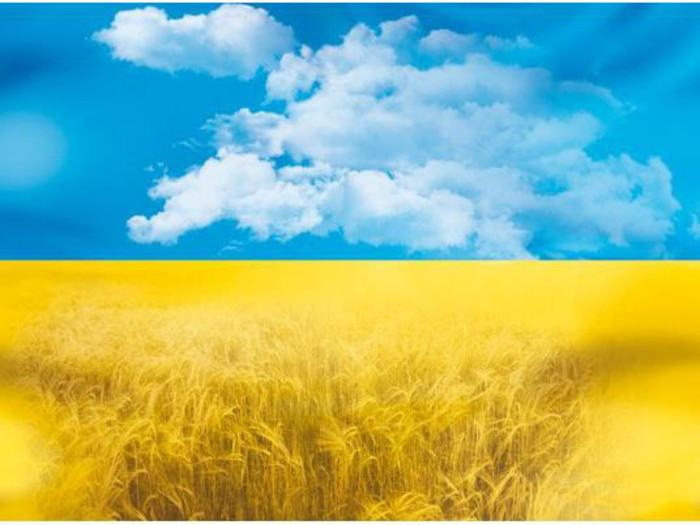 Портфоліо
Вихователя
ЗДО №26 «Кульбабка»
Хмельницької міської ради
Хмельницької області
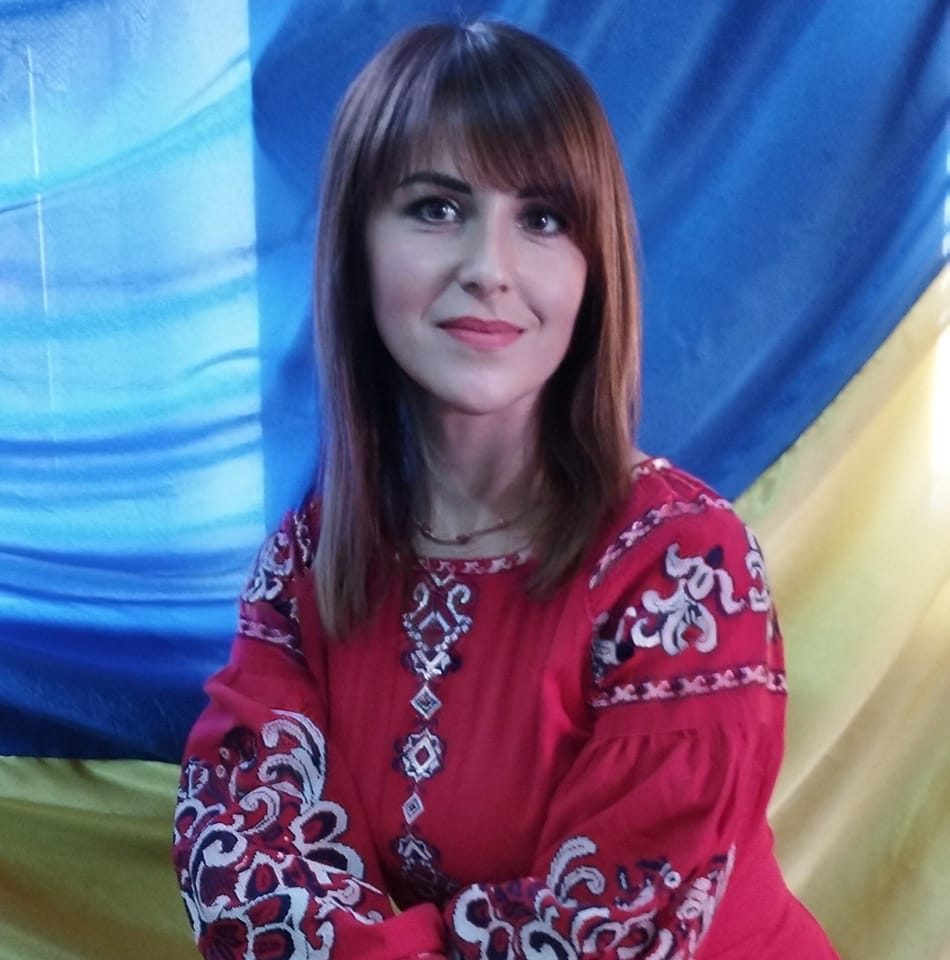 Куклінської 
Валентини Олександрівни
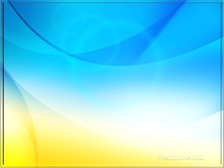 Загальні відомості
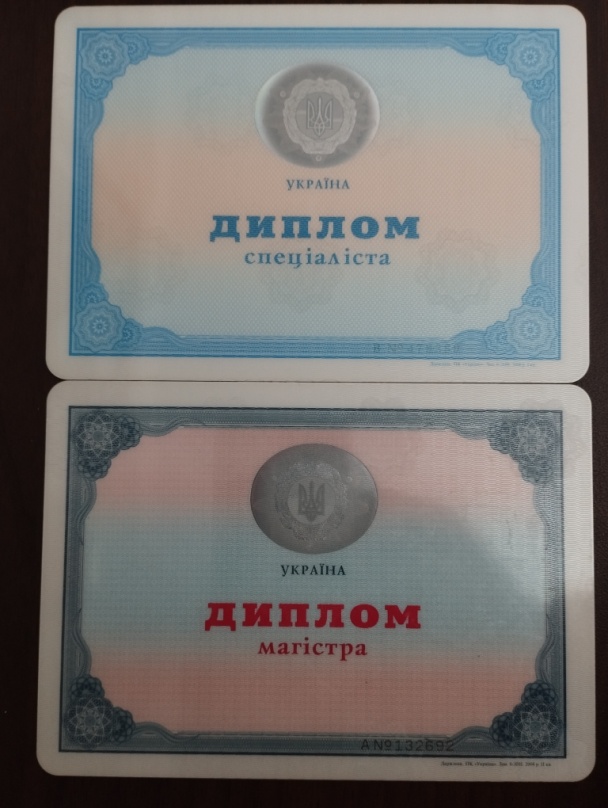 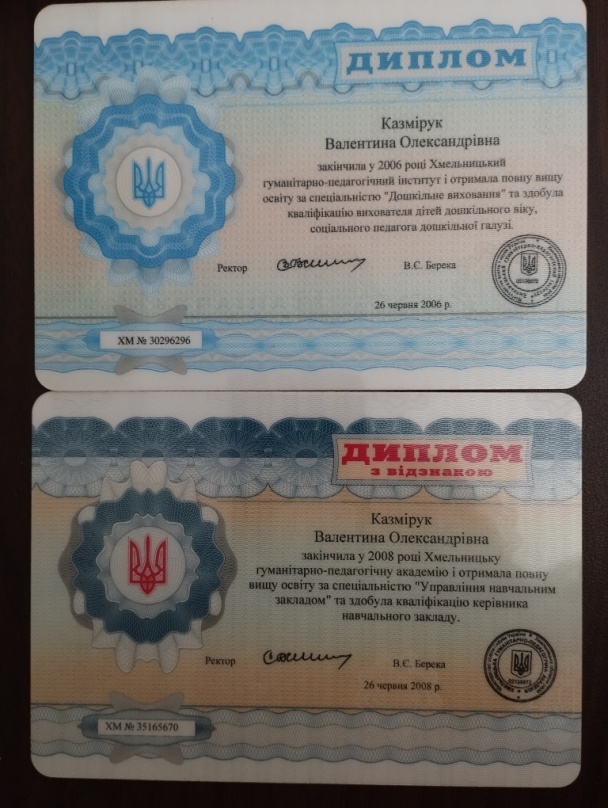 Освіта: повна вища
Навчальний заклад: Хмельницька гуманітарно-педагогічна академія
Фах за дипломом: вихователь дітей дошкільного віку, соціальний педагог дошкільної  галузі (спеціаліст);
керівник навчального закладу (магістр) 
Кваліфікаційна категорія: спеціаліст вищої кегорії
Педагогічний стаж: 16 років
Електронна адреса: vkuklinskaja@gmail.ua
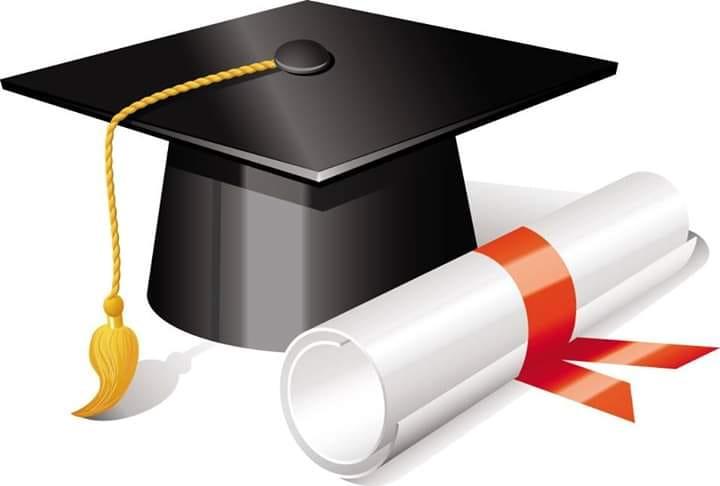 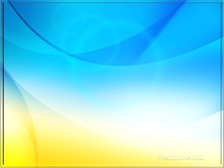 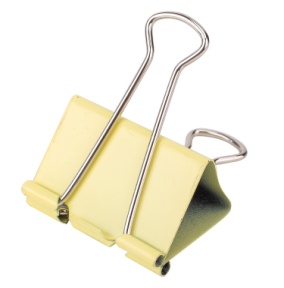 Педагогічне кредо:
До кожної  дитини ключ знайти,
У праці результат хороший мати,
Упевнено і творчо до мети іти:
З любов’ю серце дітям віддавати
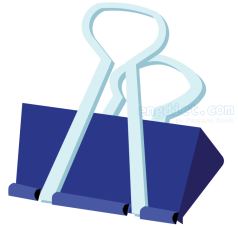 Життєве кредо:Іти по життю із усмішкою,нести людям добро, радість і оптимізм
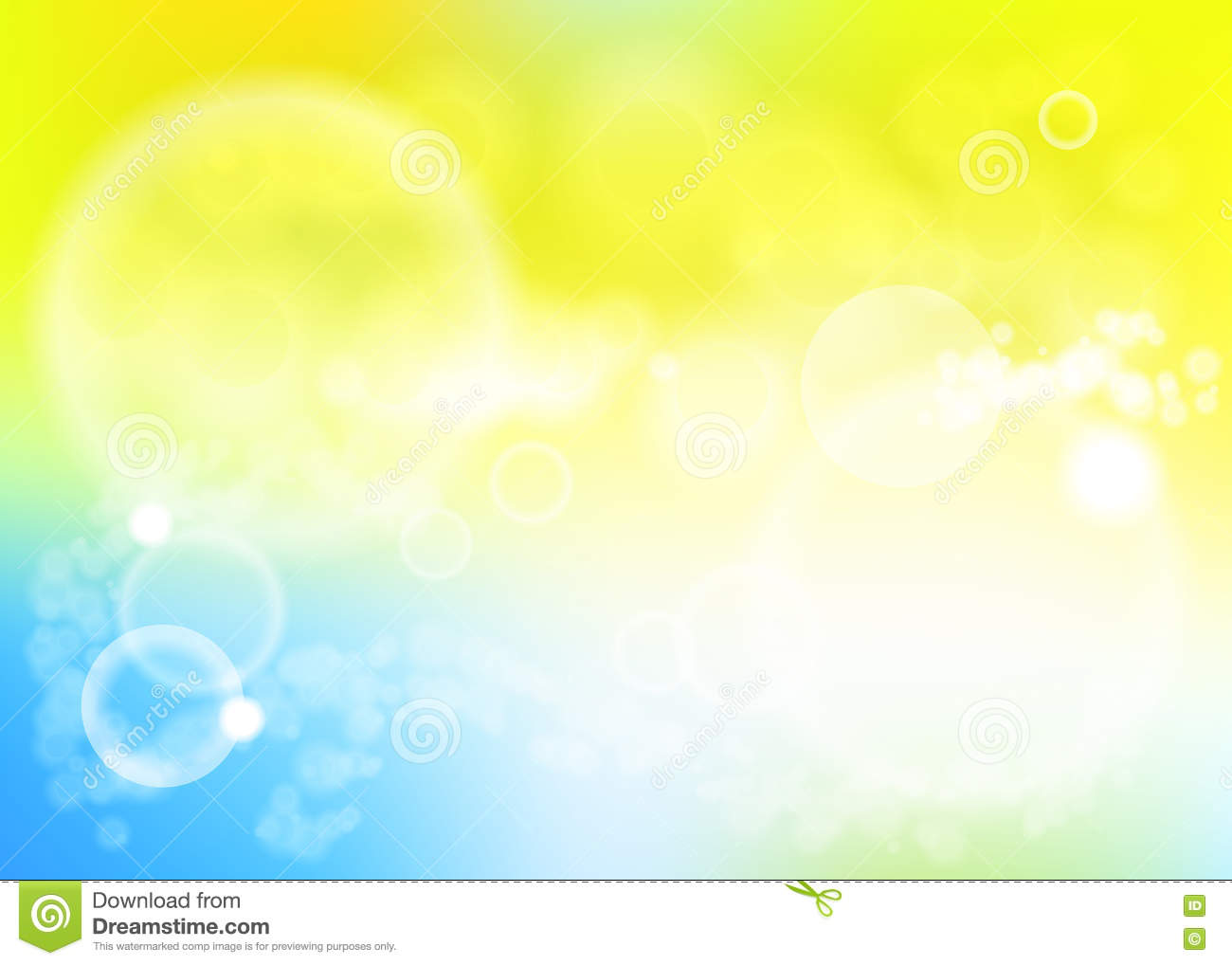 Підвищення кваліфікації
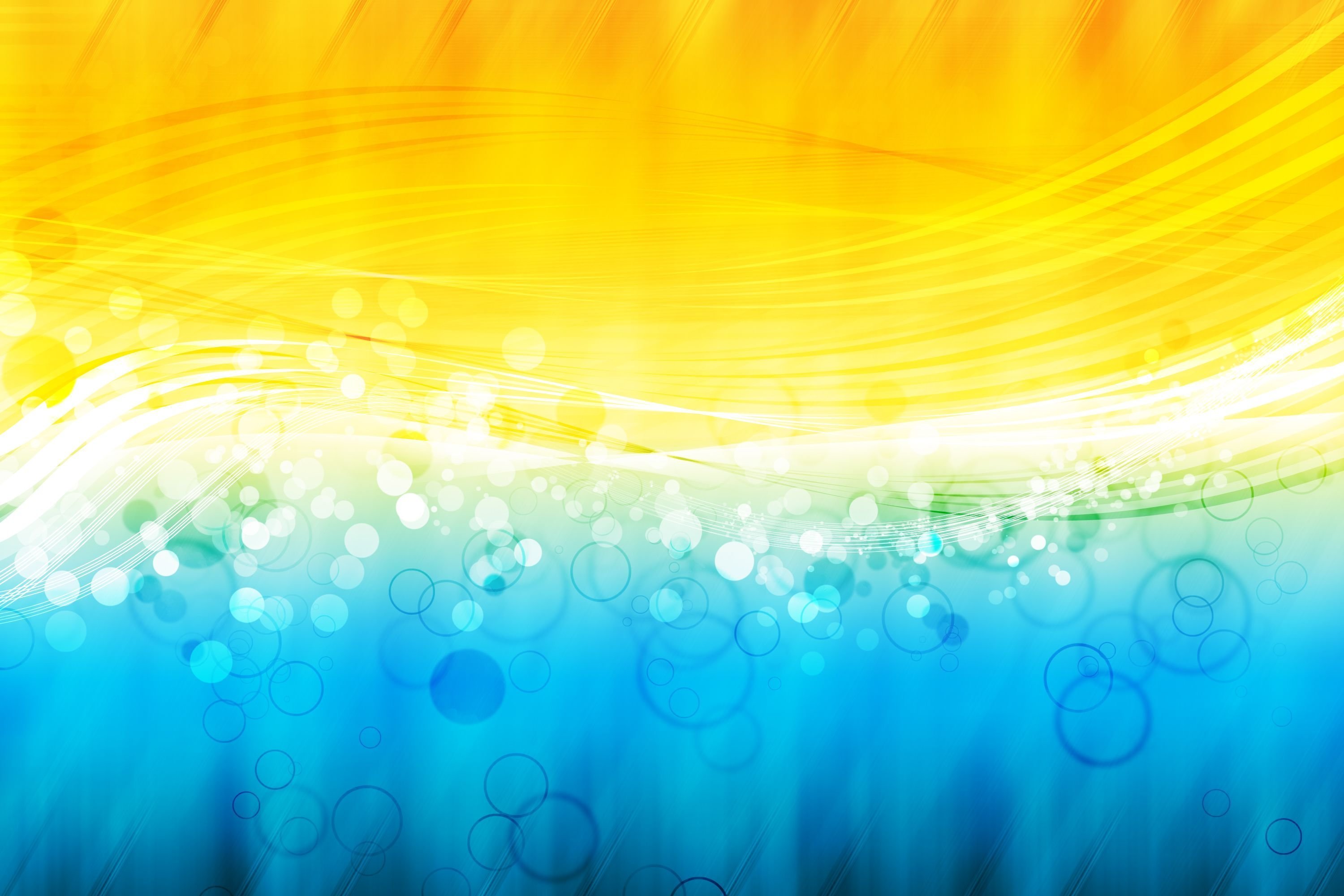 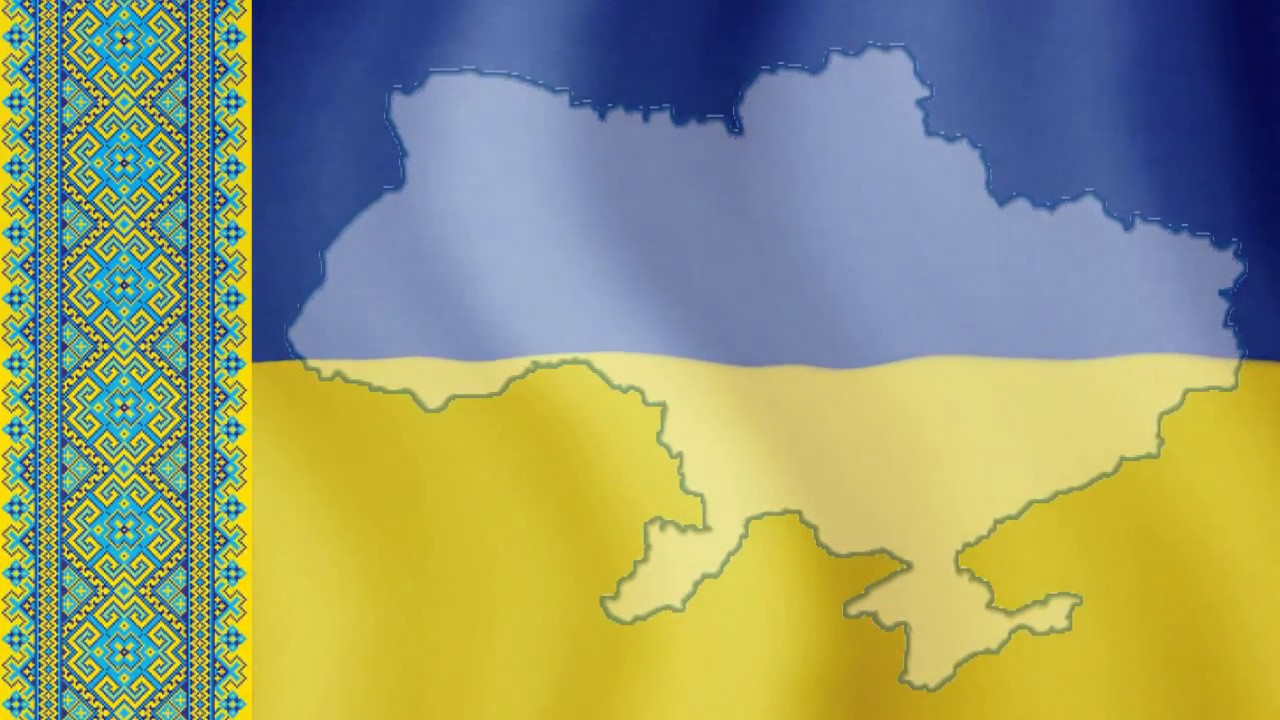 Загальна кількість годин –
 209,5 год.
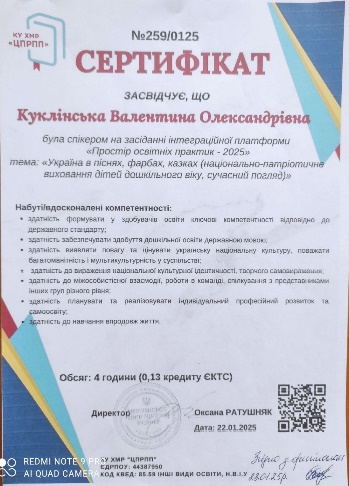 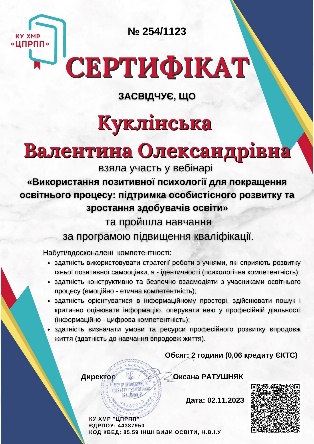 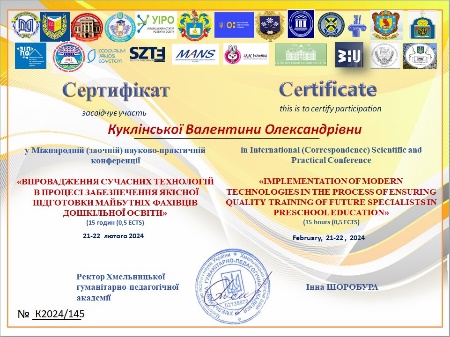 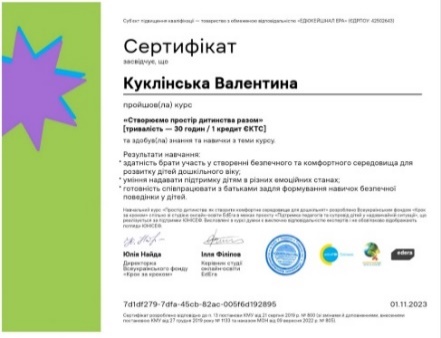 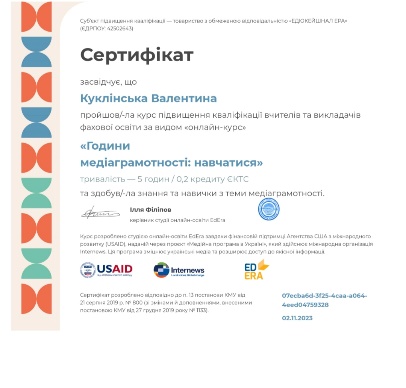 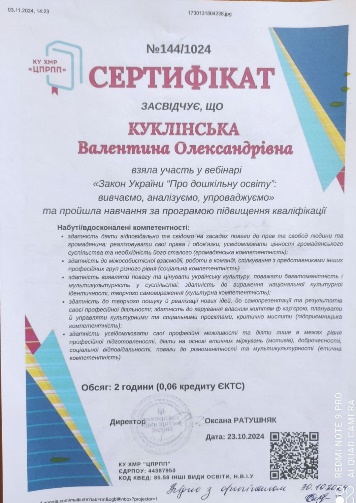 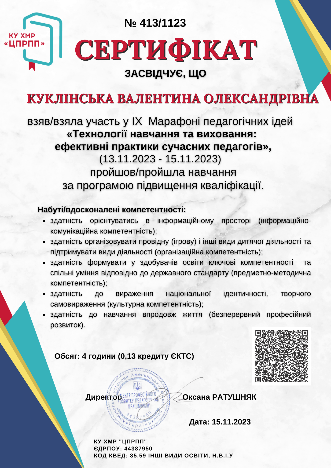 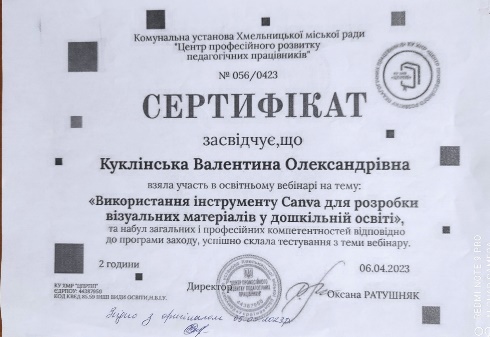 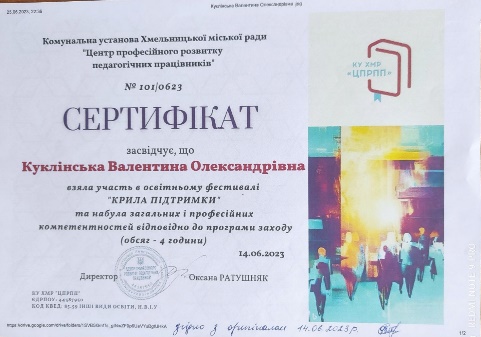 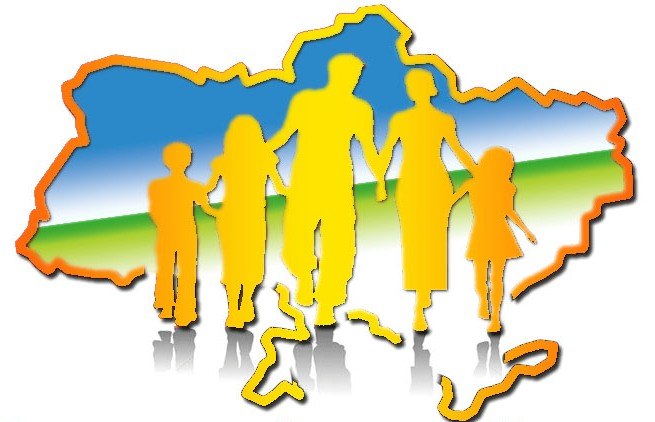 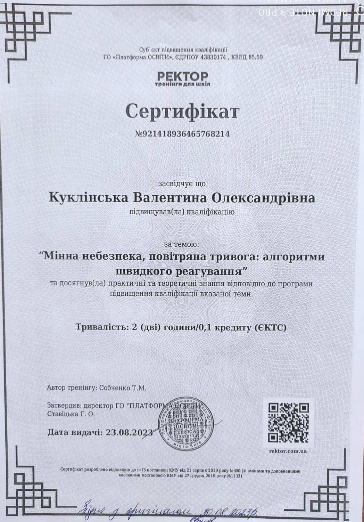 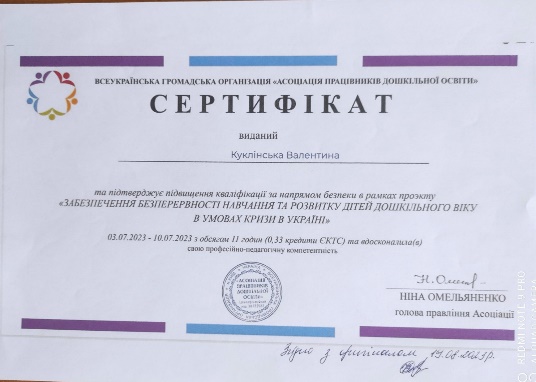 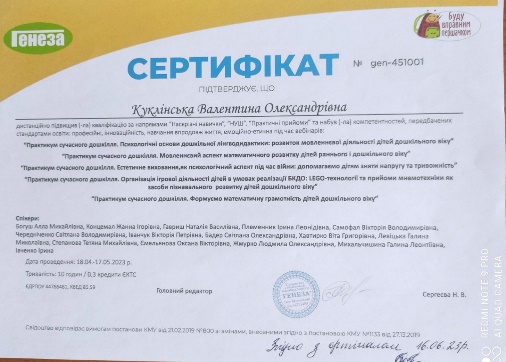 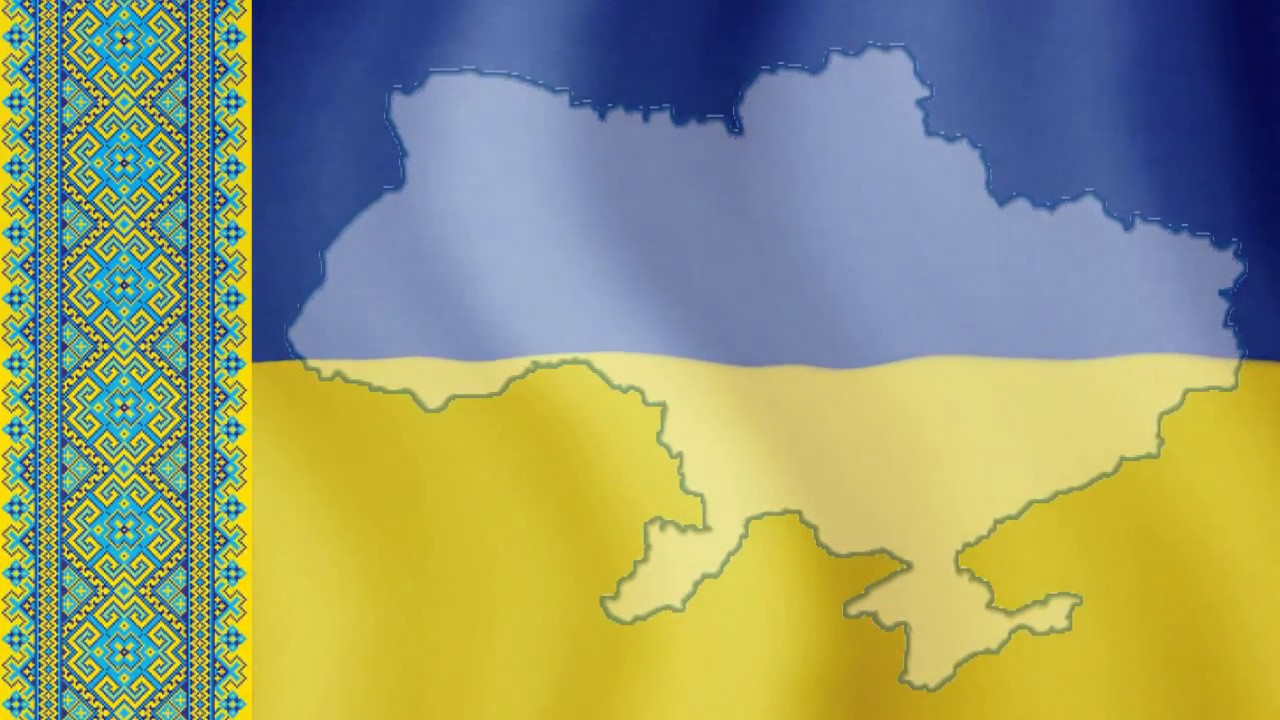 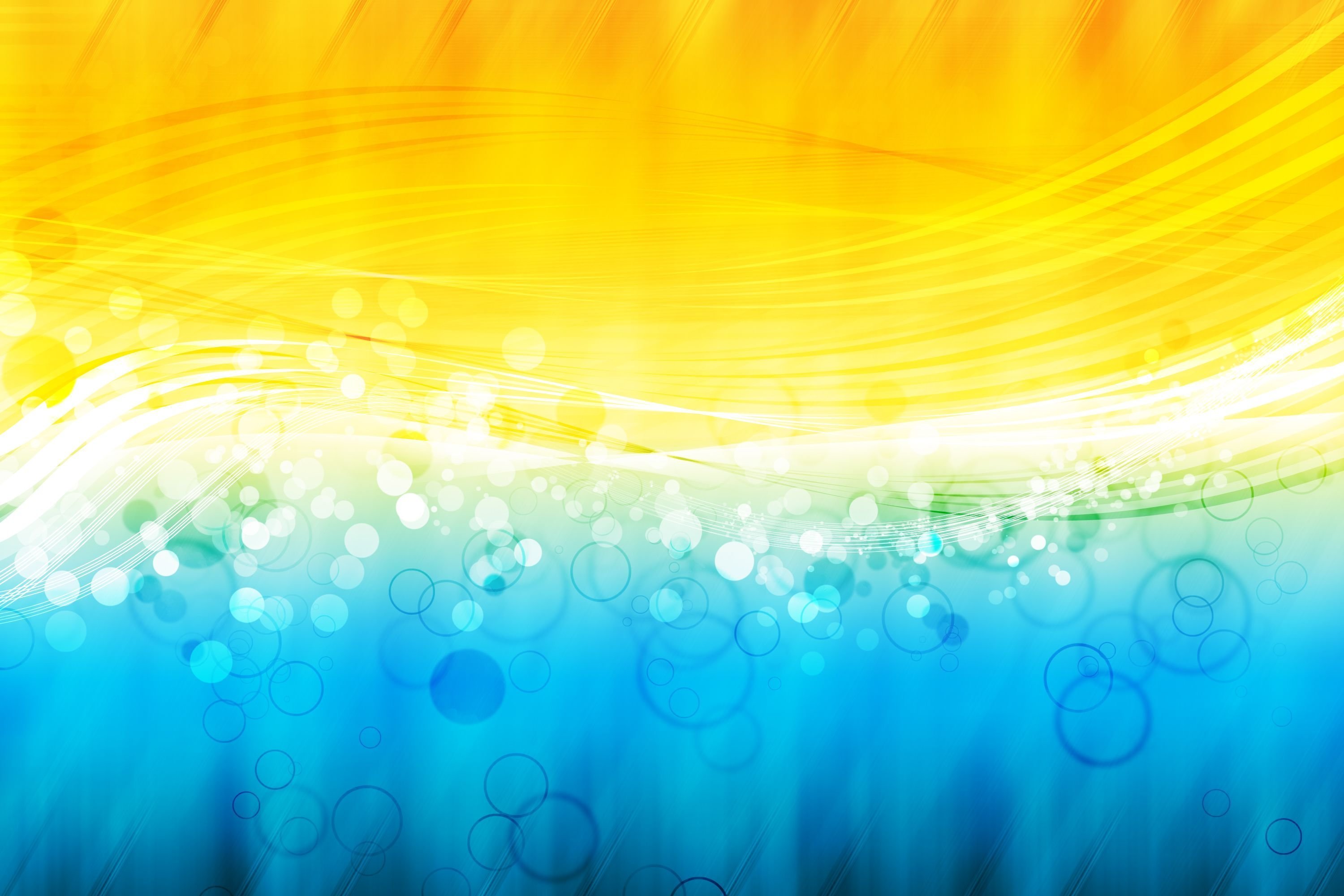 Мої нагороди
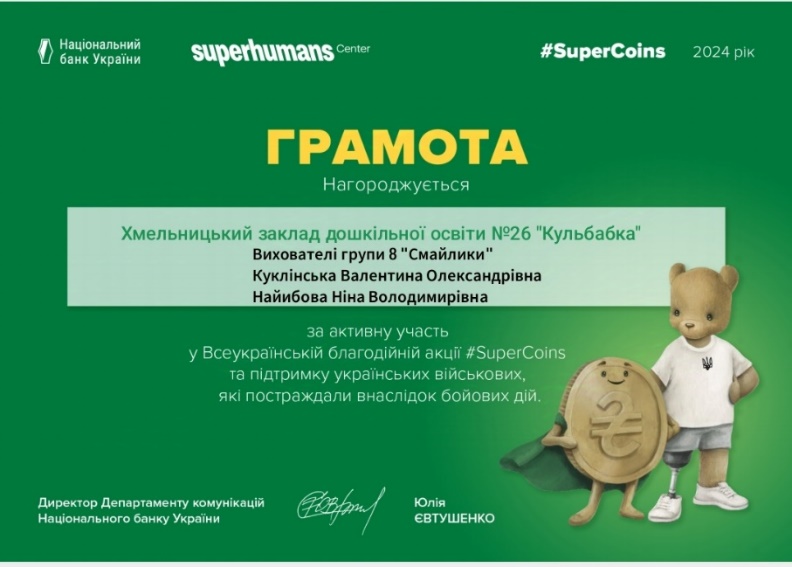 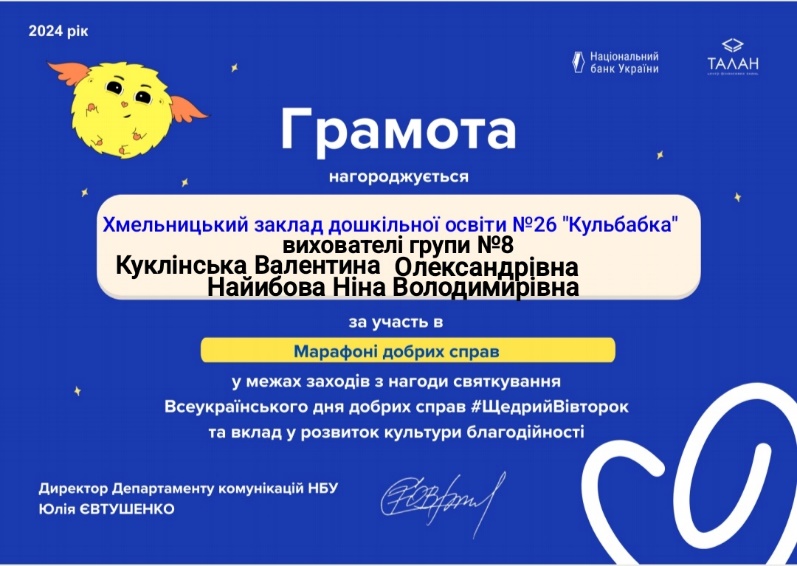 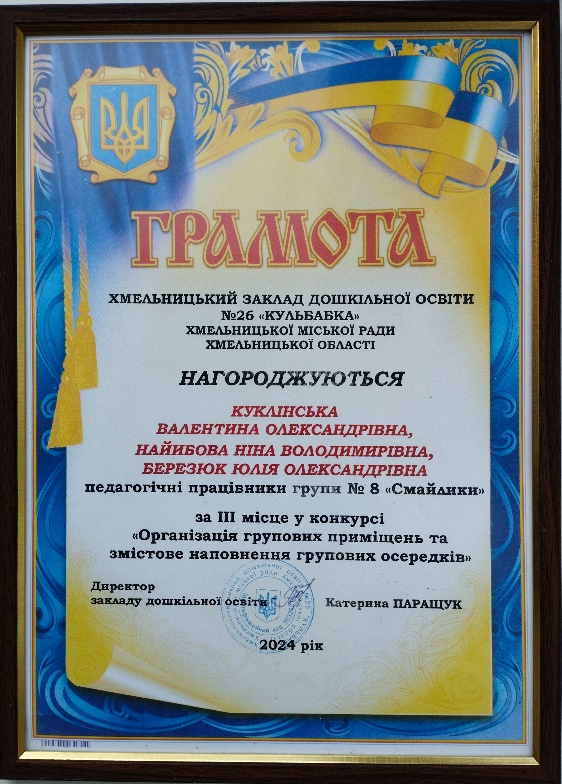 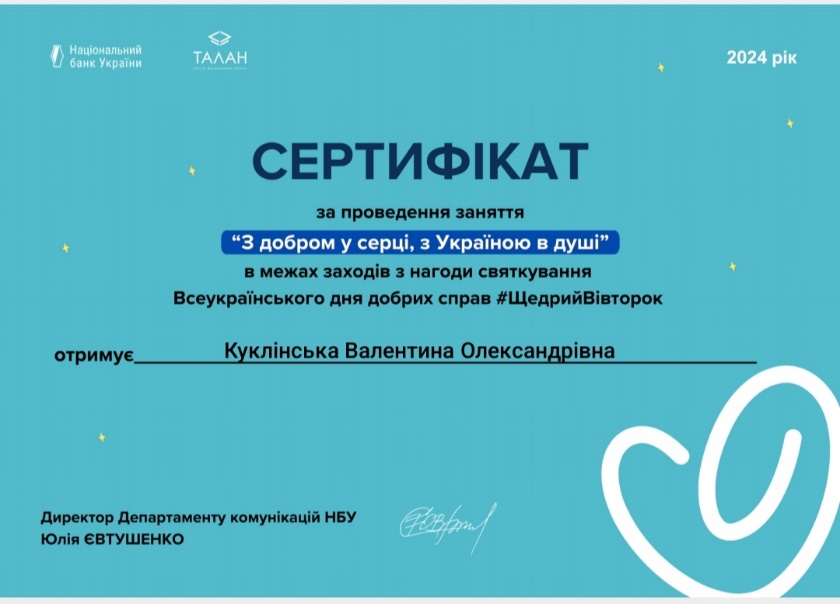 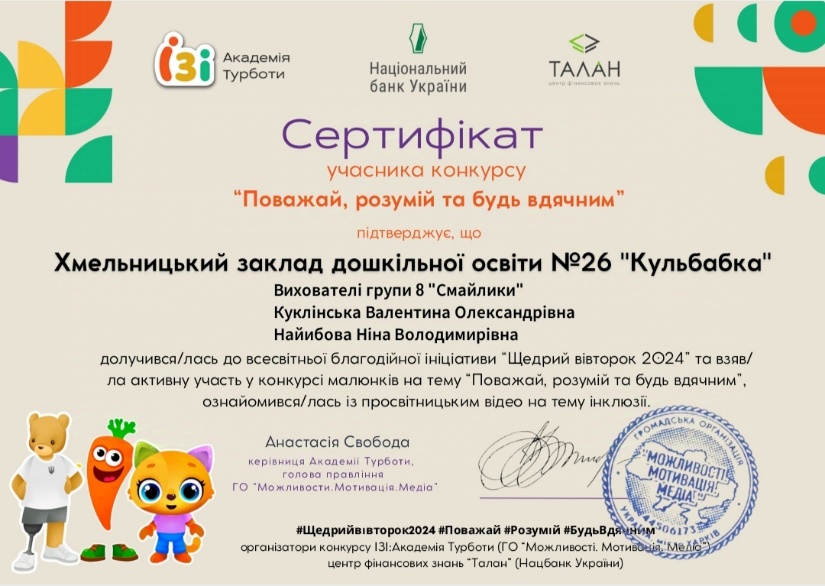 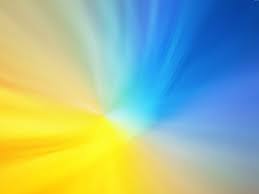 Методичні напрацювання
Дидактичні ігри національно-патріотичного спрямування
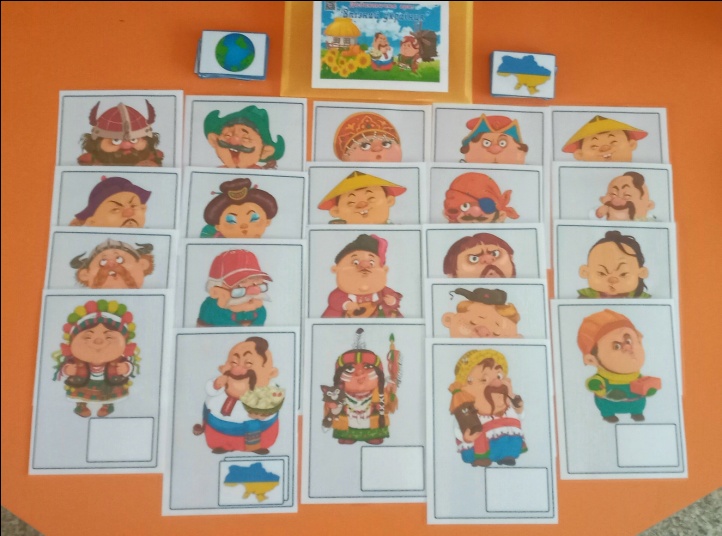 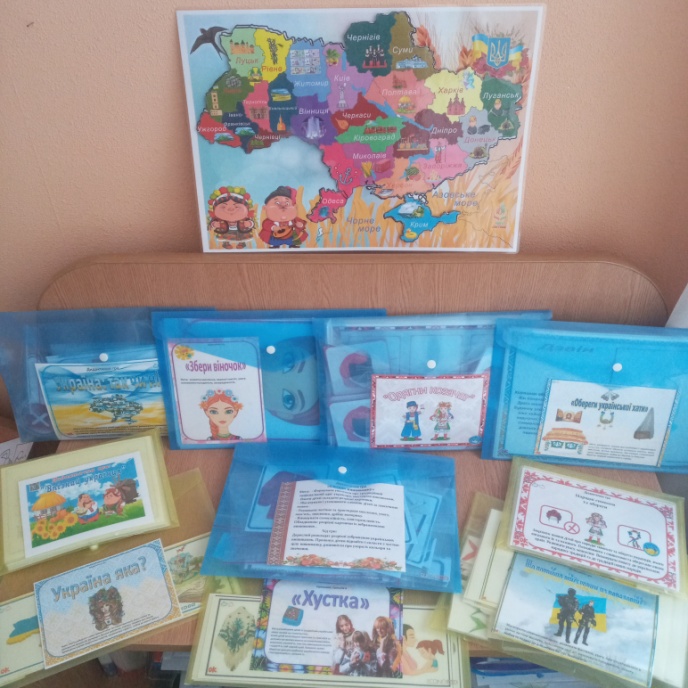 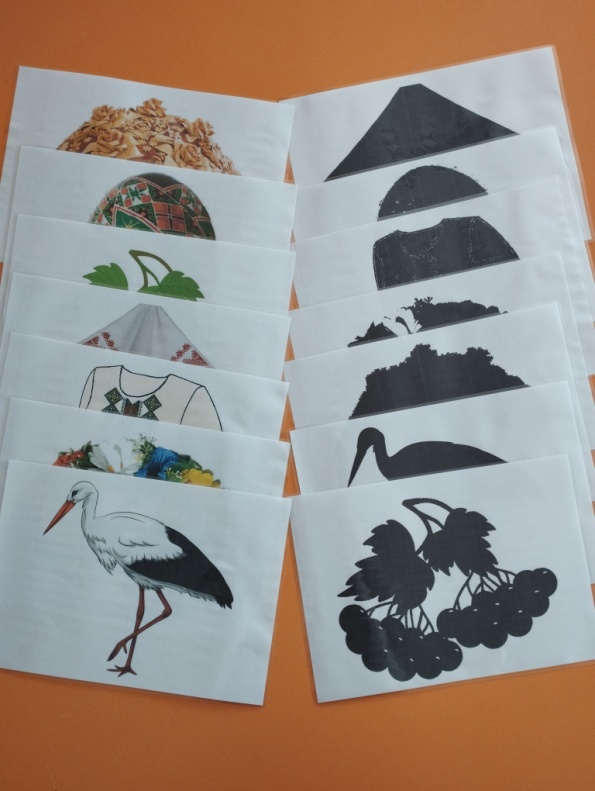 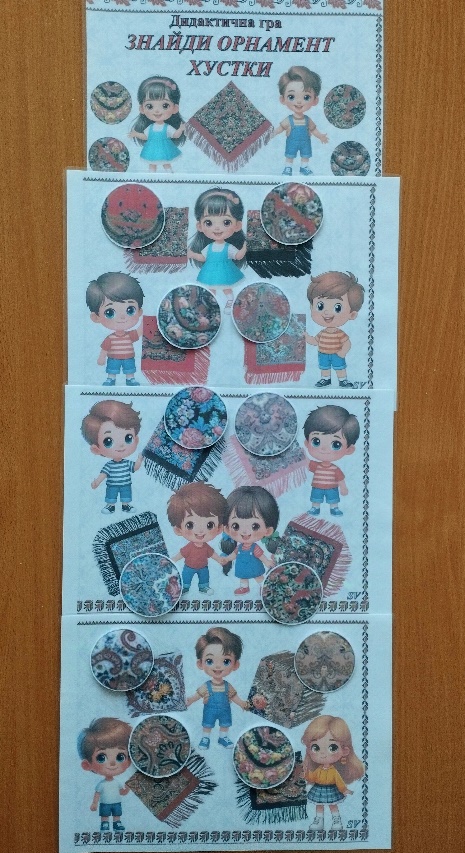 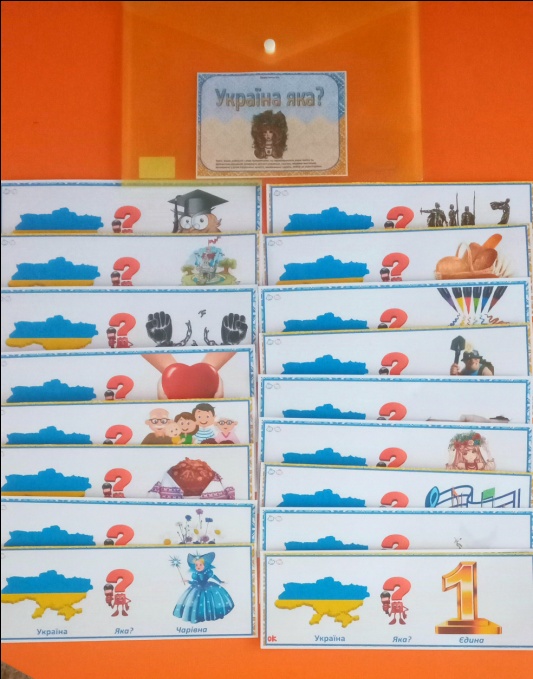 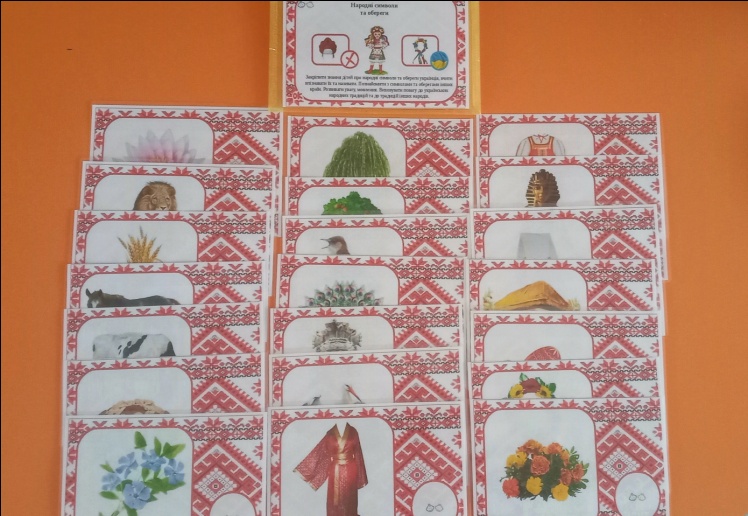 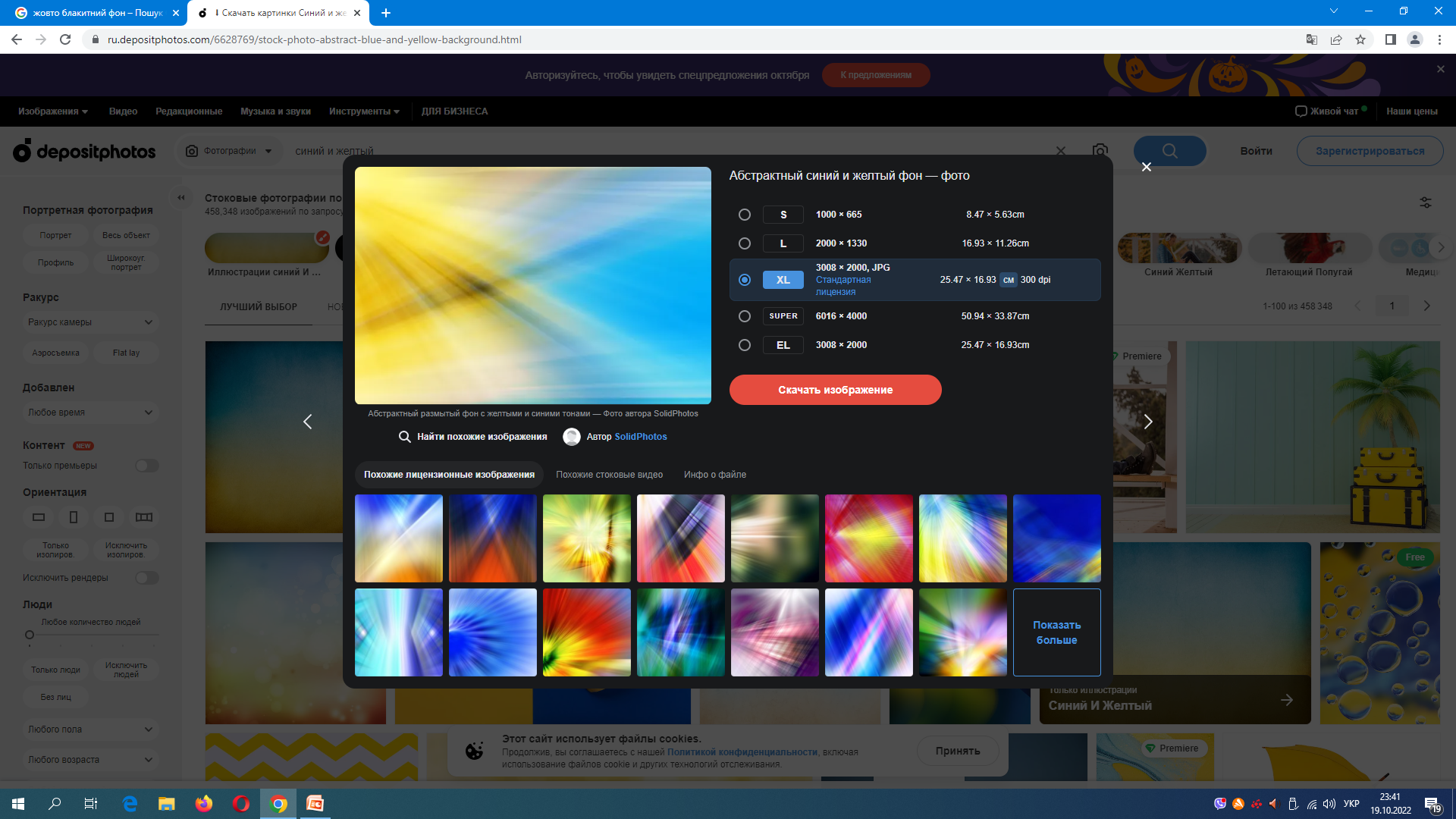 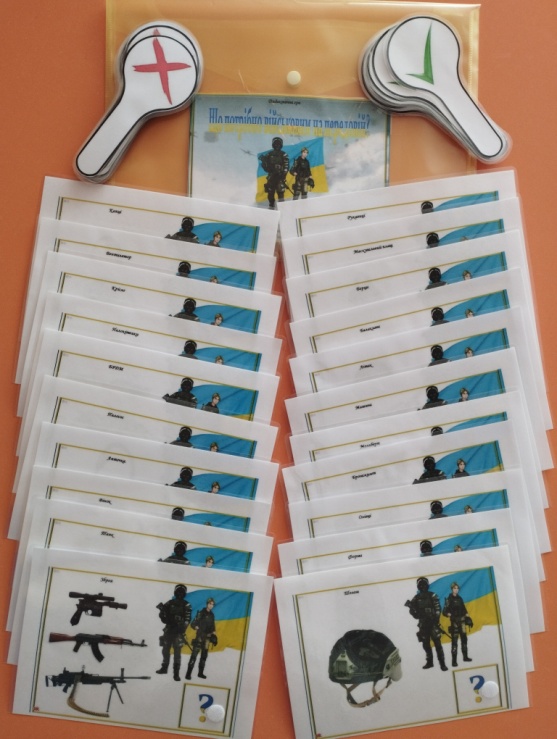 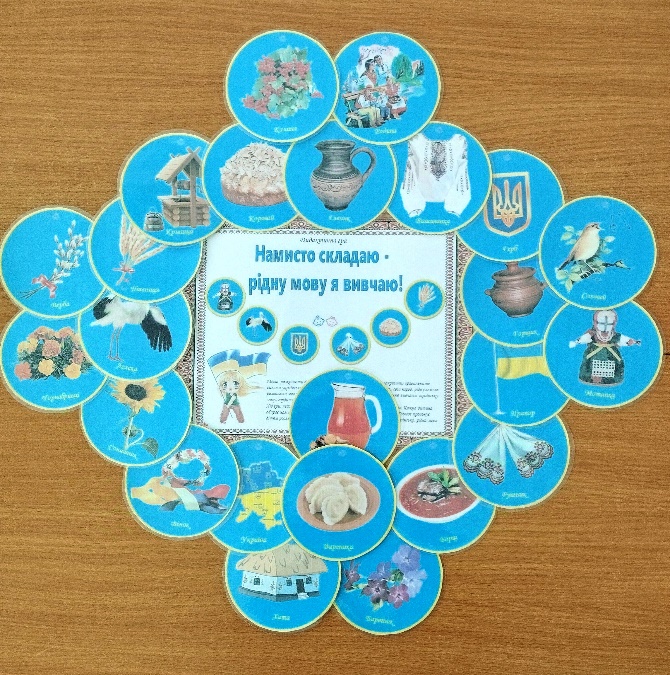 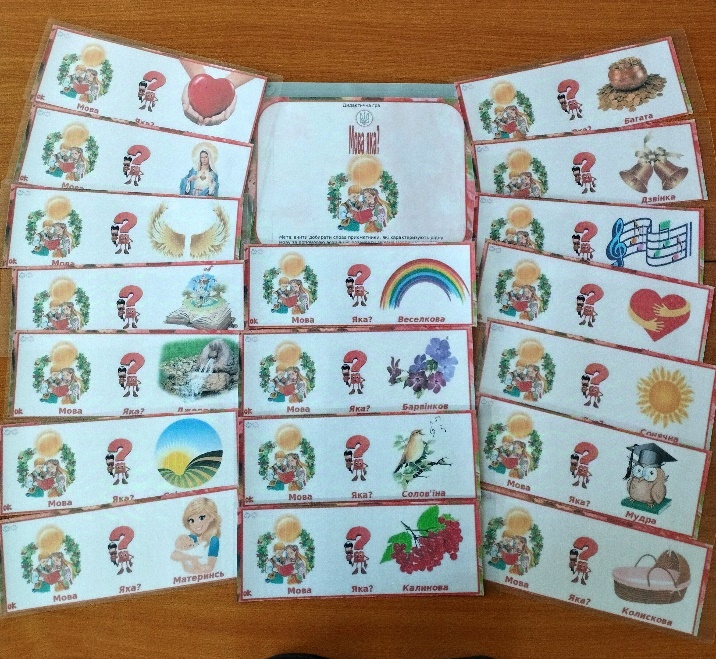 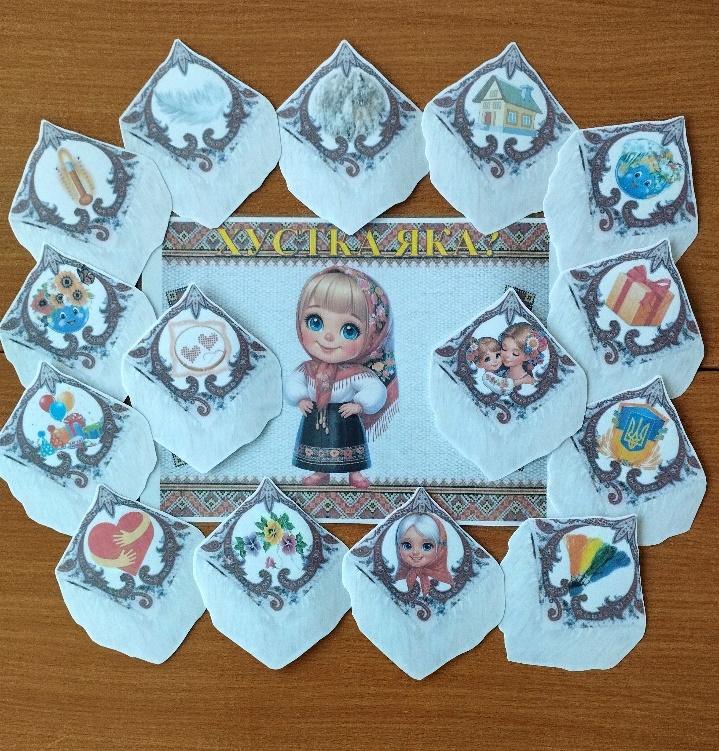 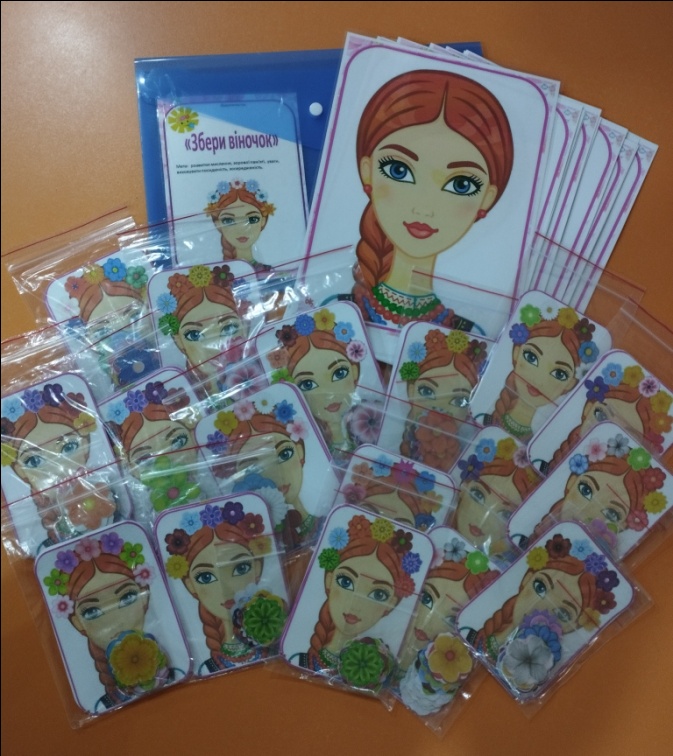 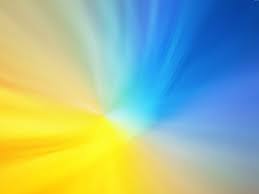 Лепбокс «Моя Україна»
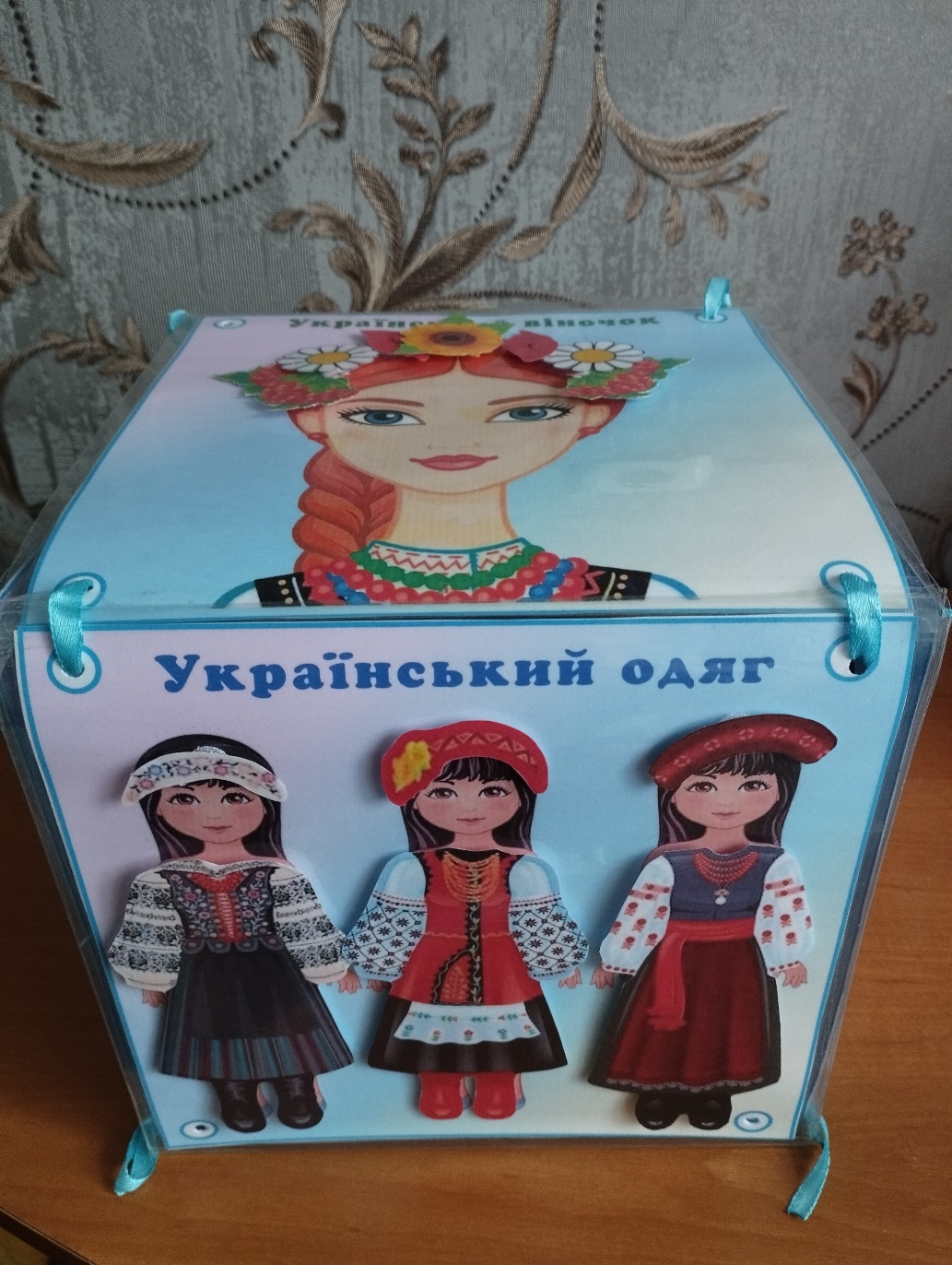 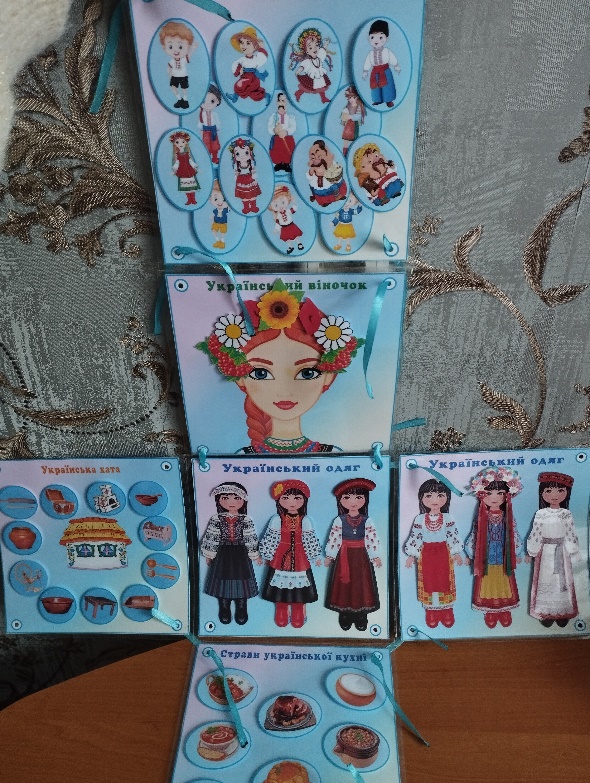 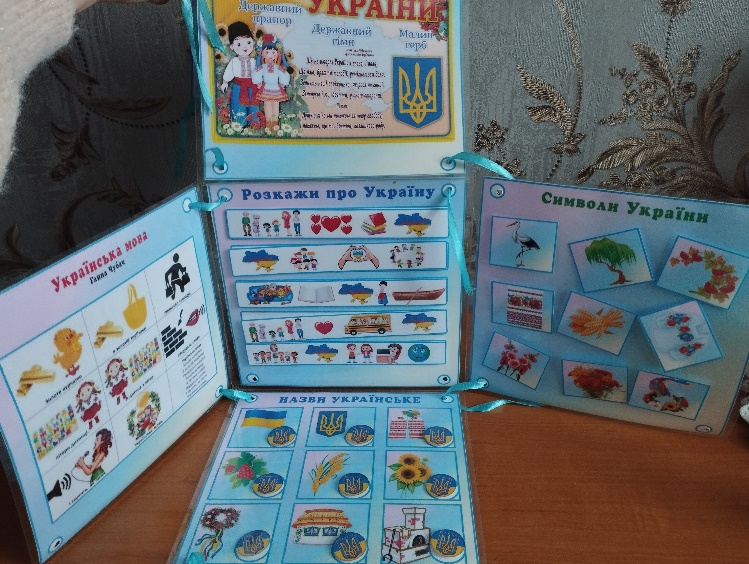 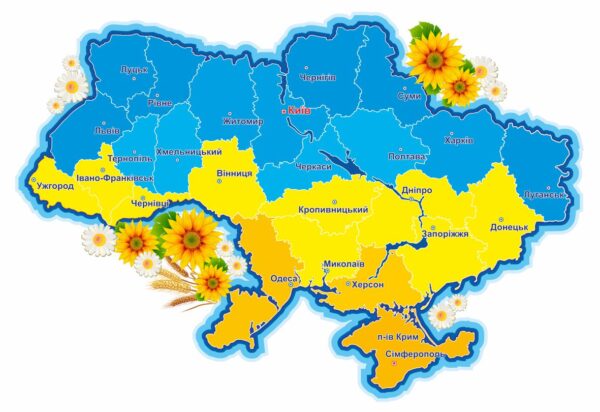 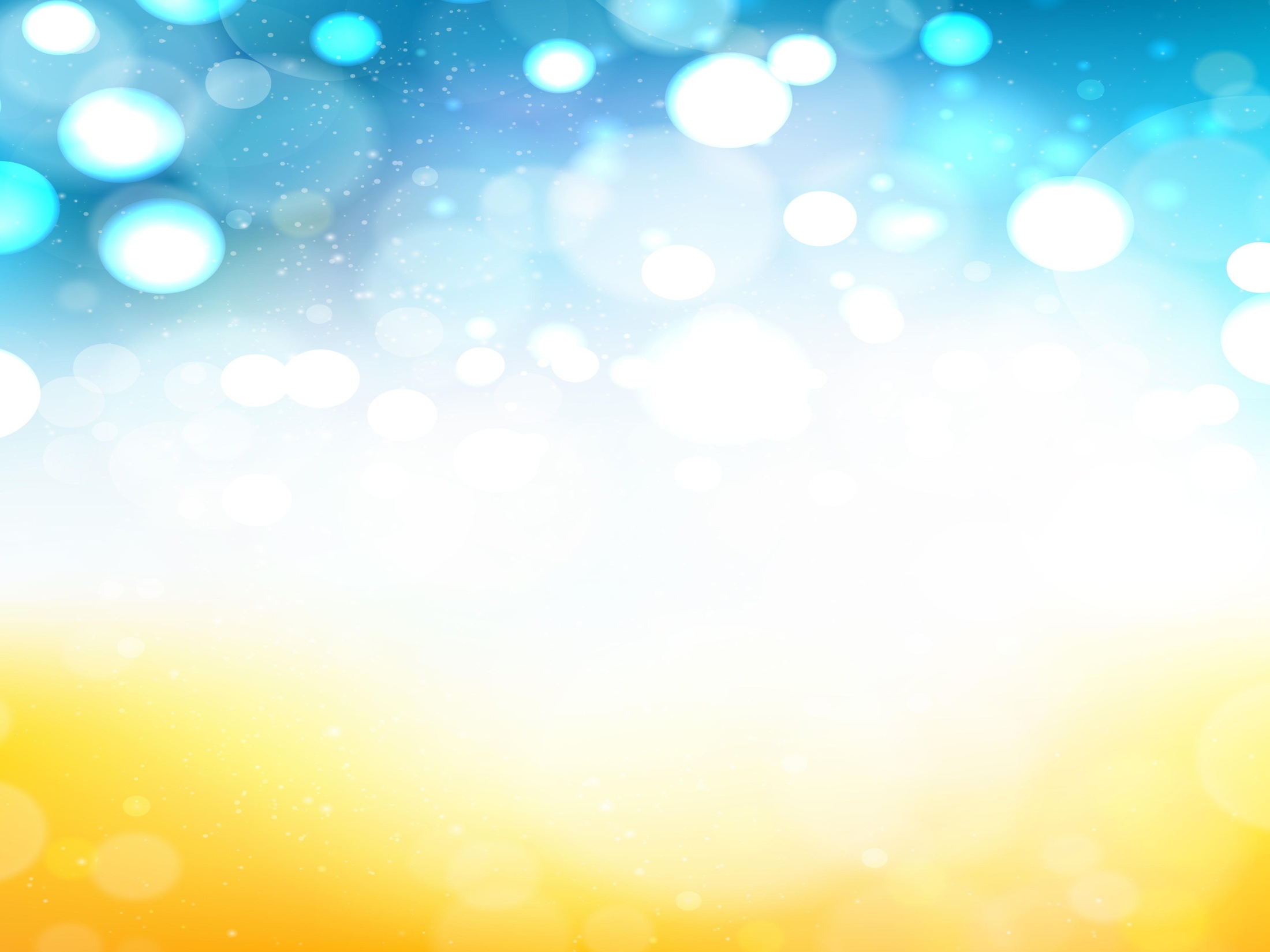 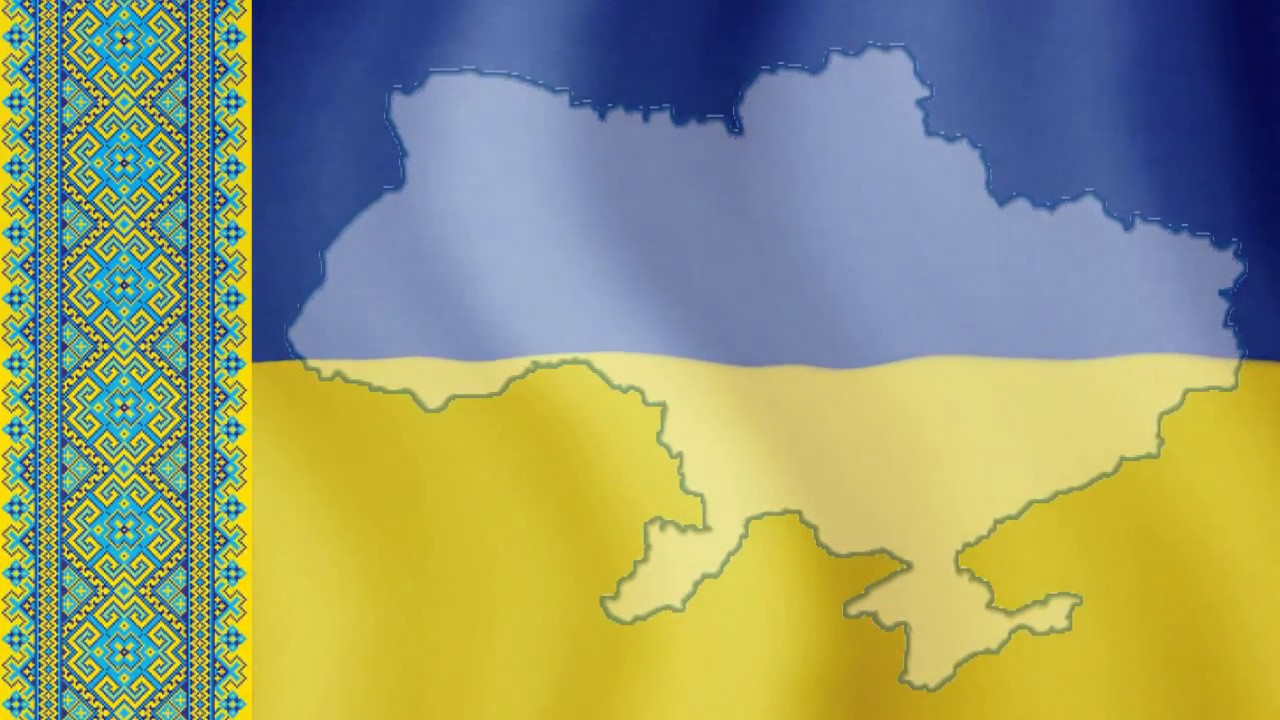 Участь у міжнародній (заочній) науково-практичній конференції (публікація)
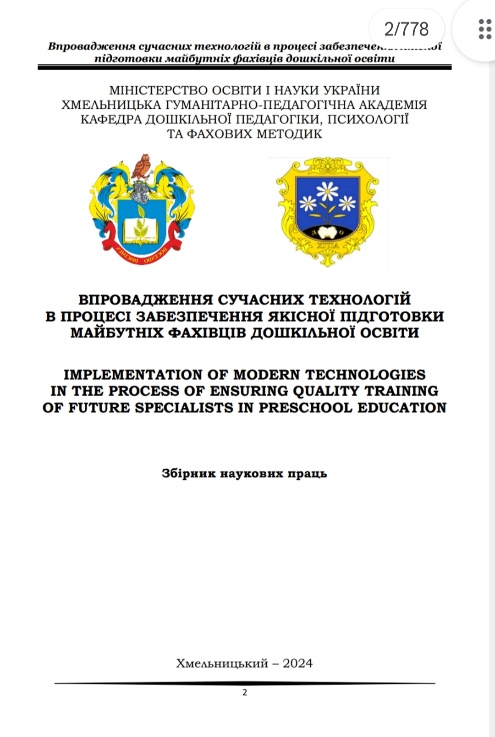 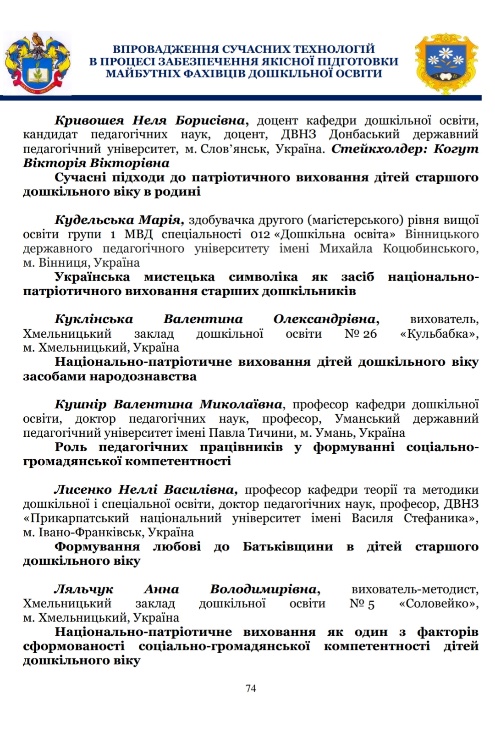 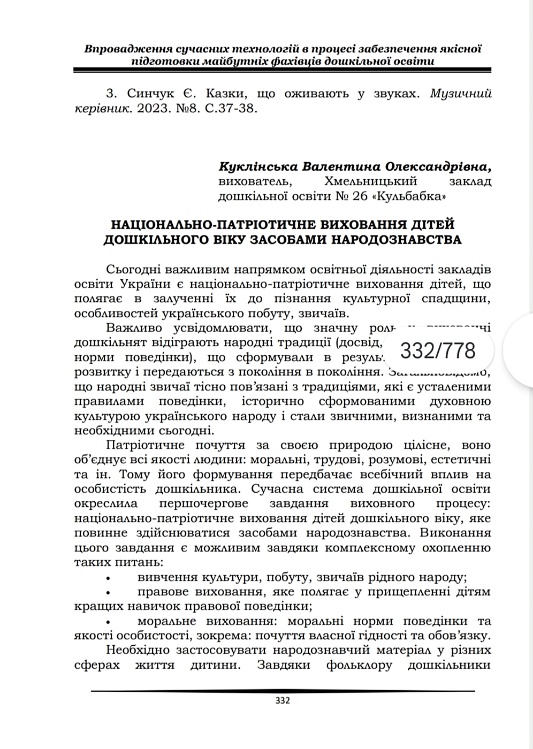 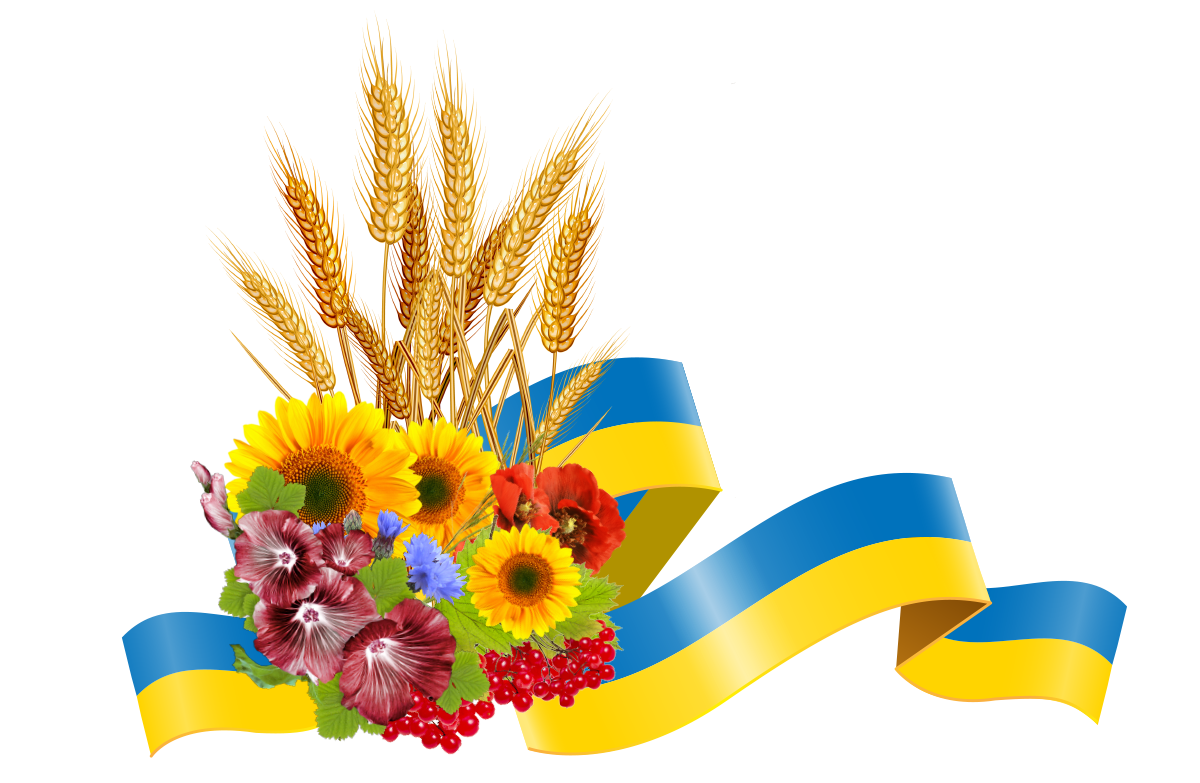 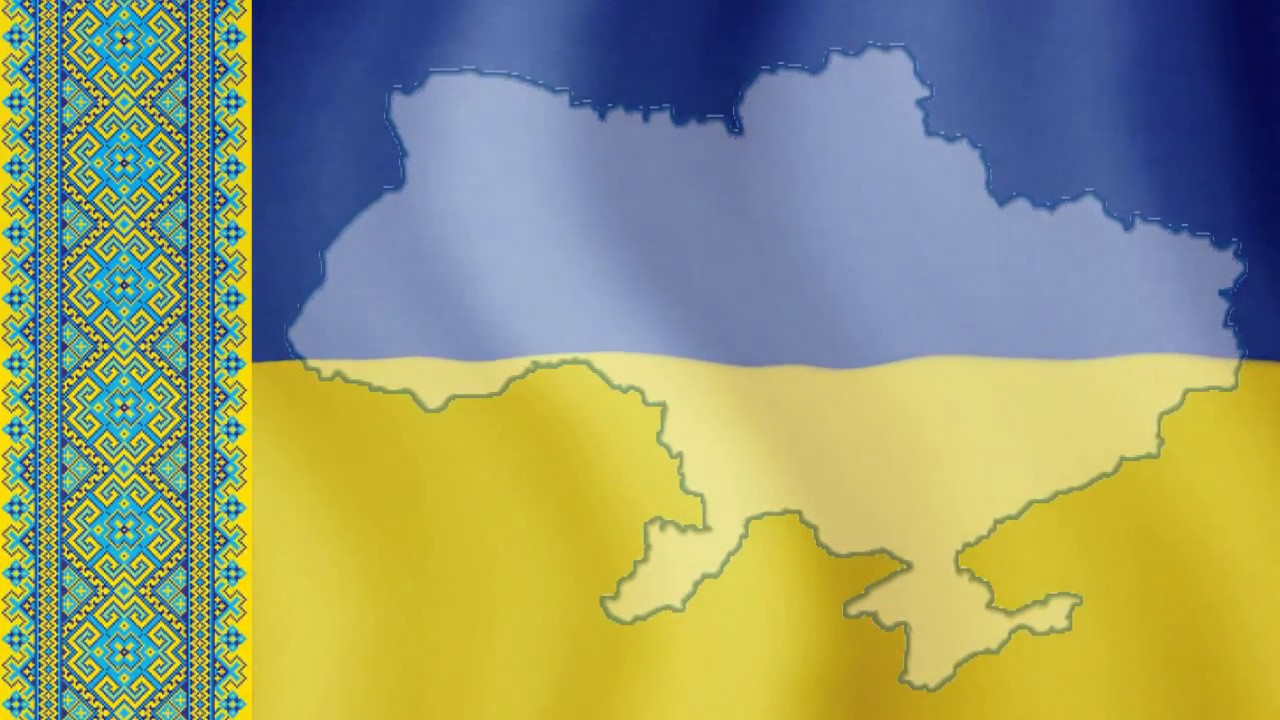 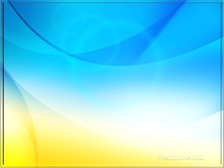 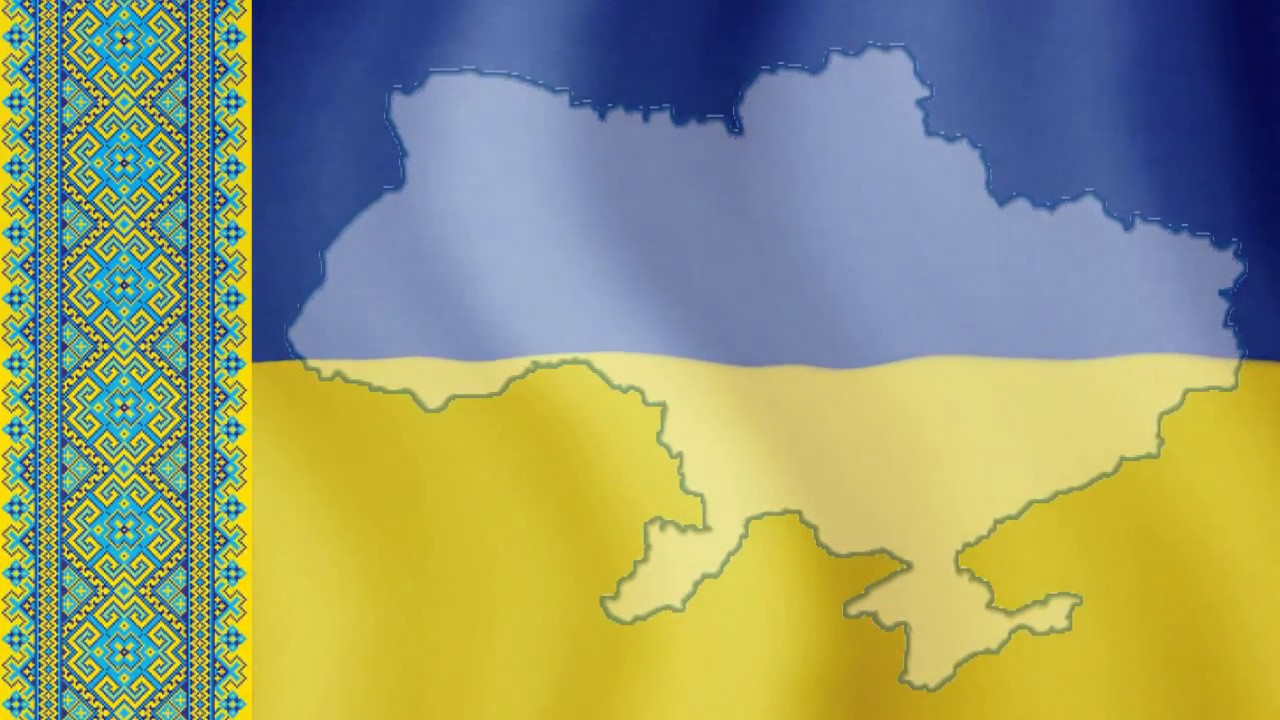 Стаття в електронному виданні «Освітній фокус»
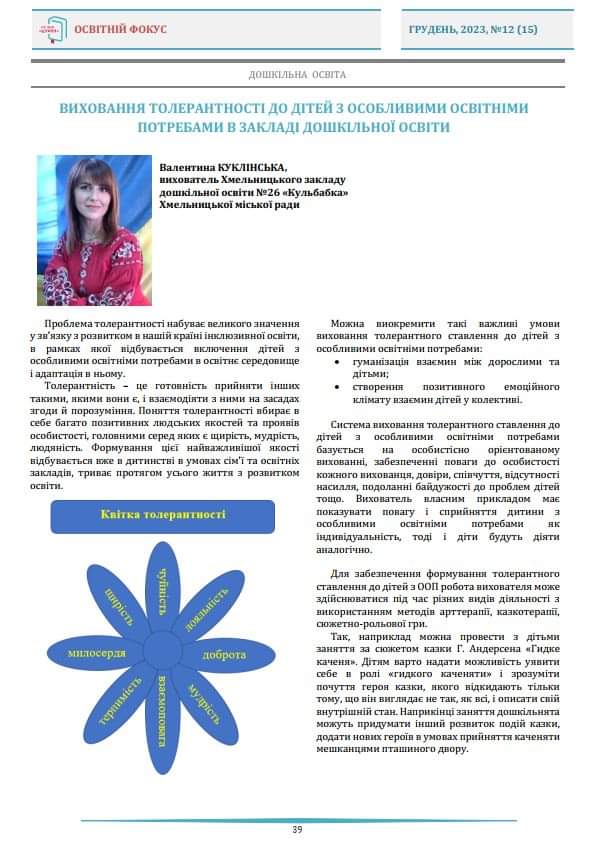 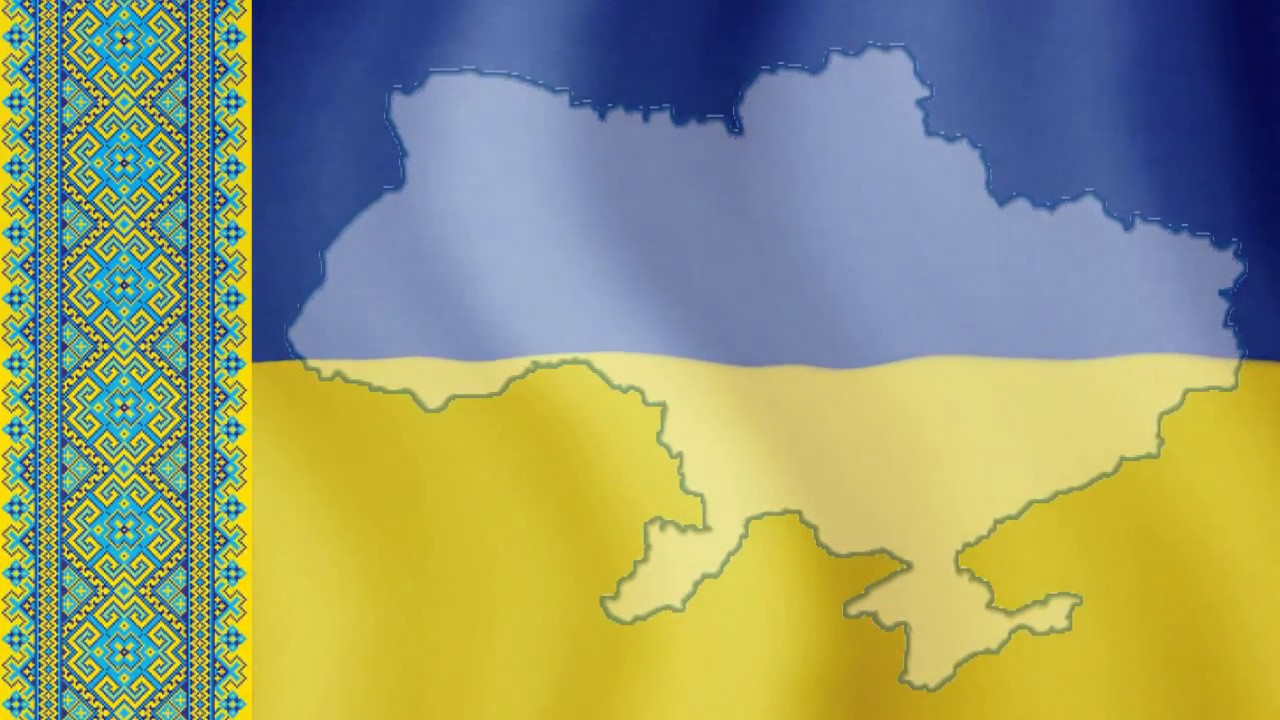 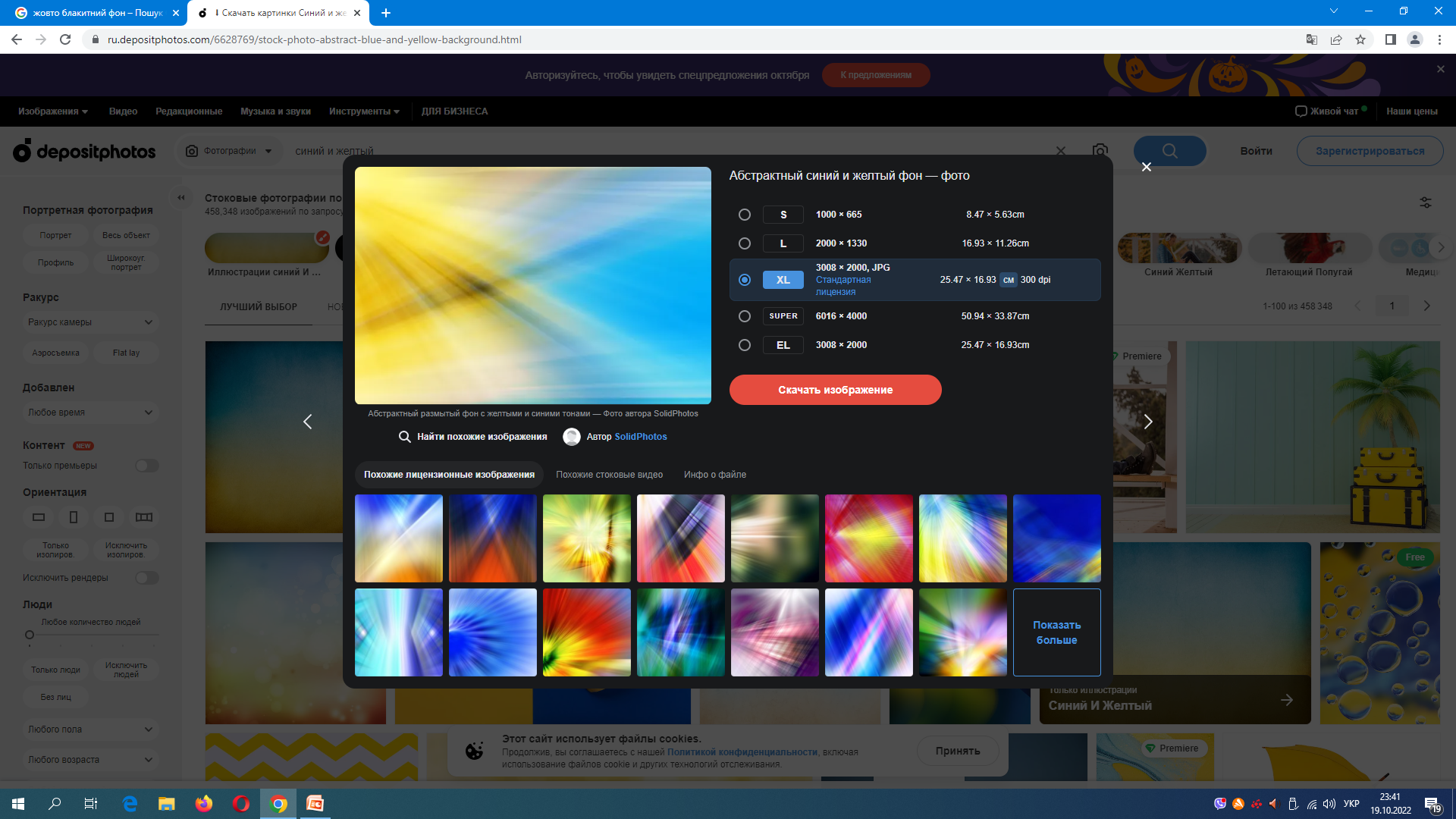 YouTube канал
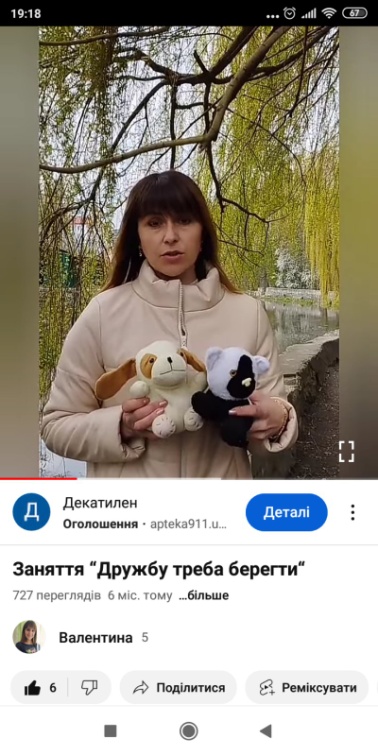 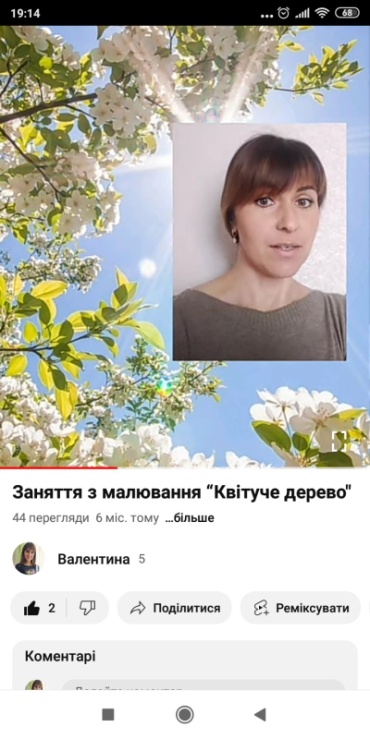 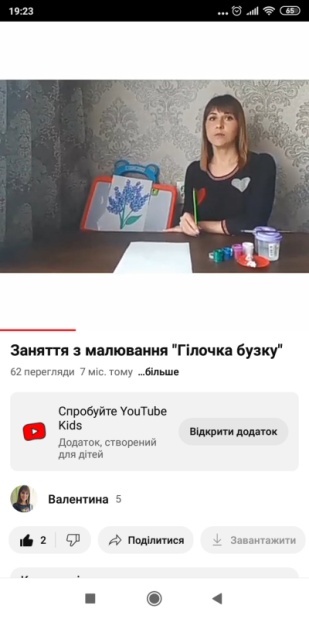 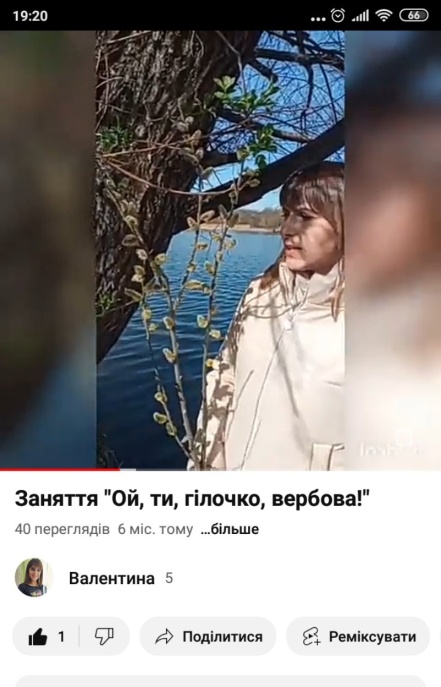 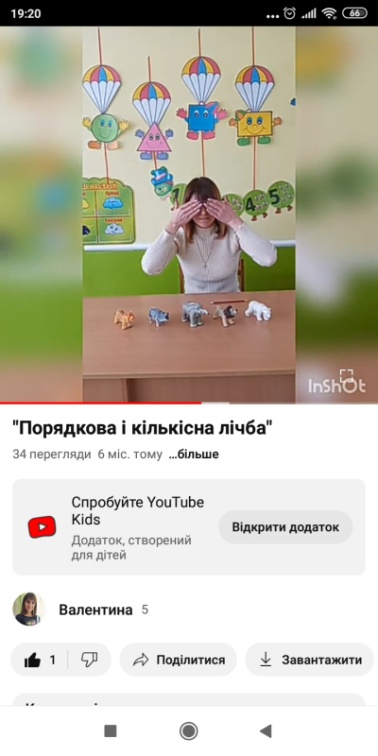 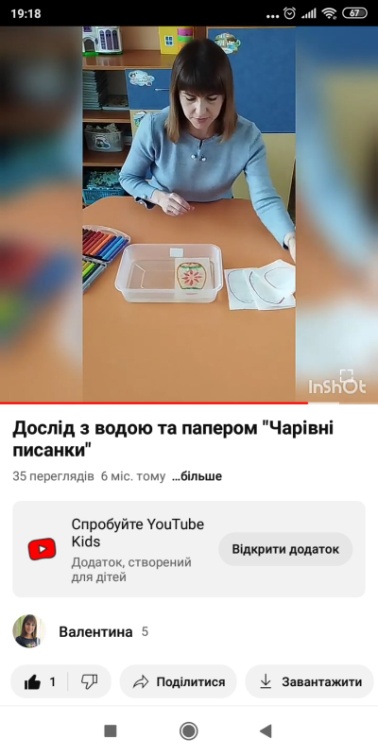 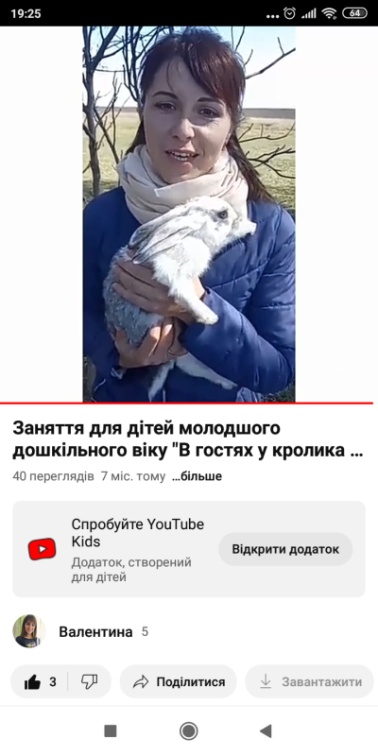 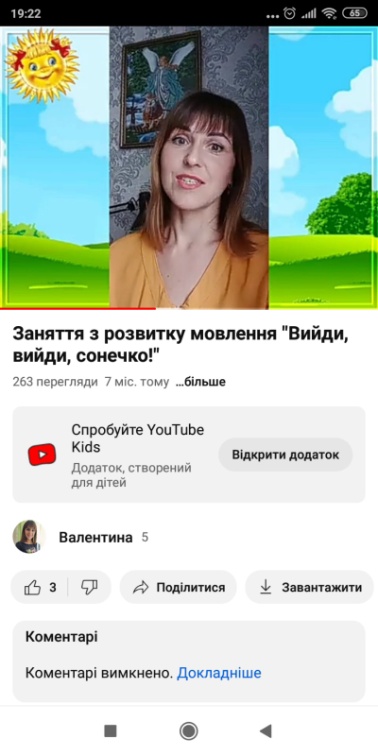 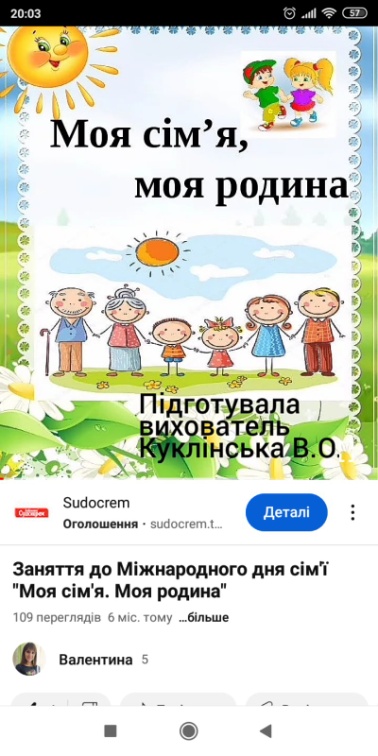 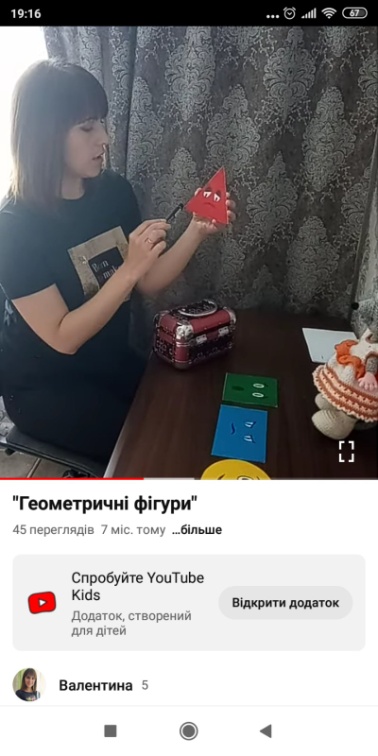 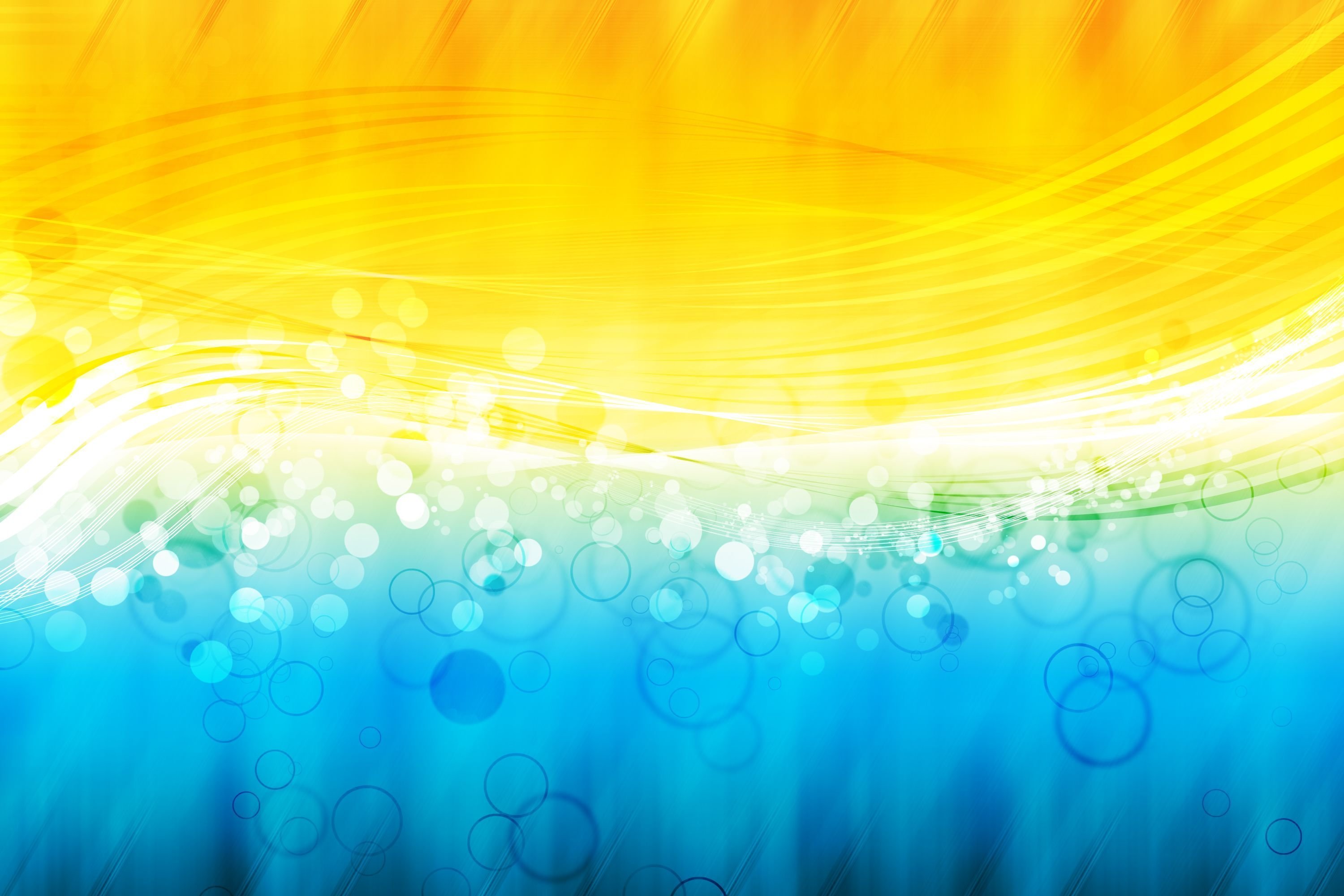 Зустріч інтеграційної платформи «Простір освітніх практик – 2025»
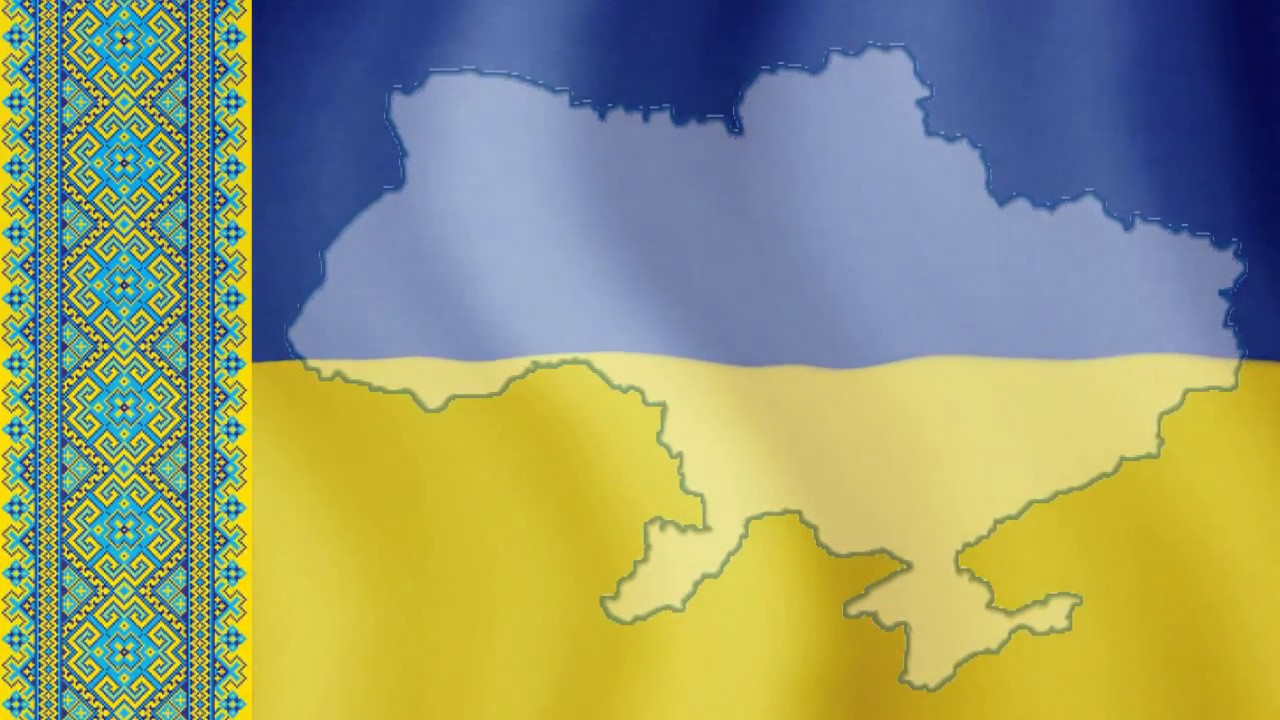 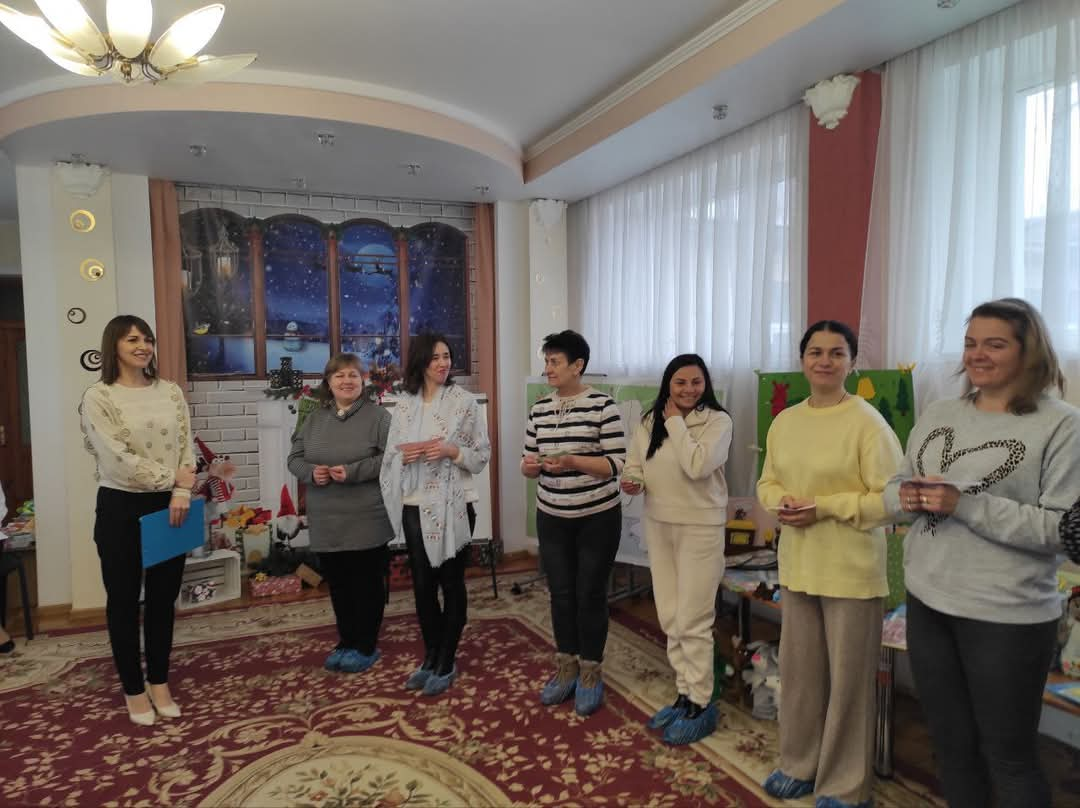 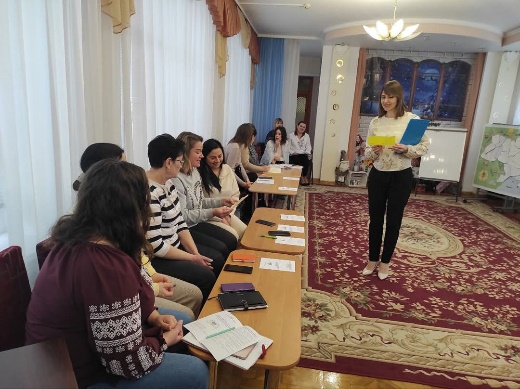 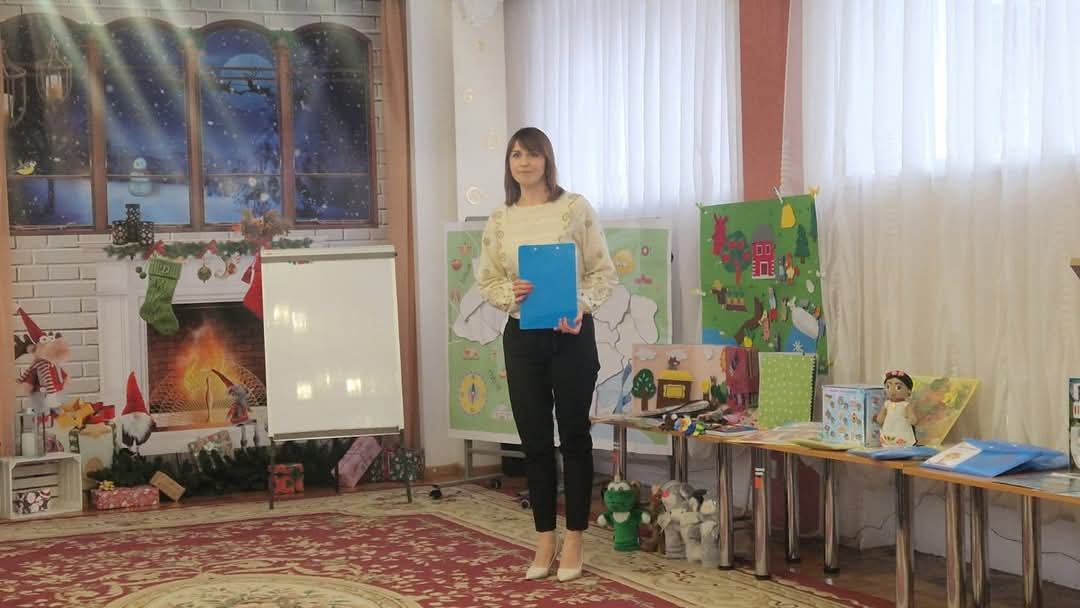 Тема зустрічі: «Україна в піснях, фарбах, казках (національно-патріотичне виховання дітей дошкільного віку. Сучасний погляд)»
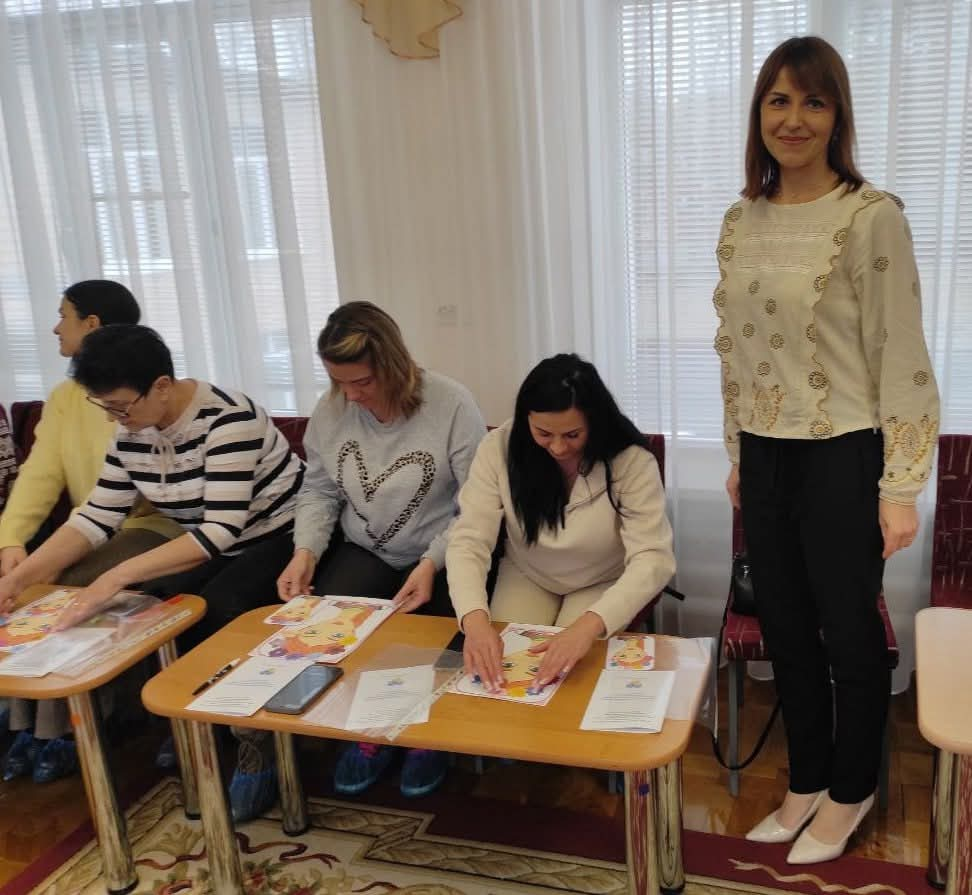 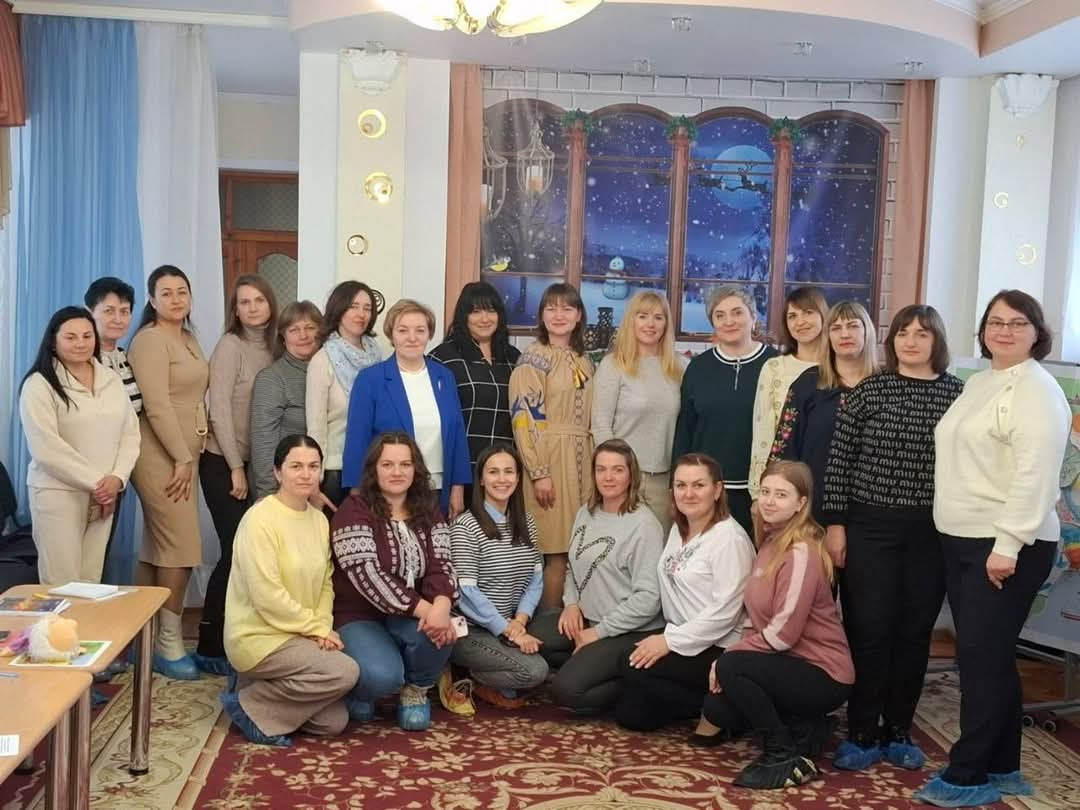 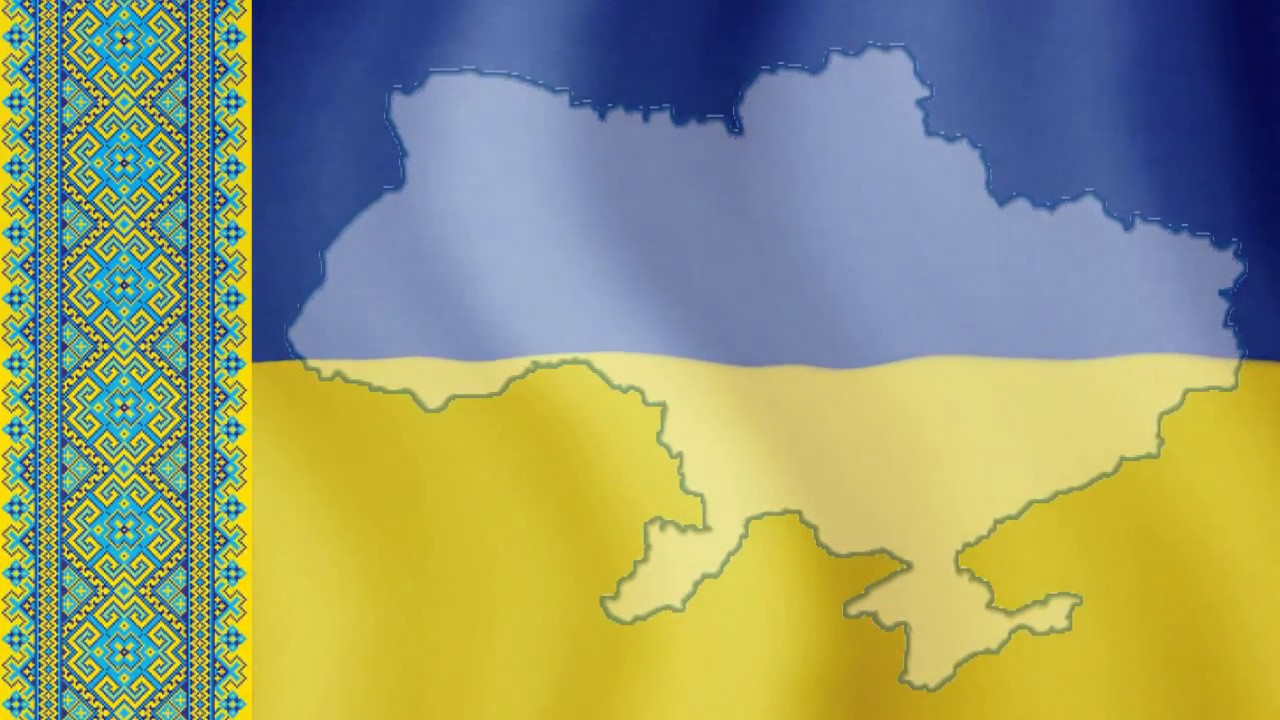 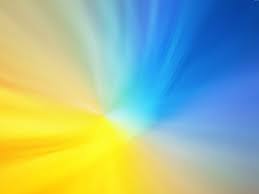 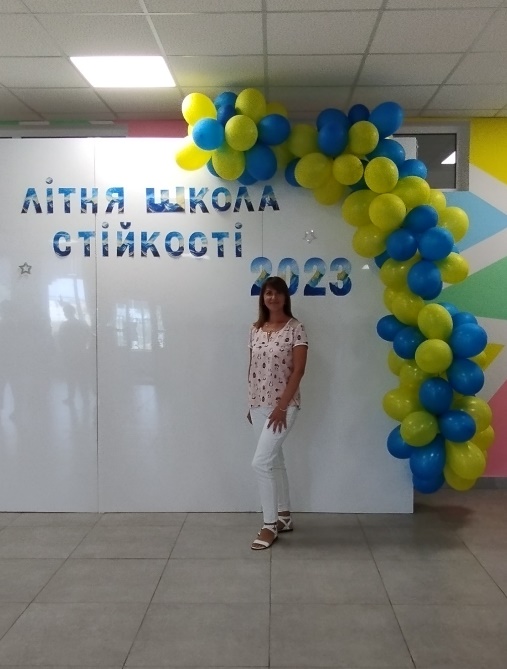 Участь у методичних формах роботи КУ ХМР  “ЦПРПП”
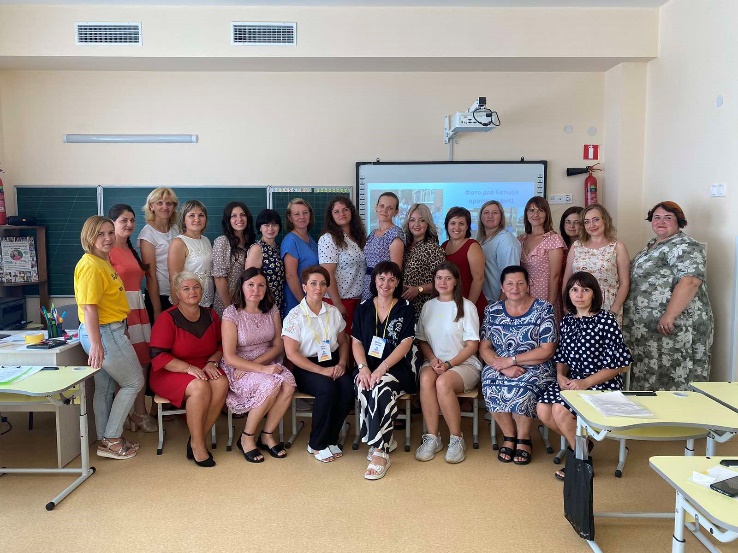 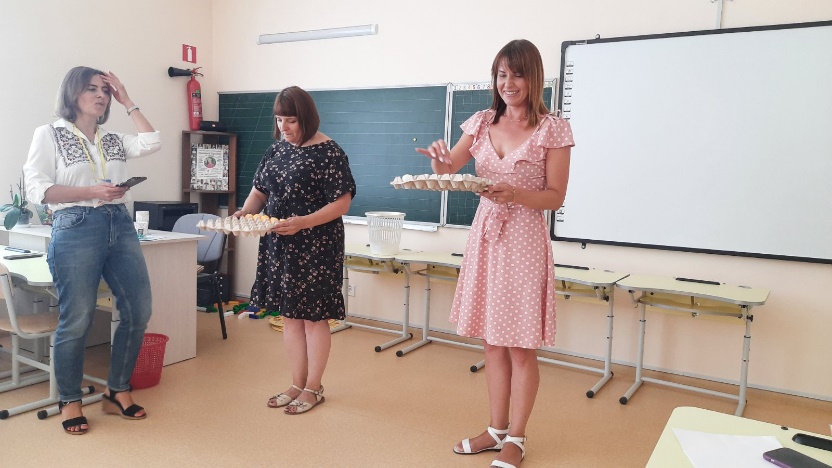 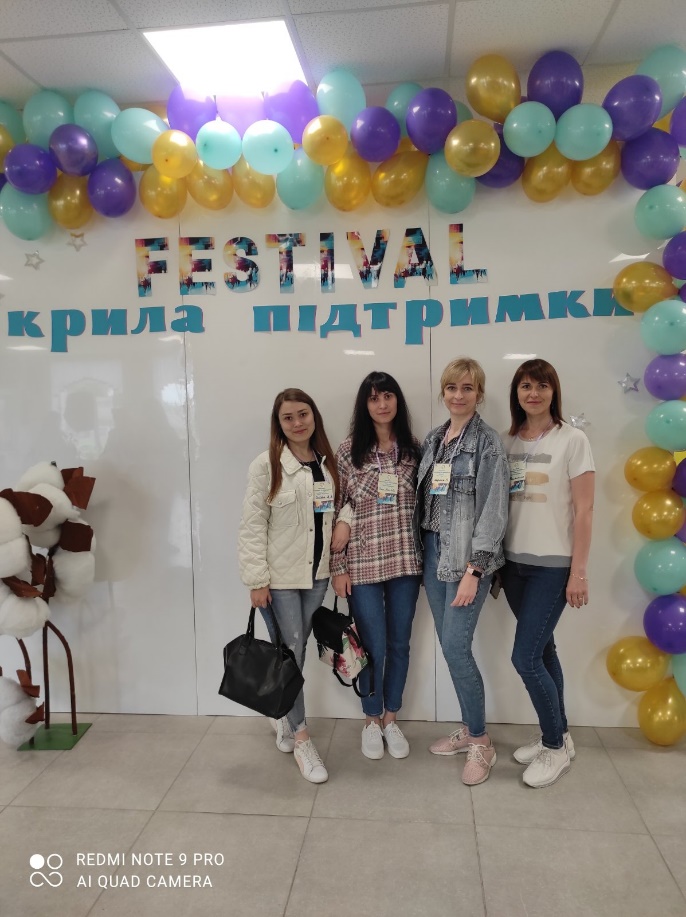 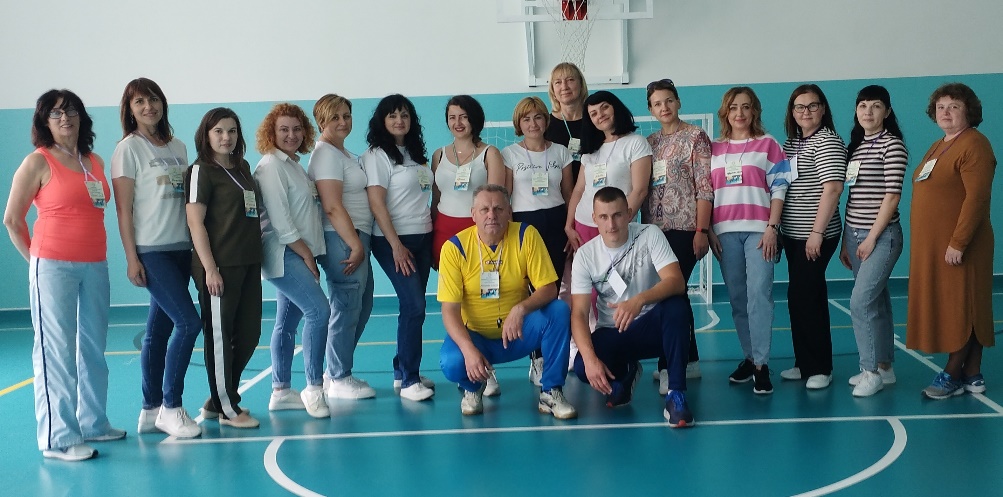 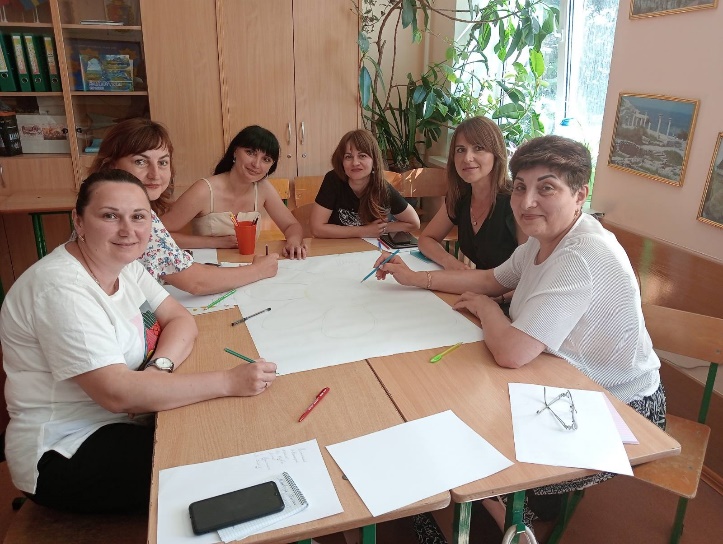 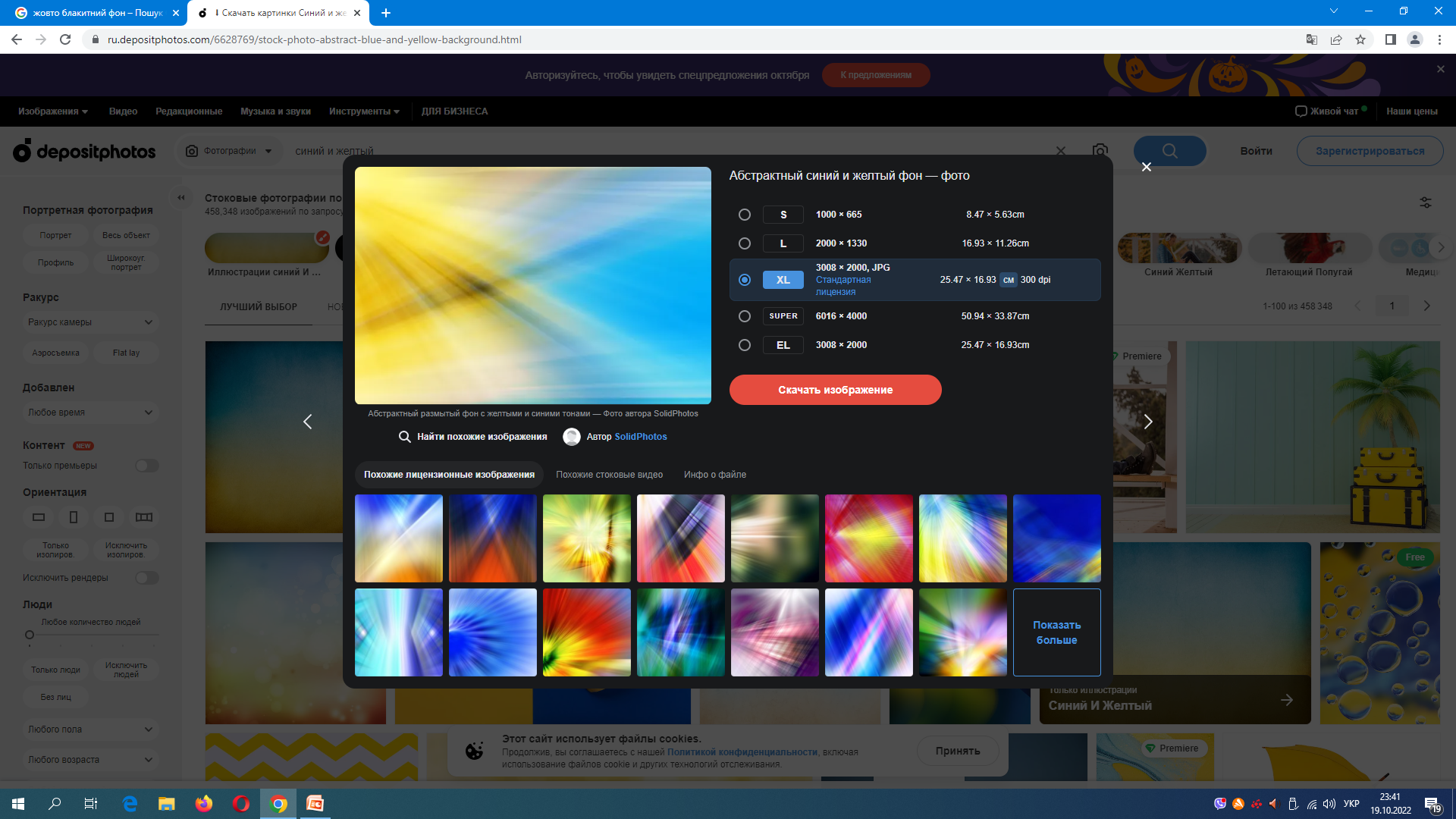 Участь у методичних формах роботи в закладі
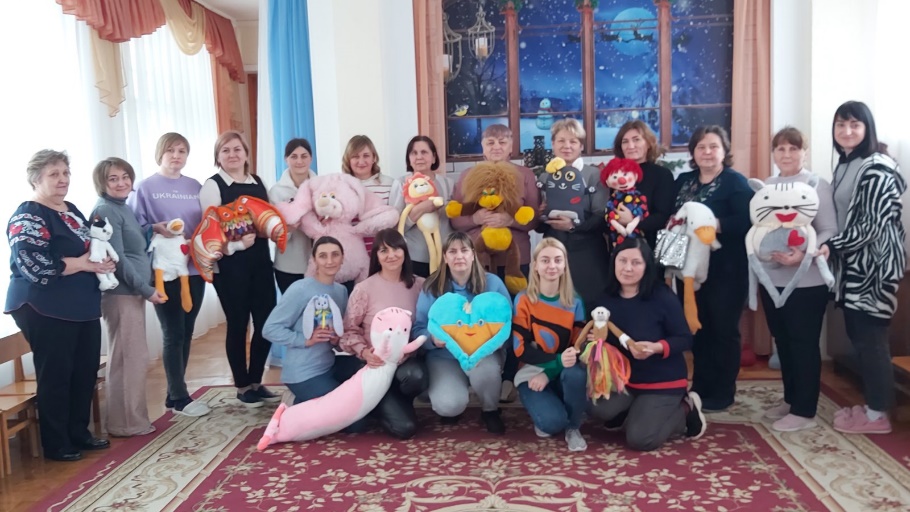 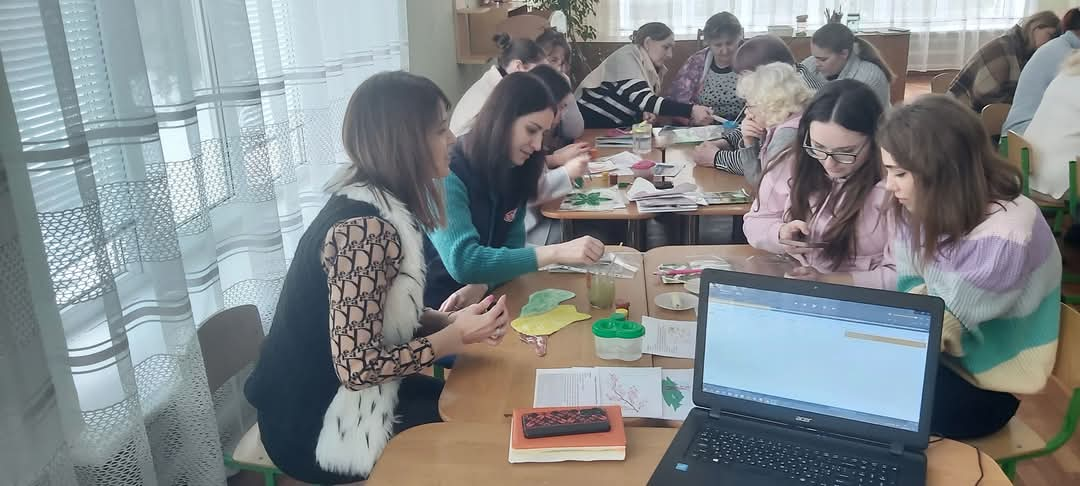 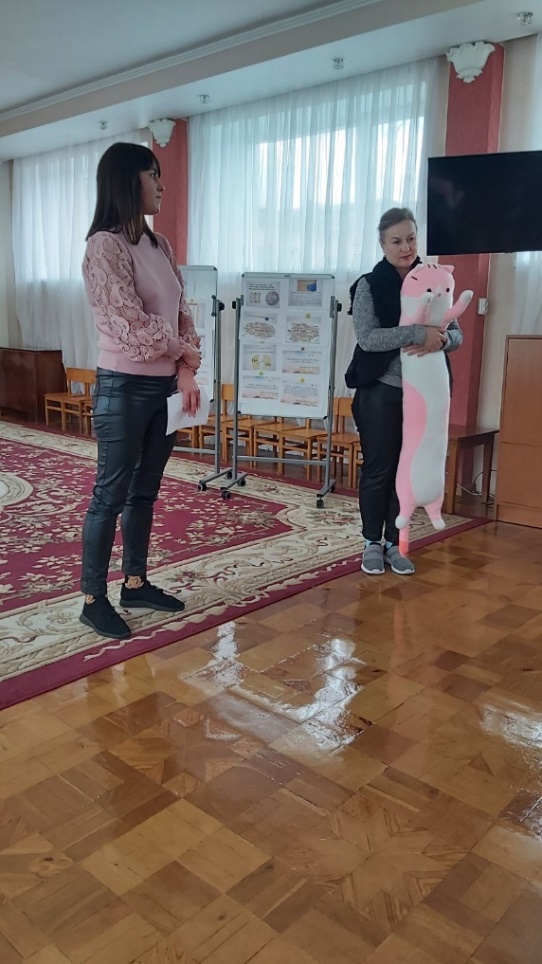 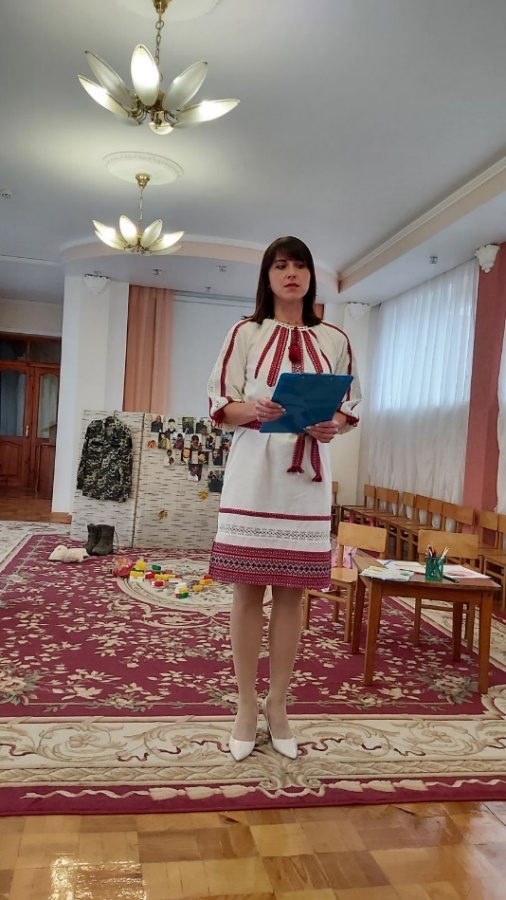 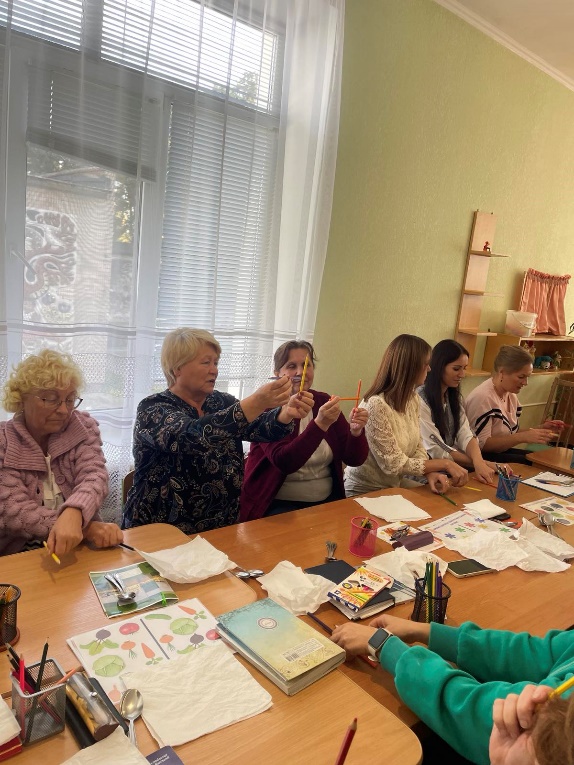 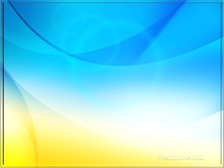 Тиждень педагогічної 
майстерності (18-19.02.2025 р.)
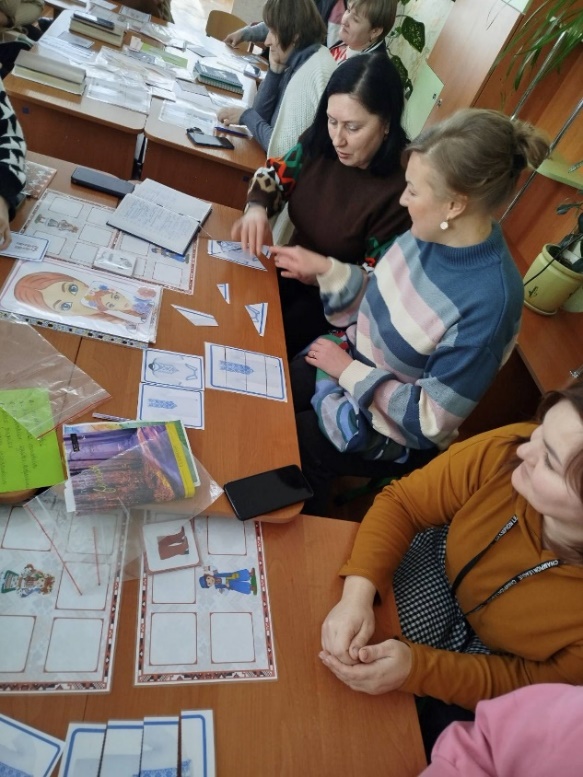 Презентувала досвід роботи з теми «Національно-патріотичне виховання дітей дошкільного віку»
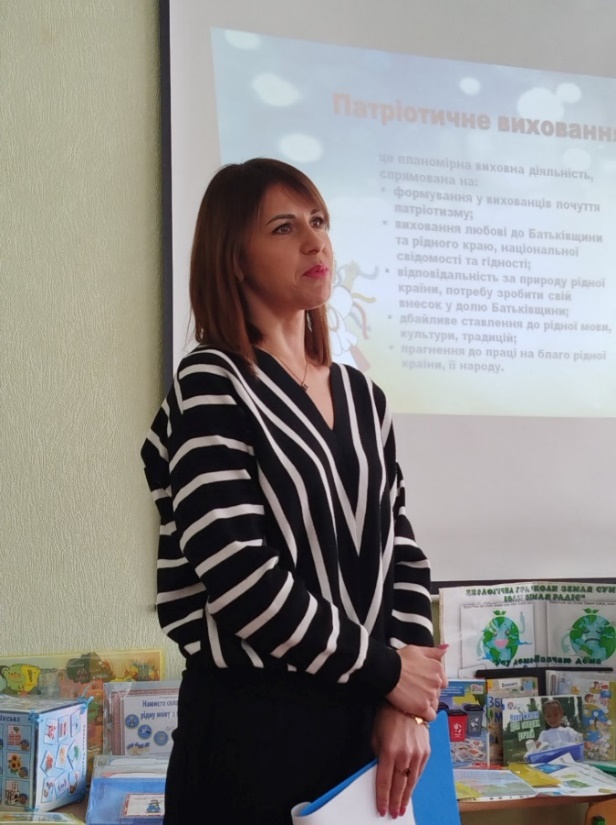 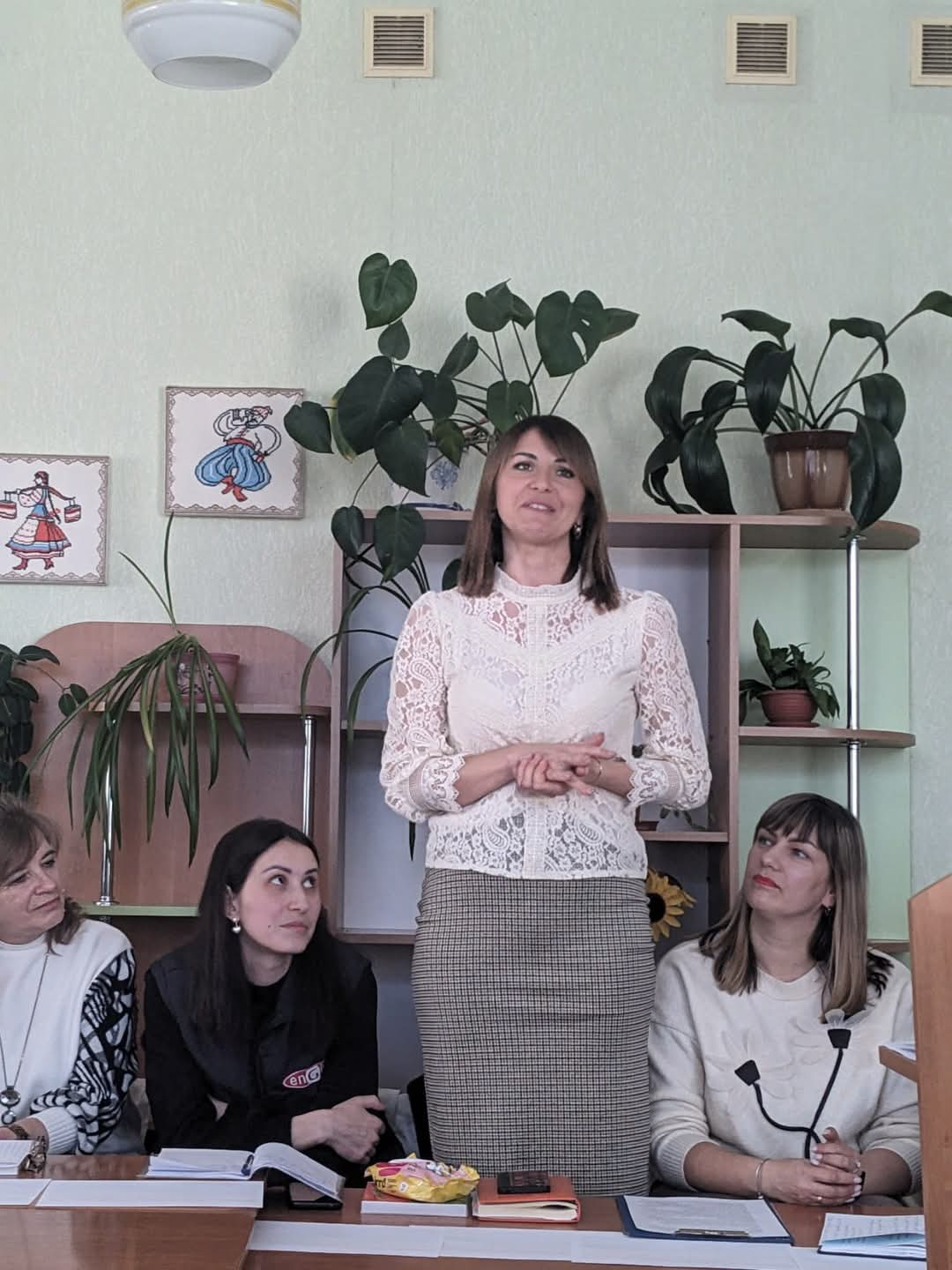 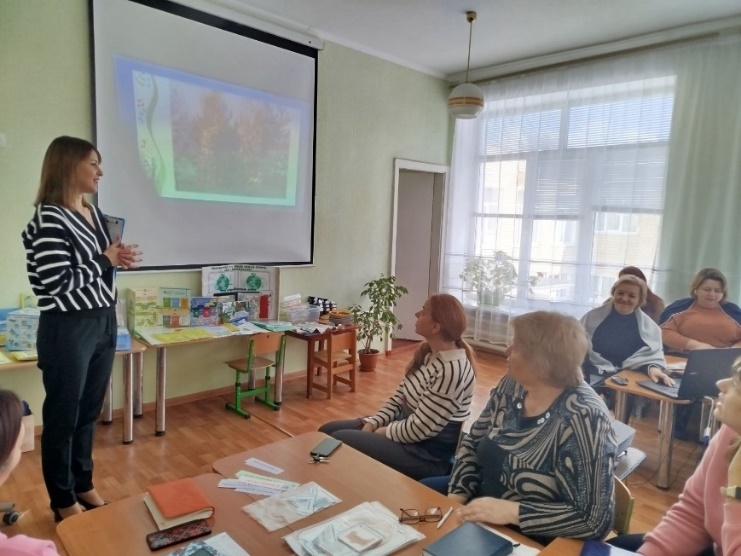 Освітня діяльність зі здобувачами освіти
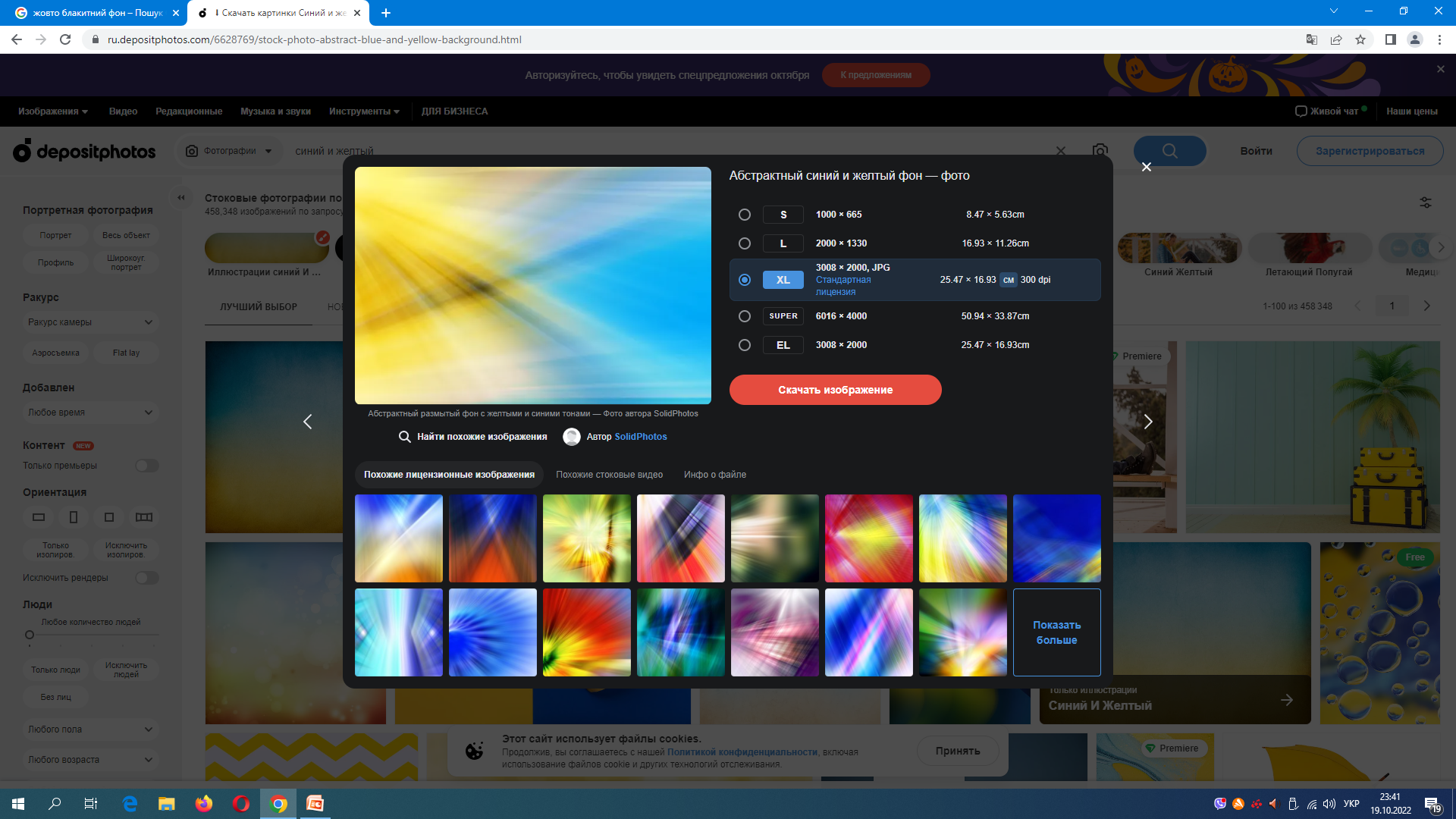 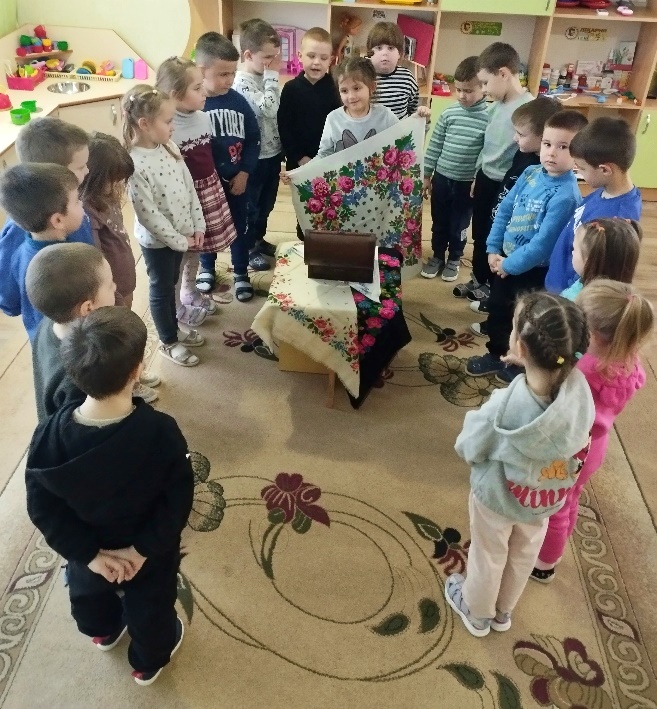 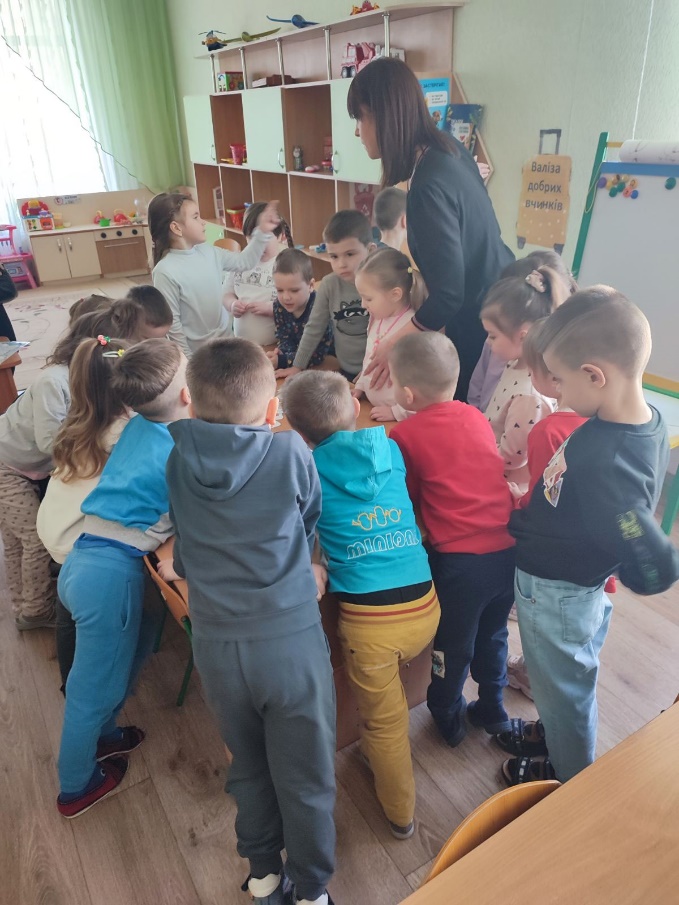 Наші заняття
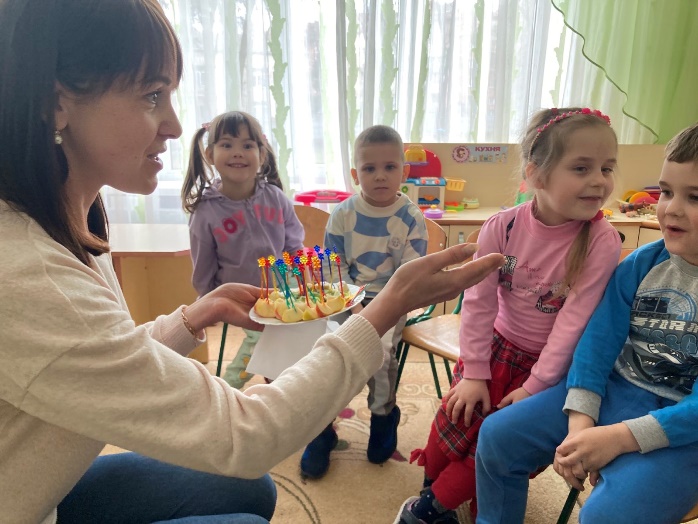 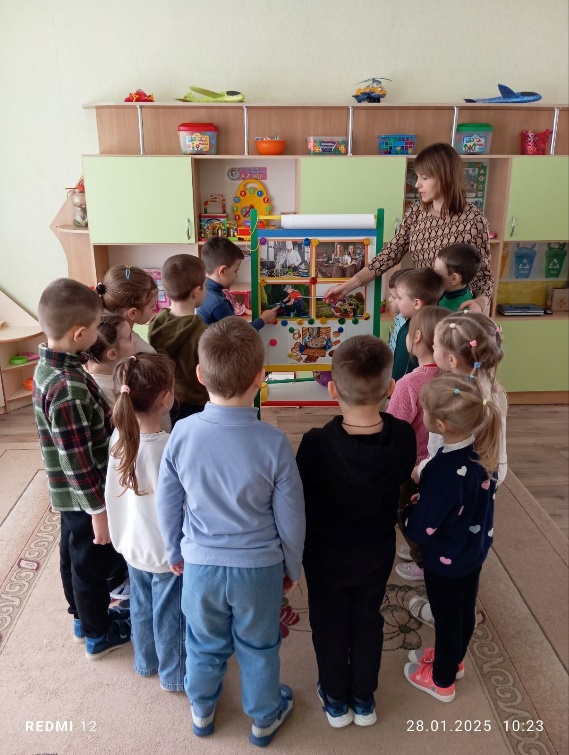 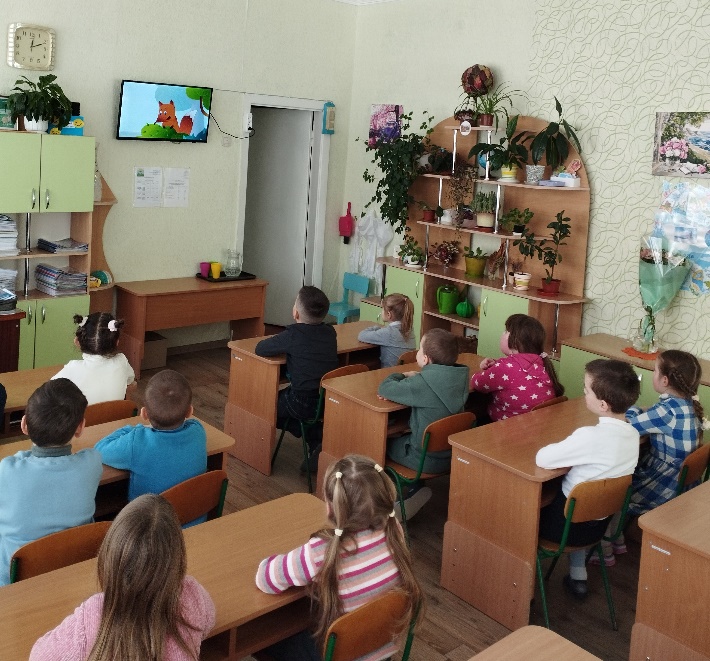 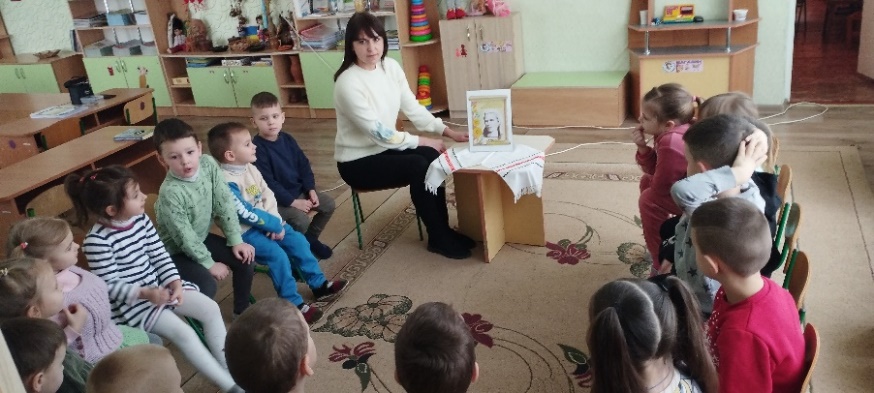 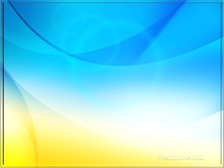 Художньо-продуктивна діяльність
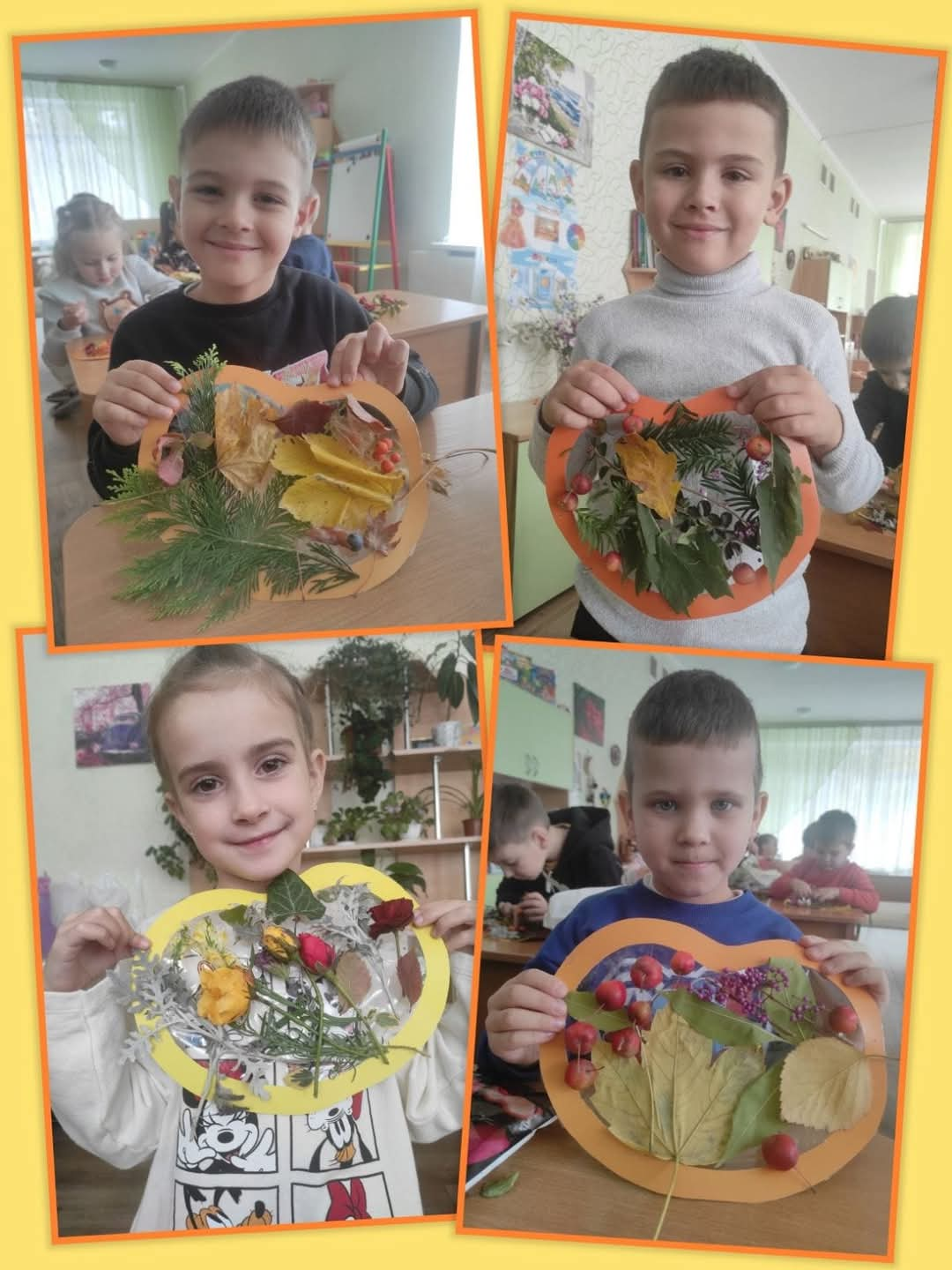 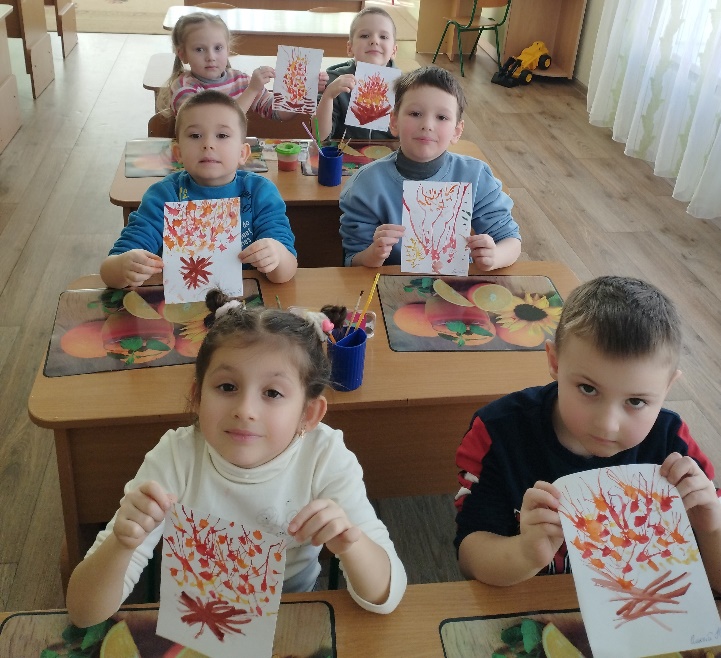 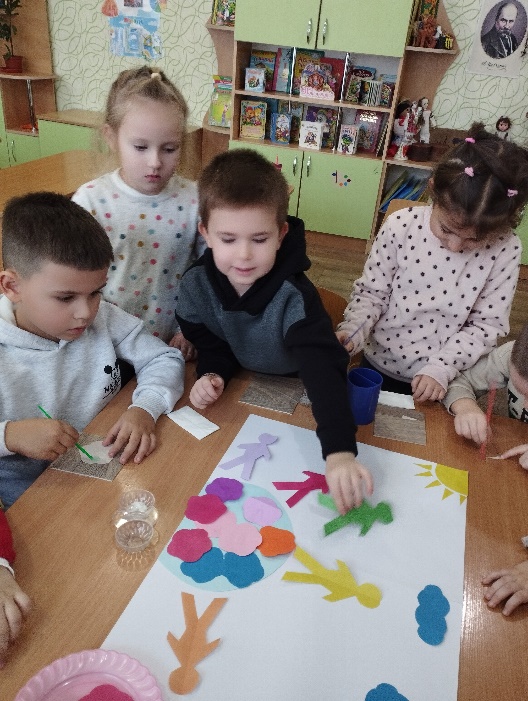 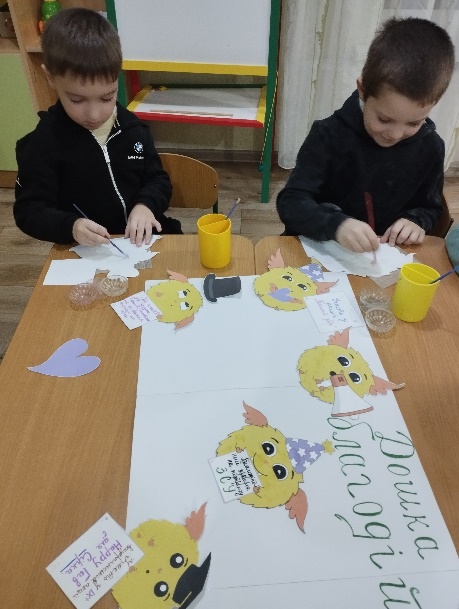 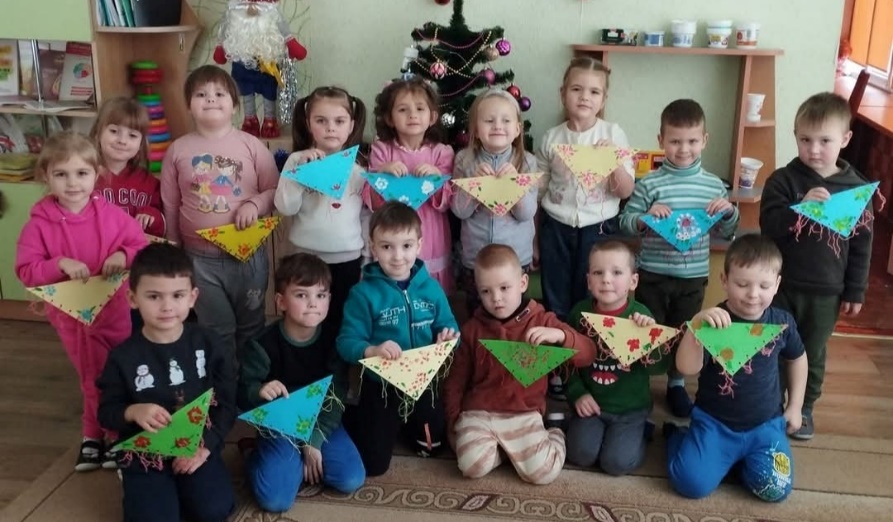 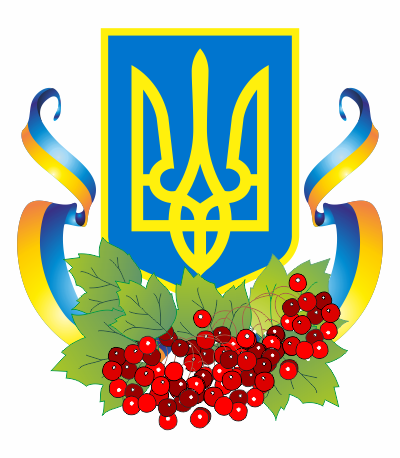 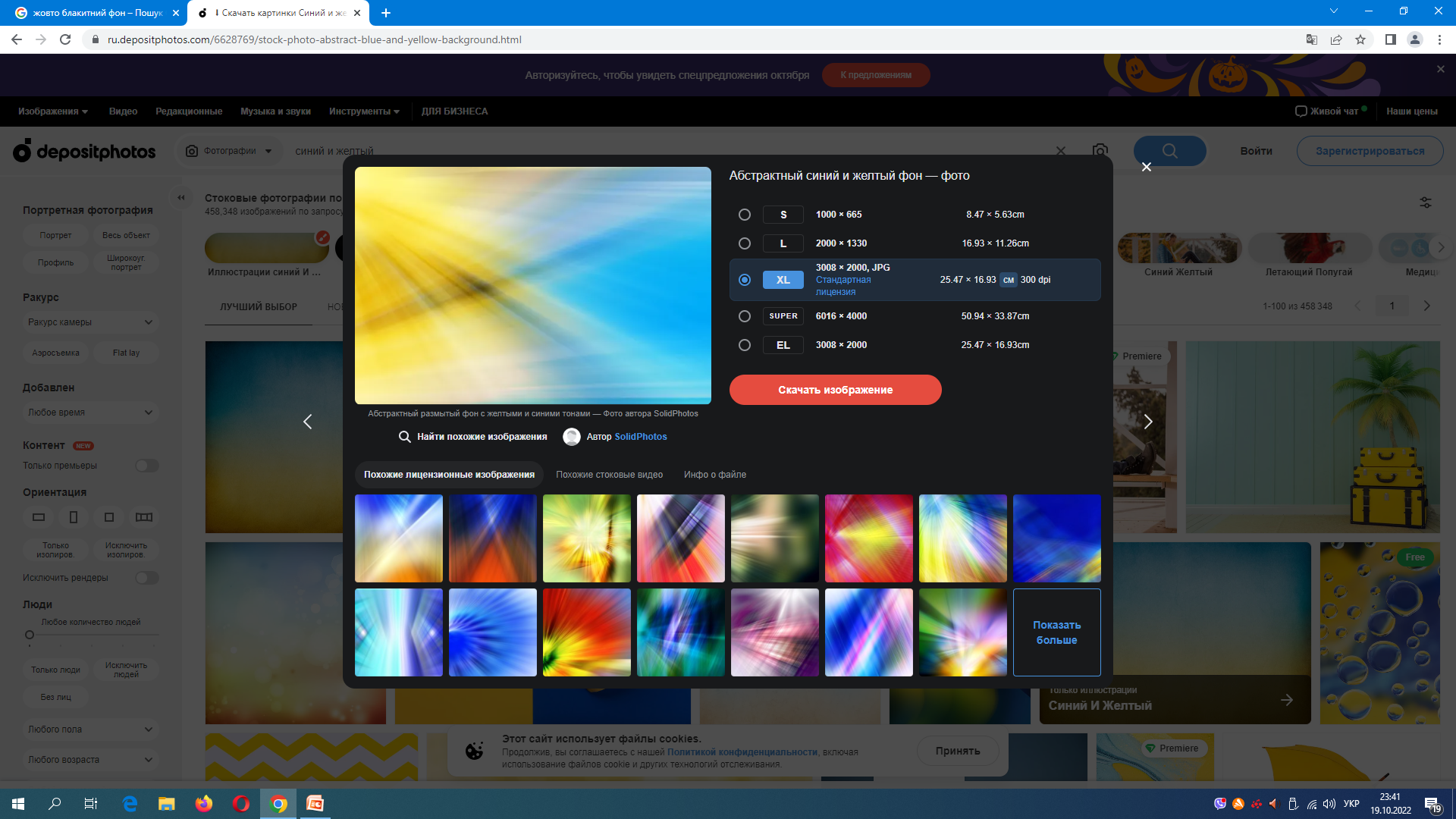 Національно-патріотичне виховання
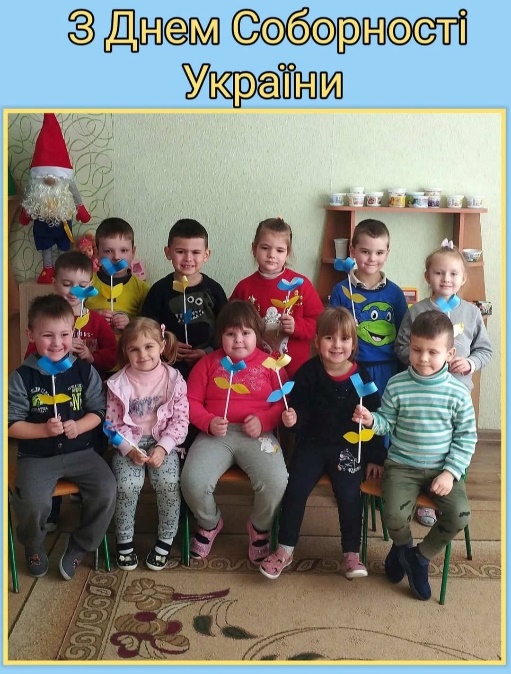 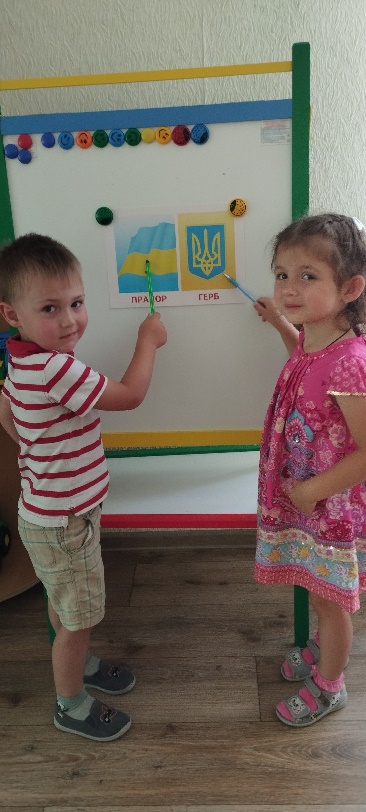 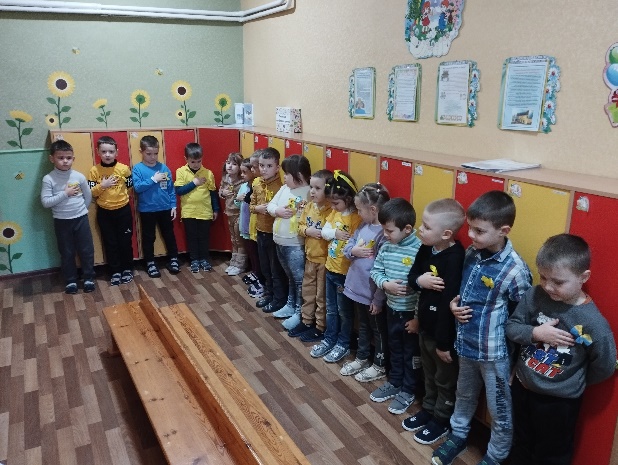 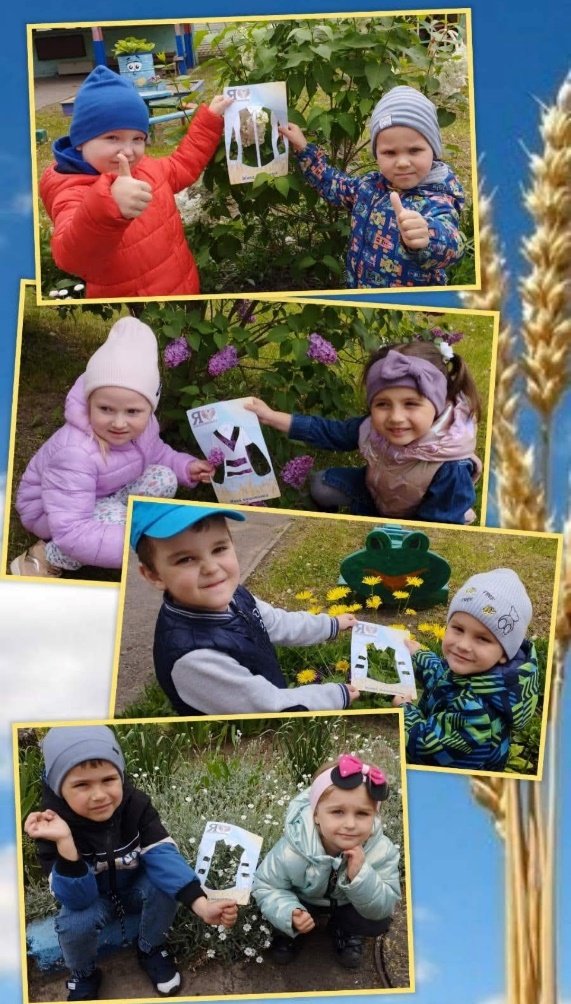 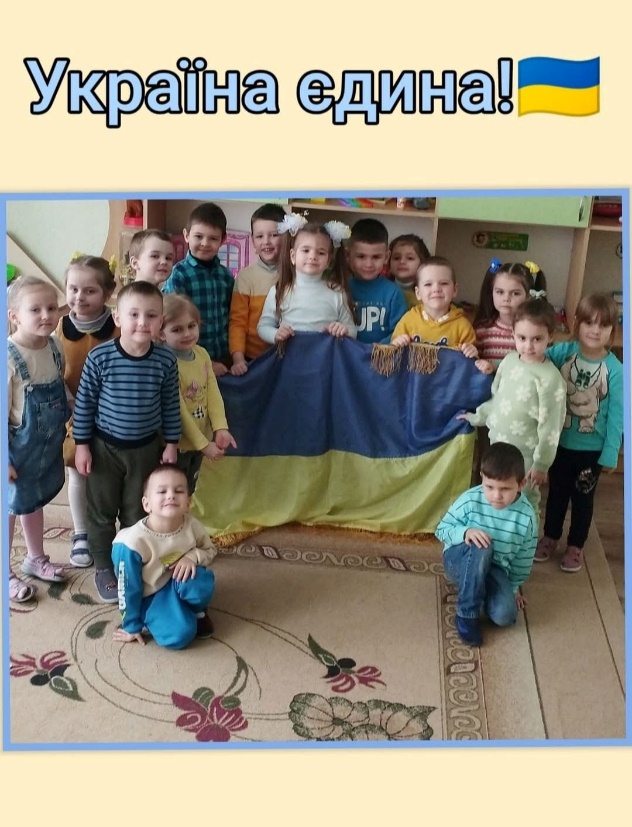 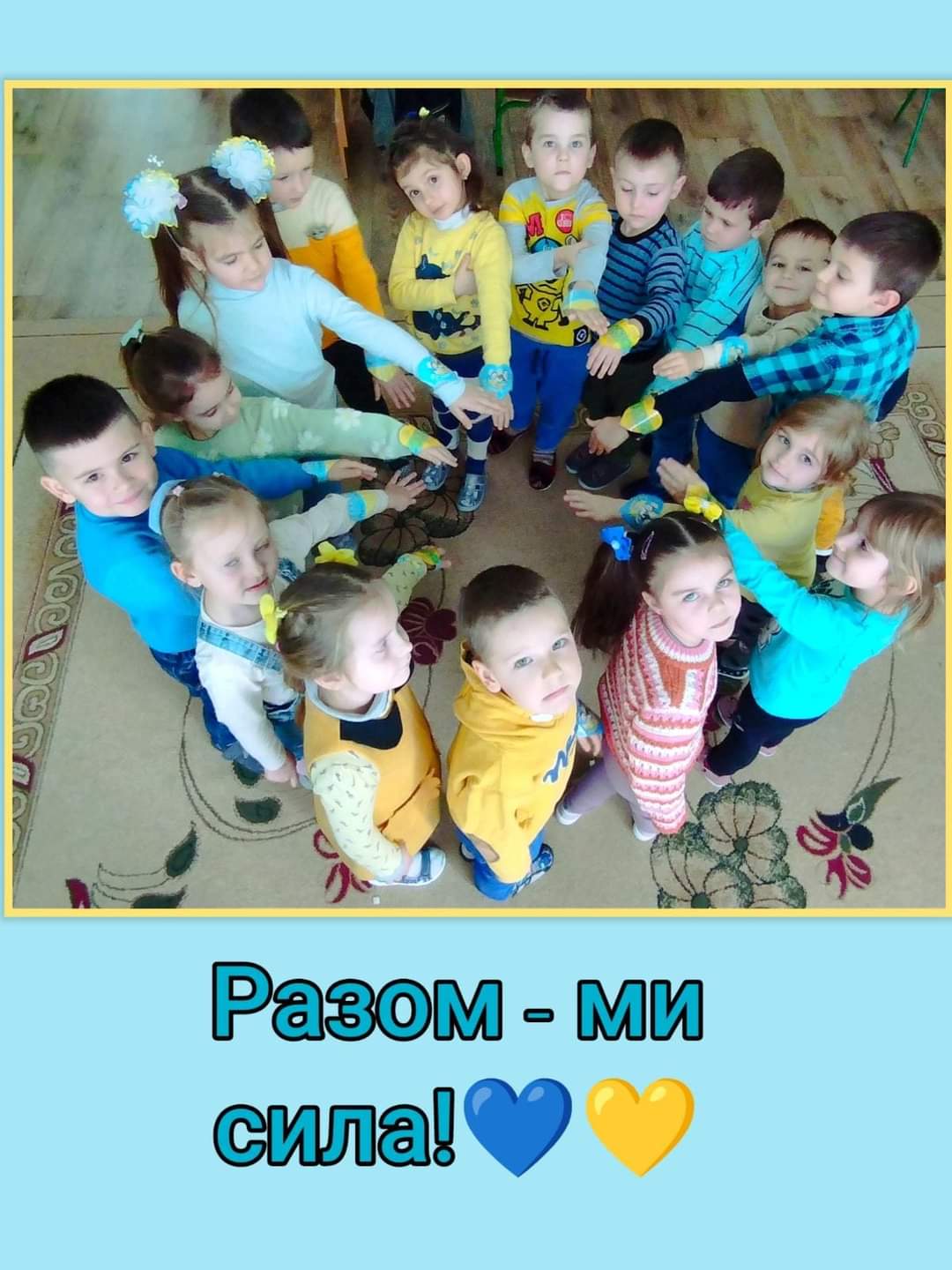 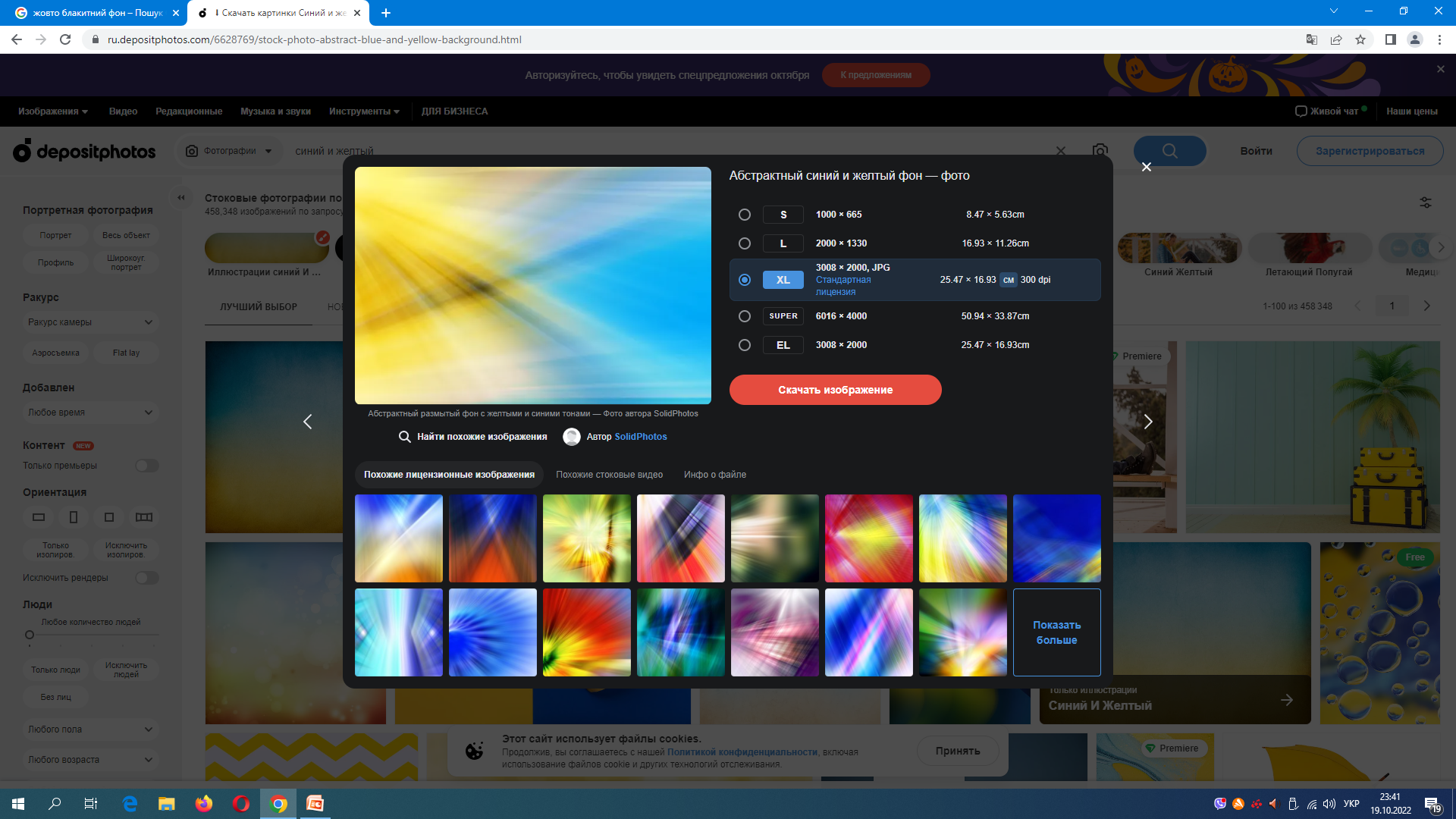 Ігри граємо – Україну вивчаємо!
“Стежками України”
“Збери віночок”
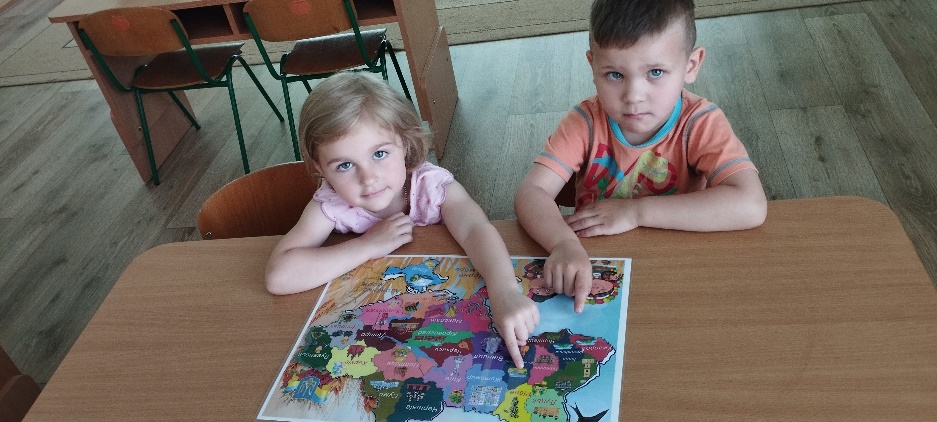 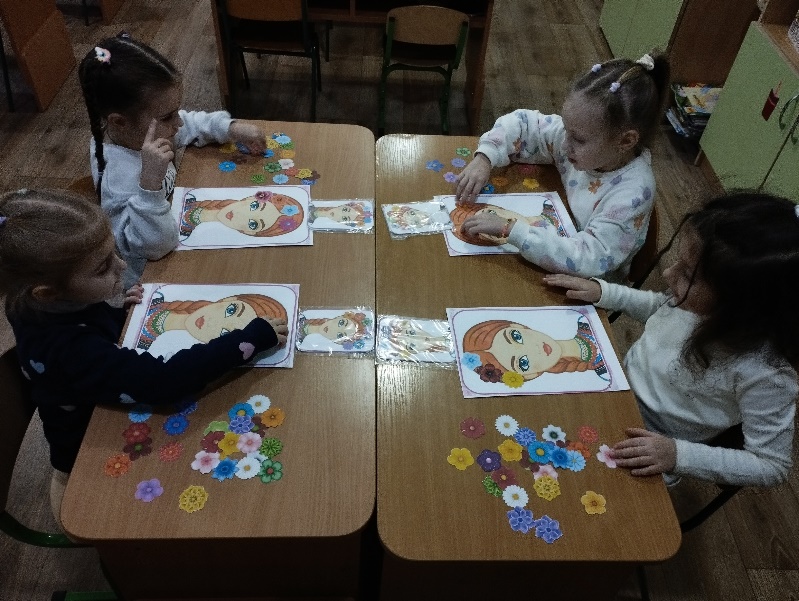 “Намисто складаю –
Рідну мову вивчаю”
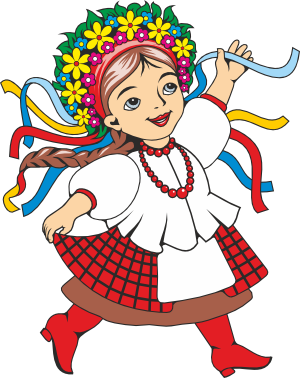 “Україна яка?”
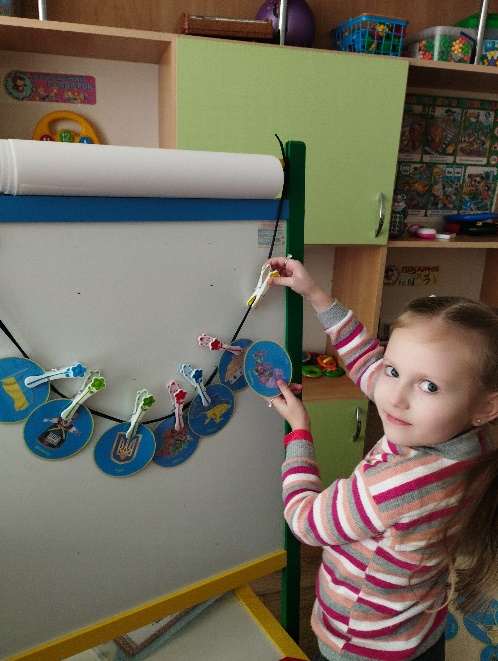 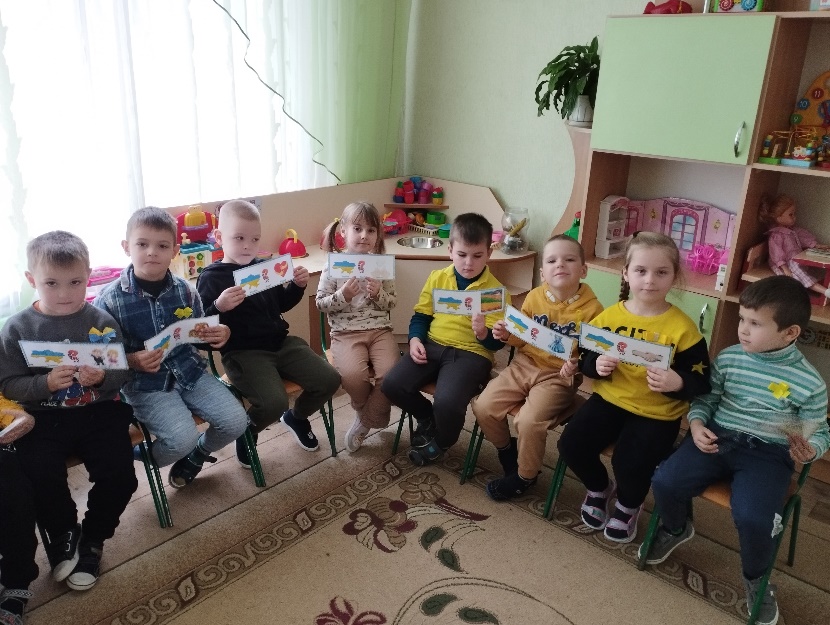 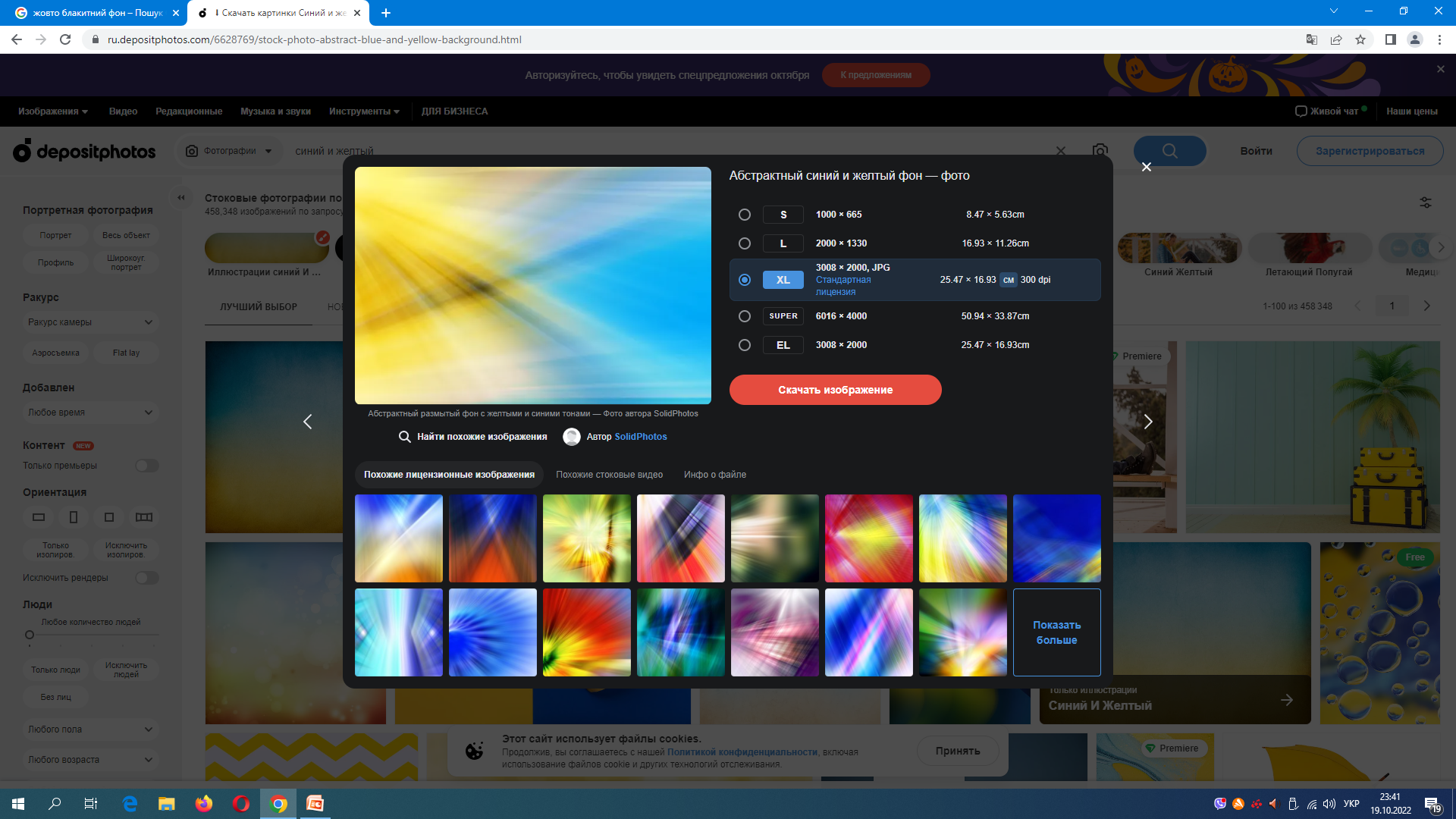 Участь у Марафоні добрих справ
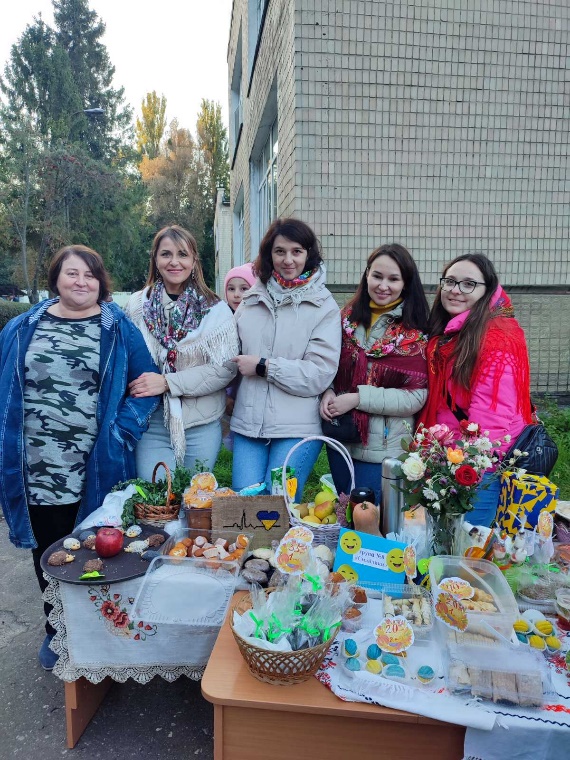 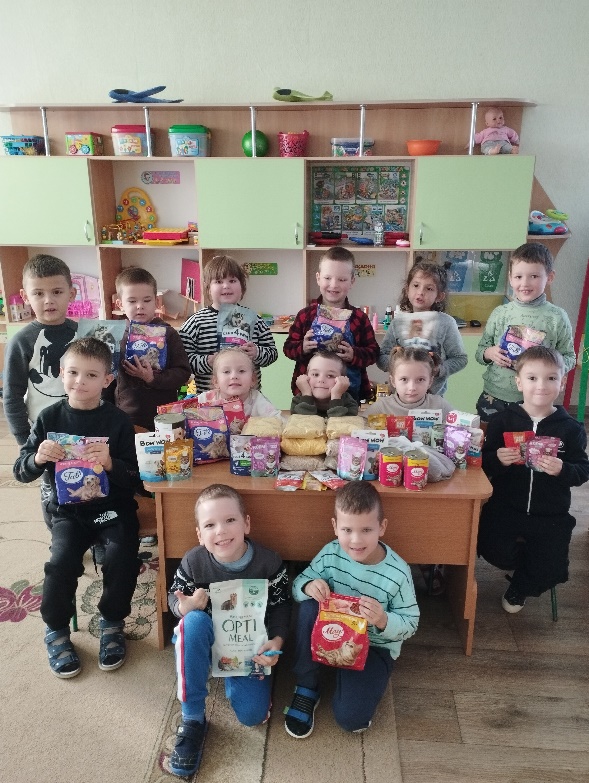 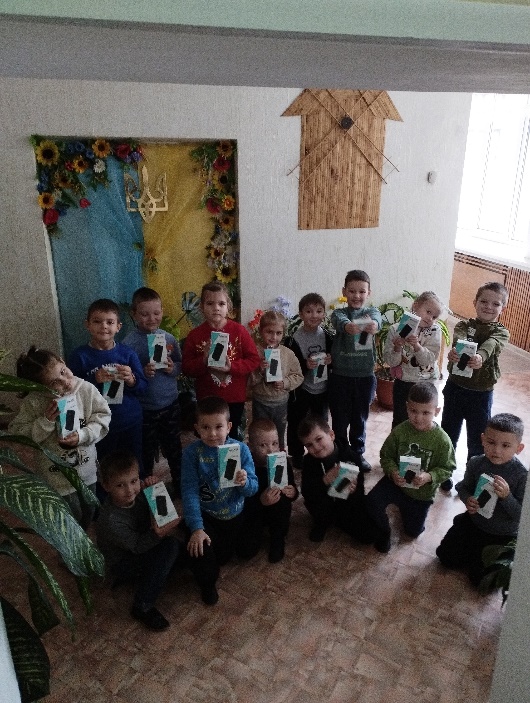 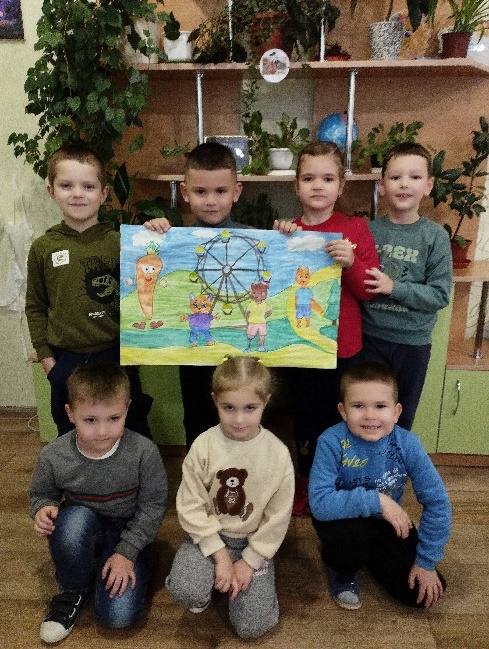 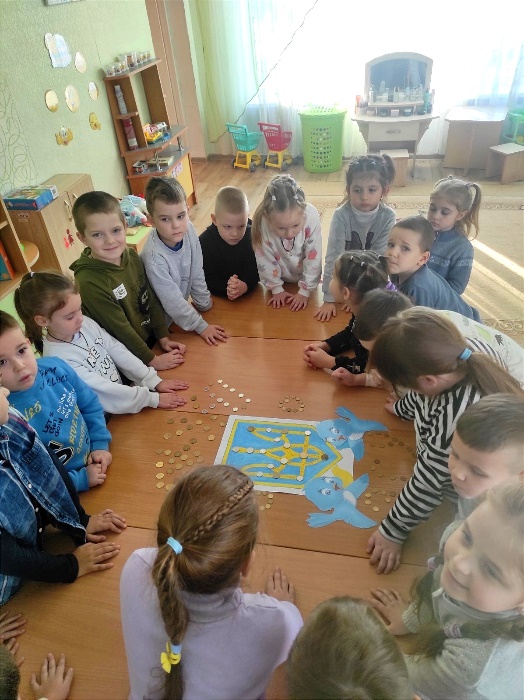 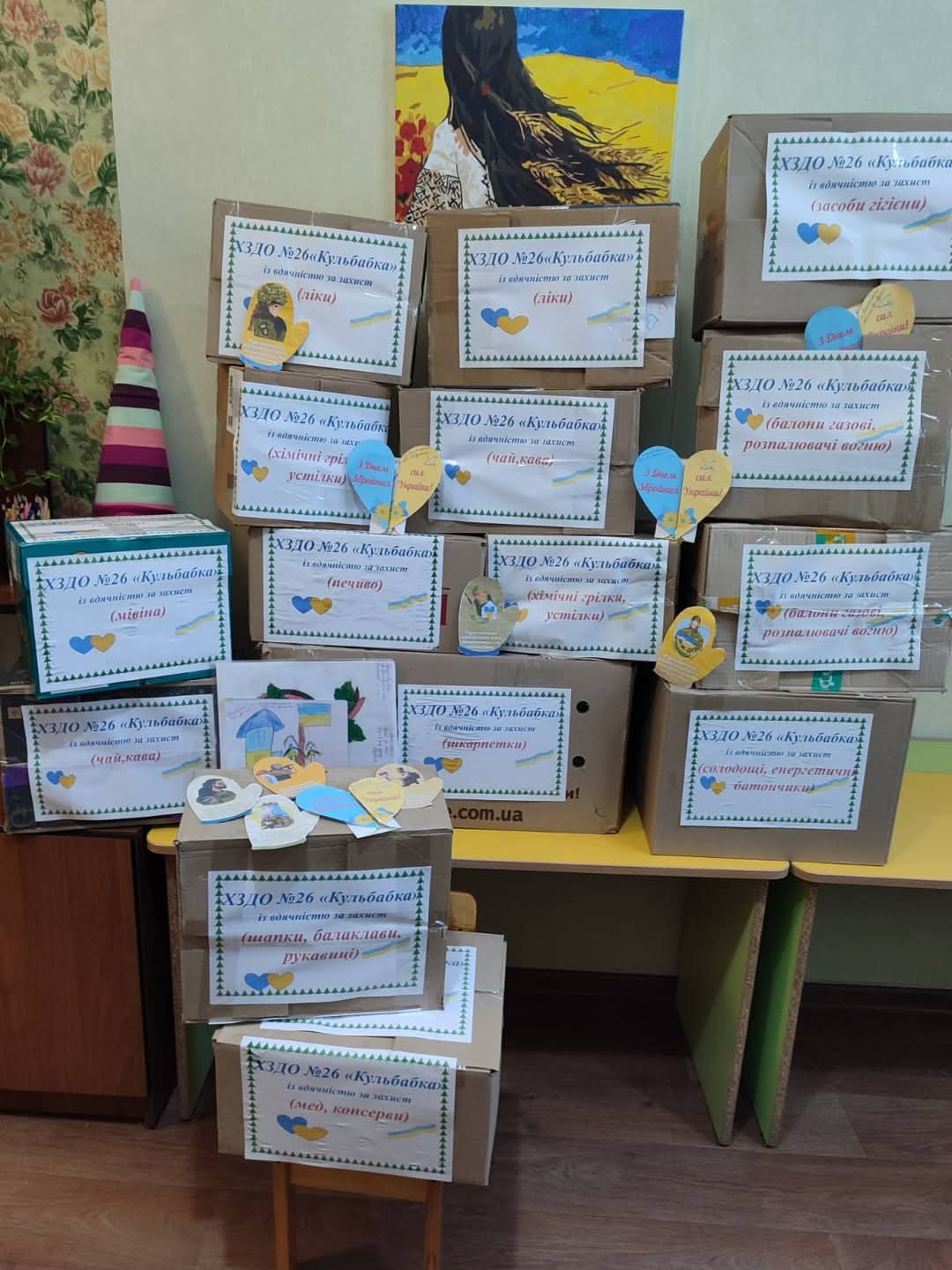 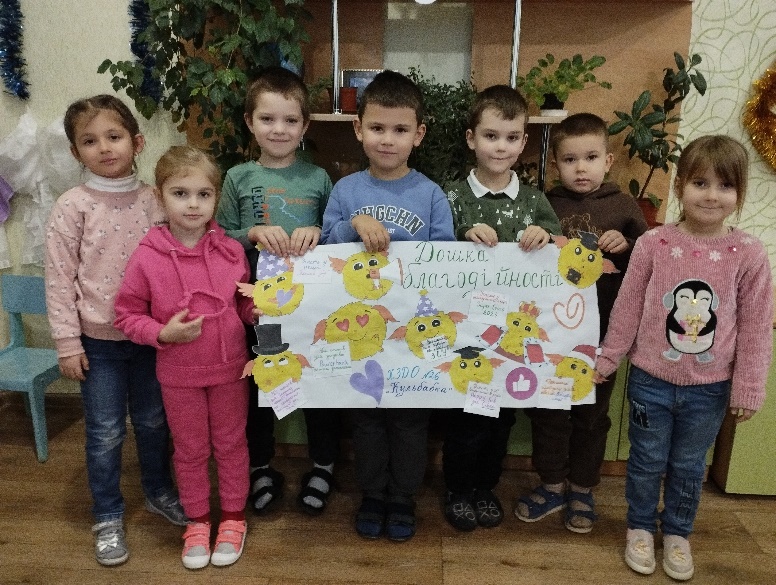 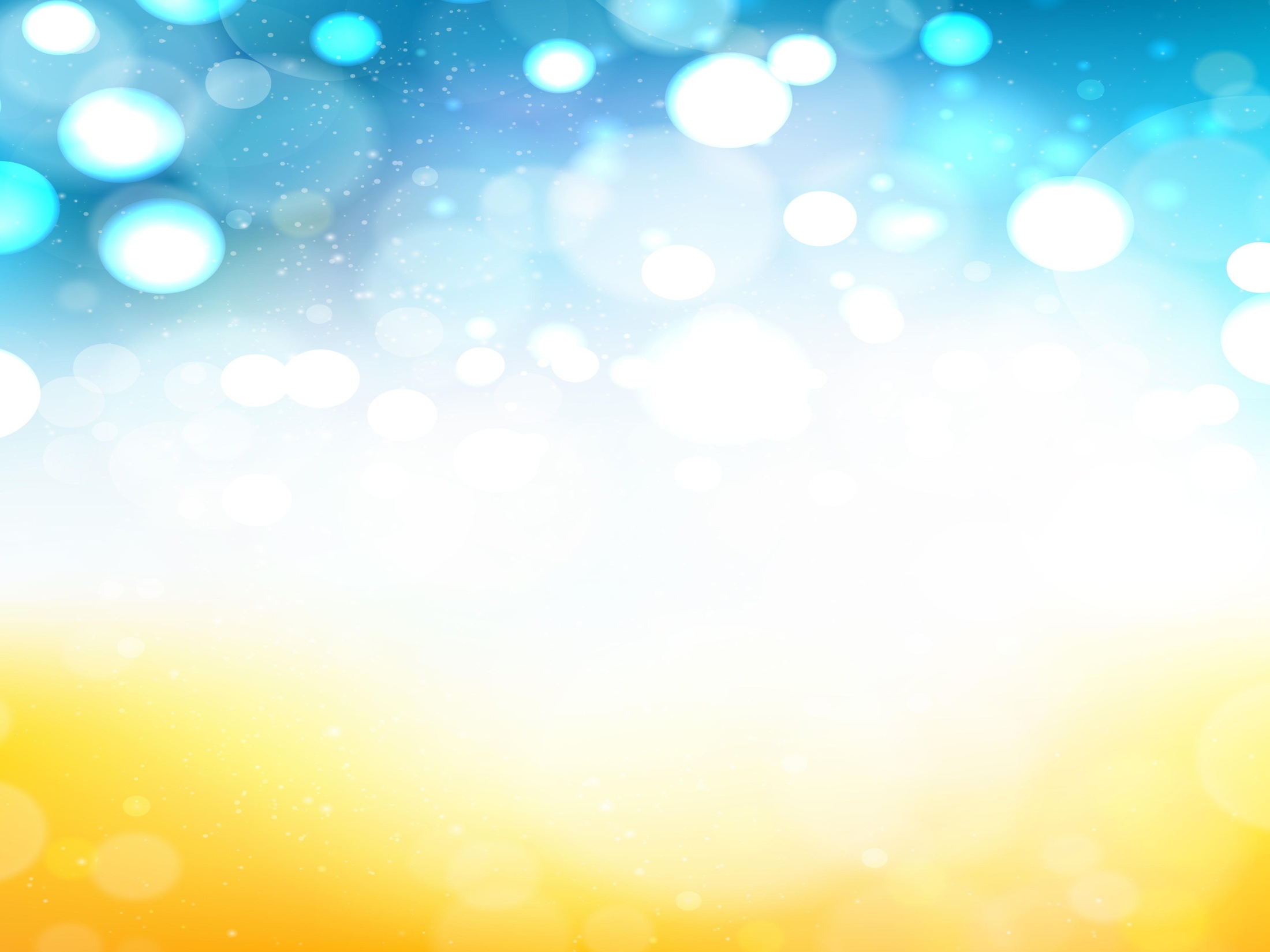 Проєкт «Тарілочка здорового харчування»
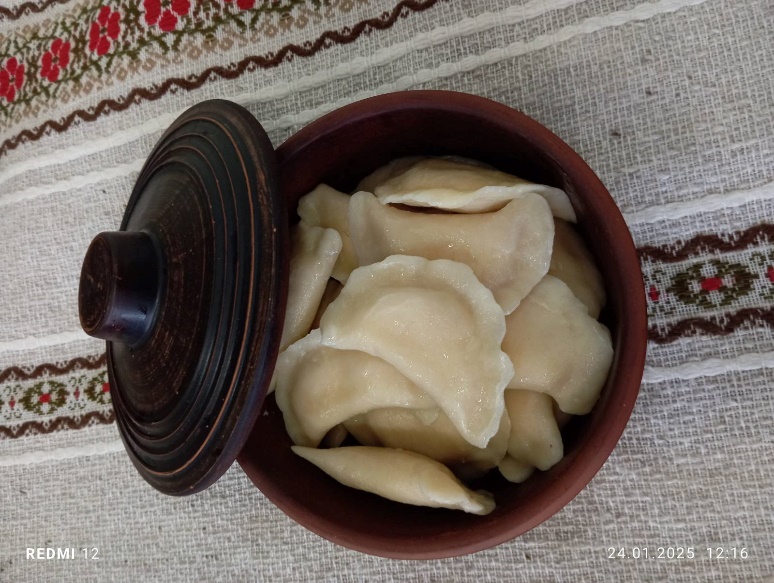 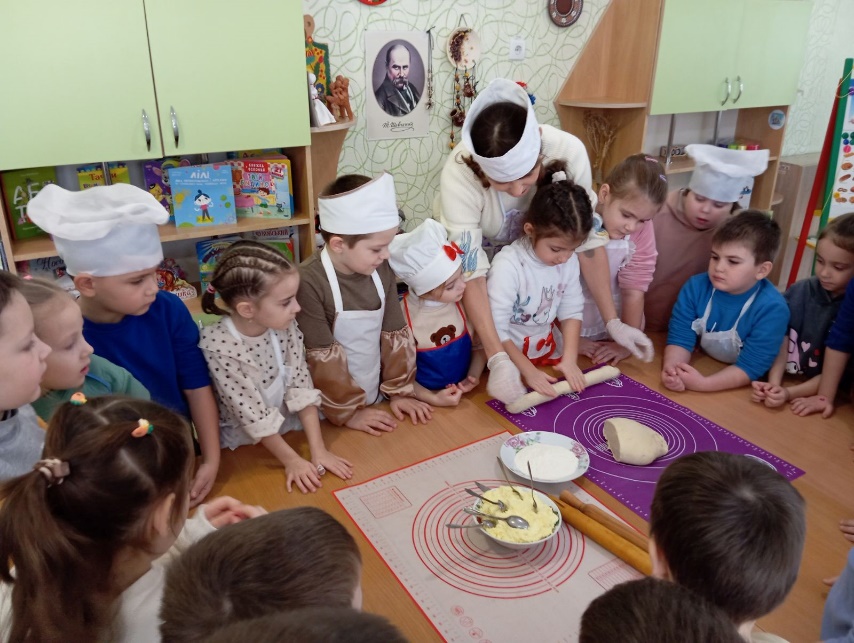 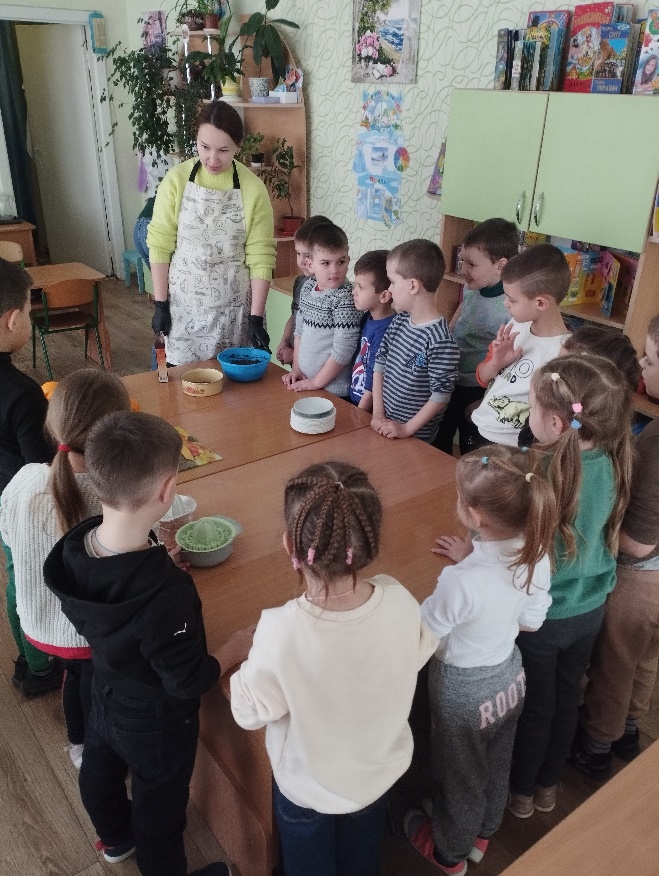 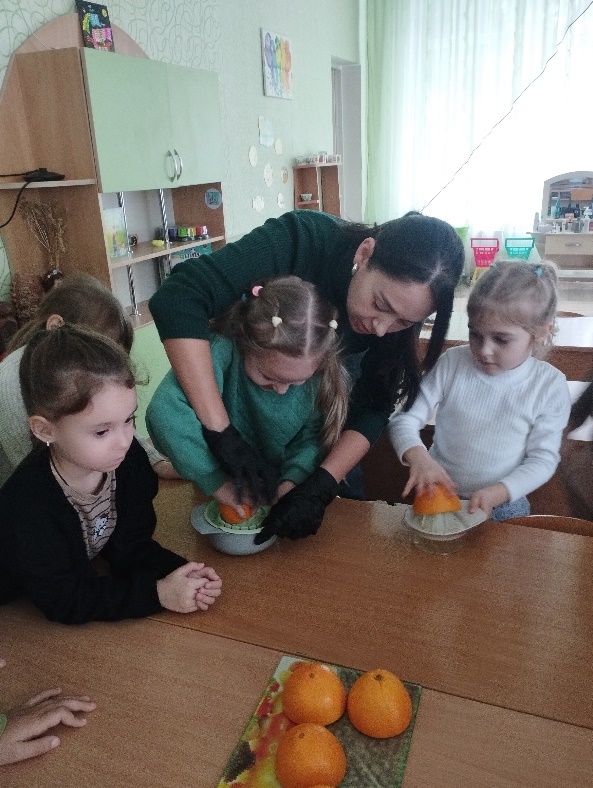 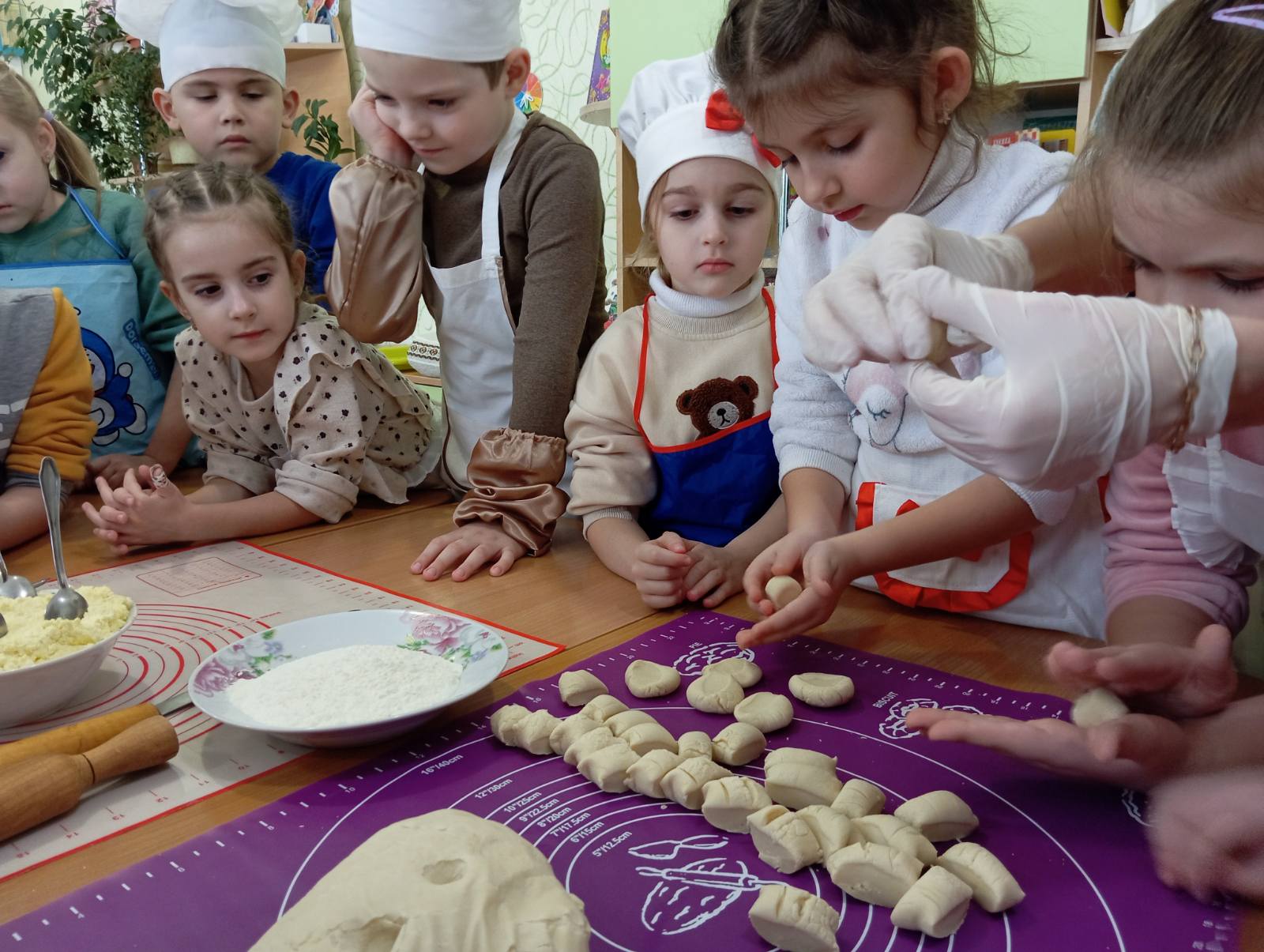 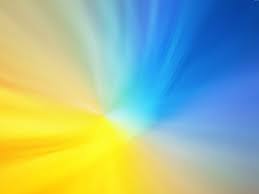 Участь у проведенні тематичних тижнів
Тиждень поінформованості про осіб з ООП
Тиждень пожежної
 безпеки
Тиждень знань з 
 безпеки життєдіяльності
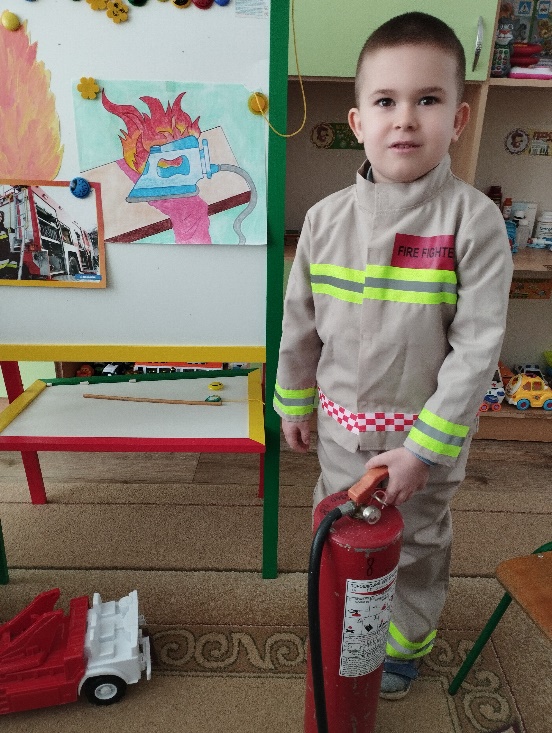 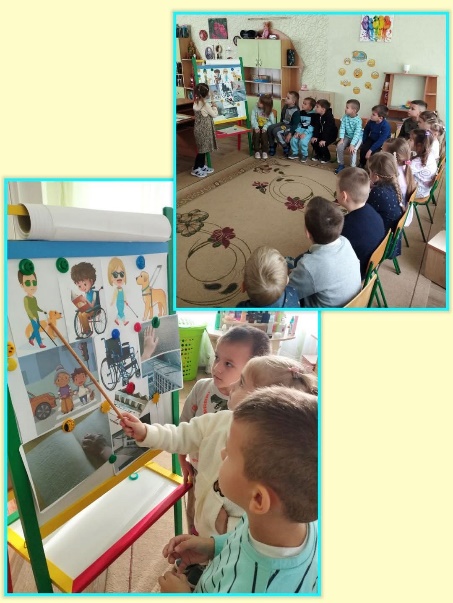 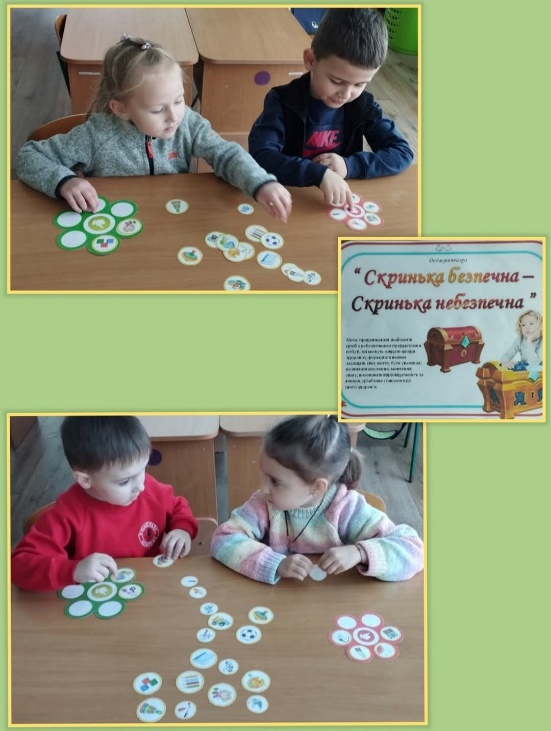 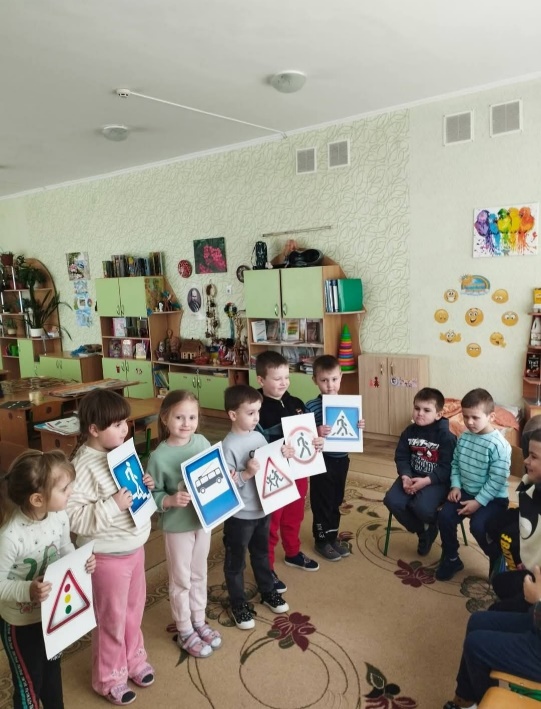 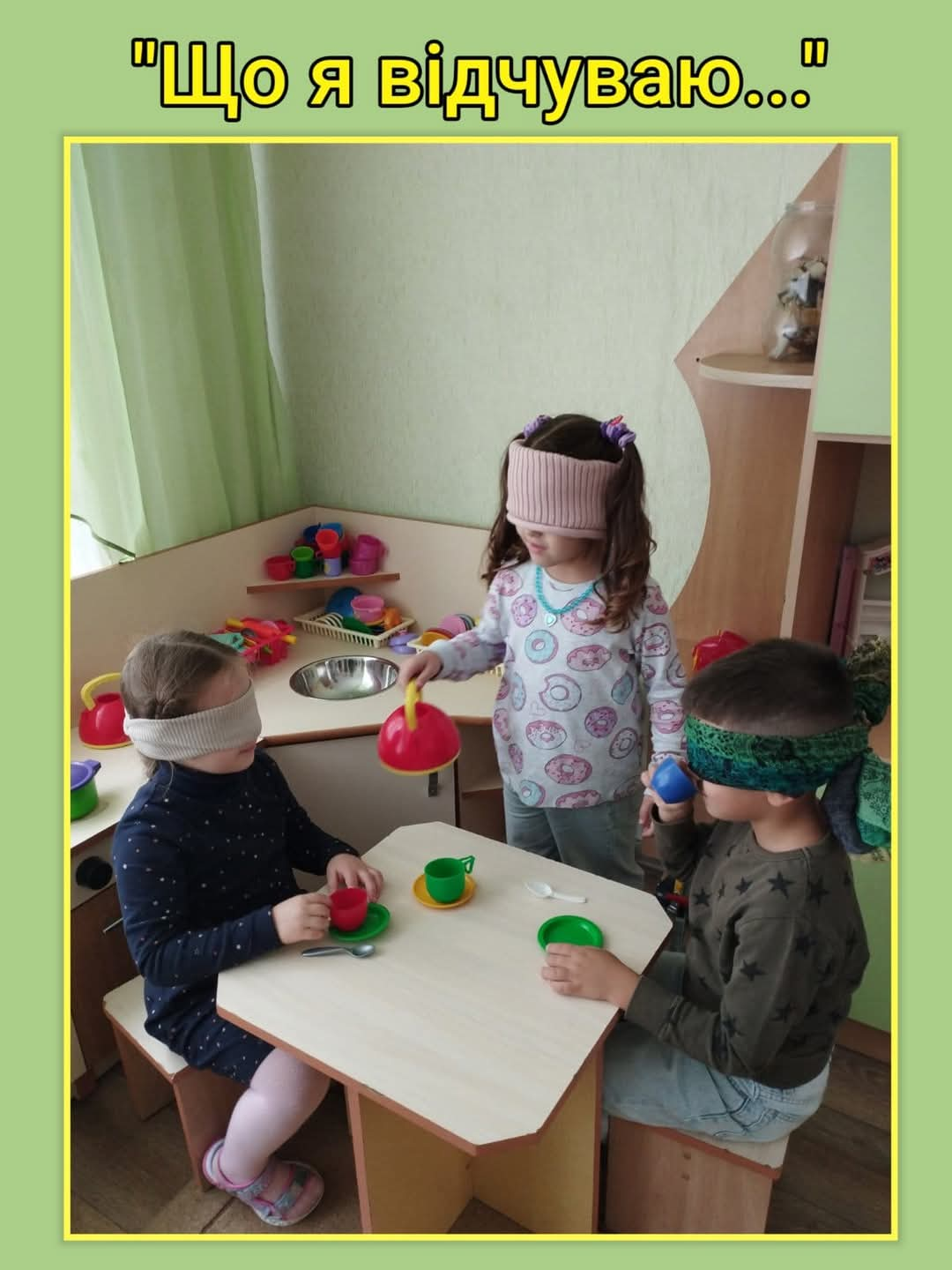 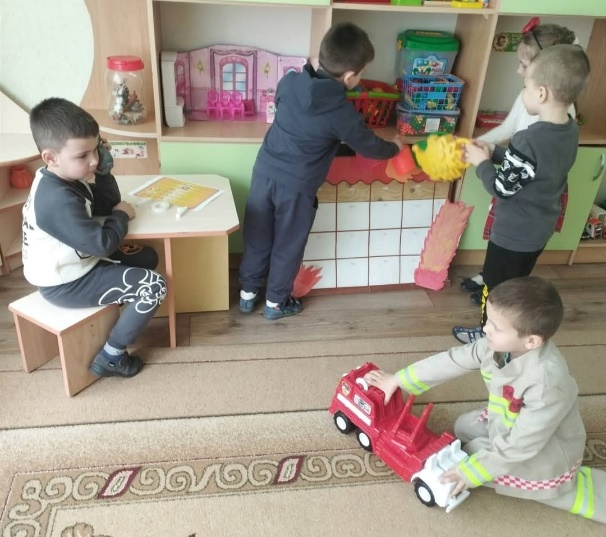 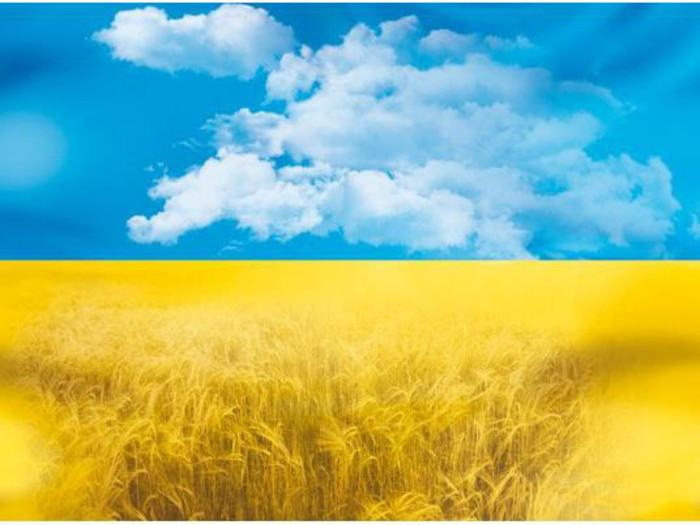 Цікаві та пізнавальні прогулянки
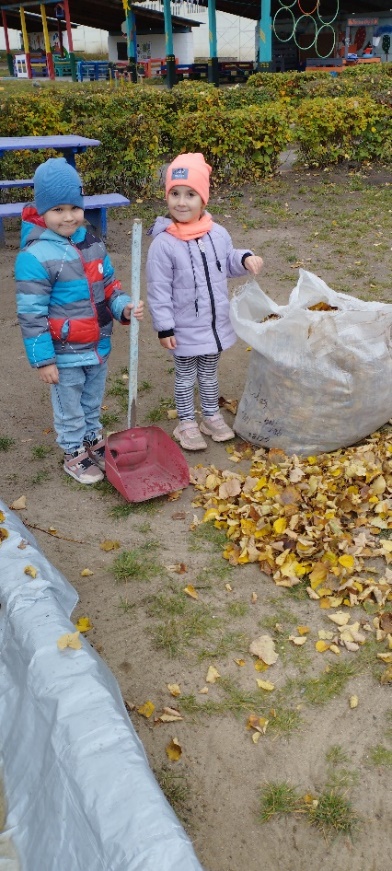 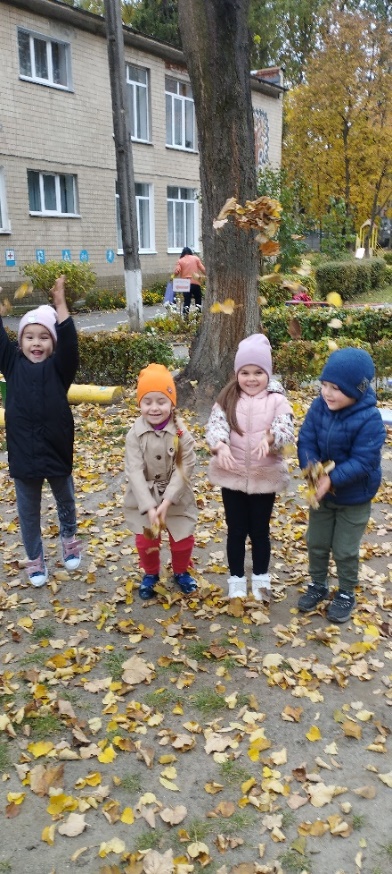 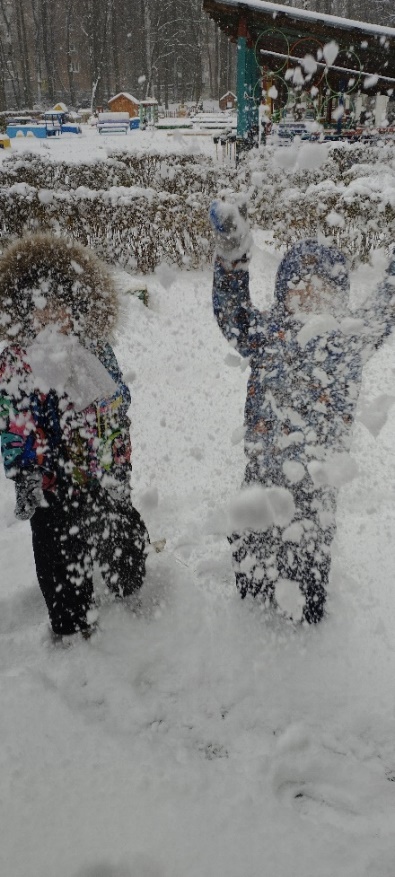 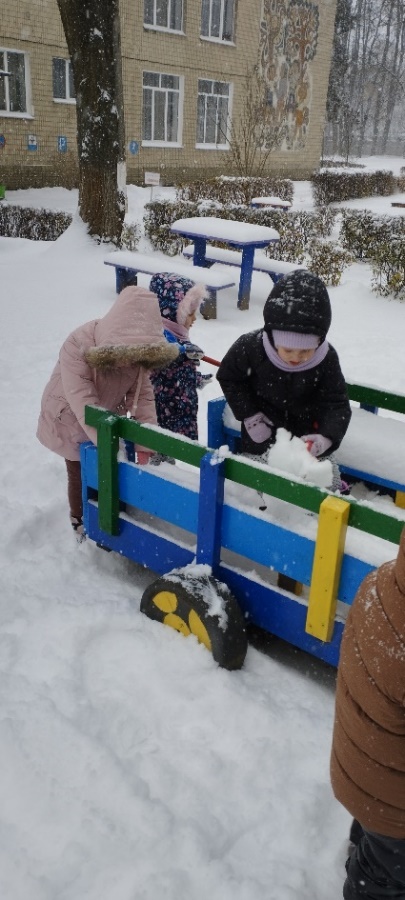 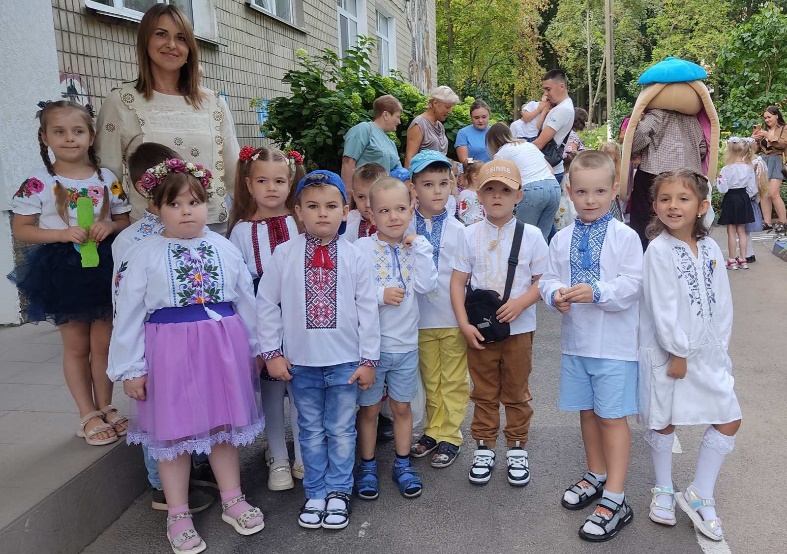 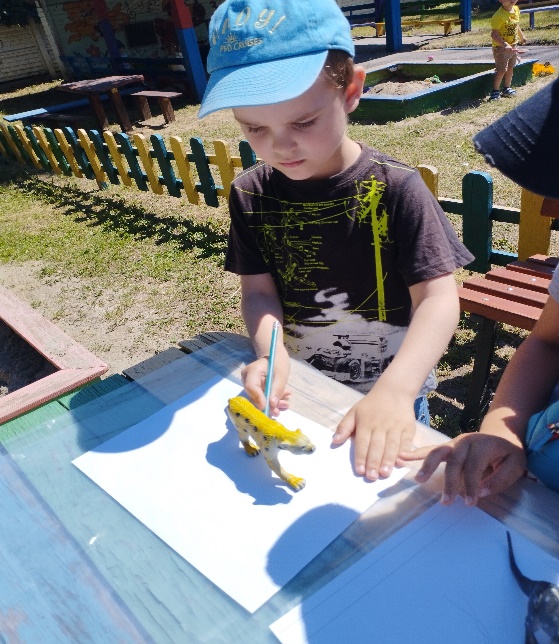 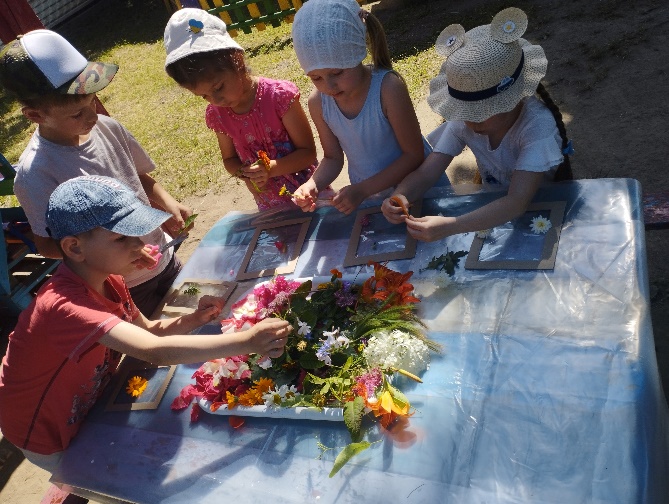 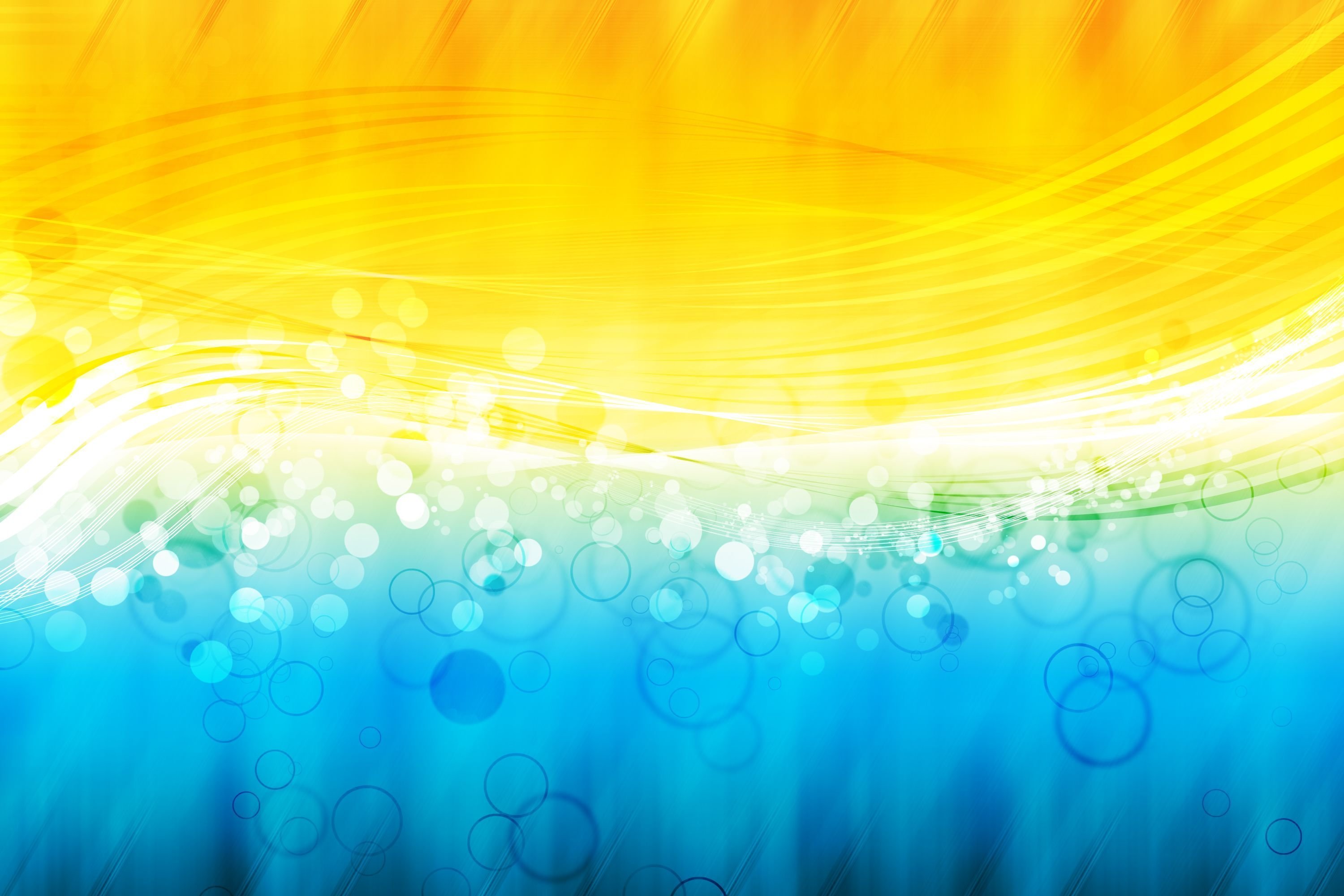 Співпраця з батьками
Батьківські збори
Проєкт «Тарілочка
здорового харчування»
Тиждень відкритих дверей
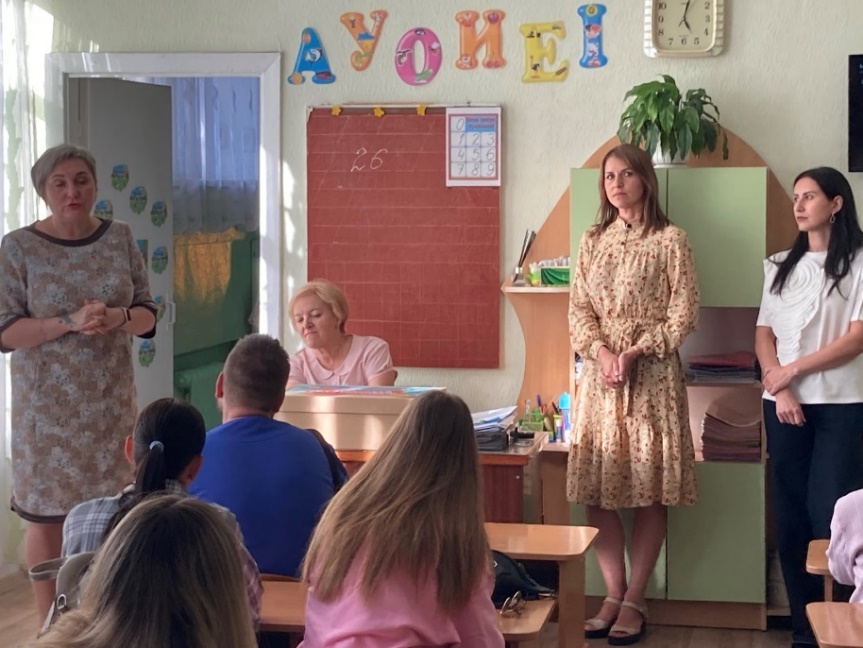 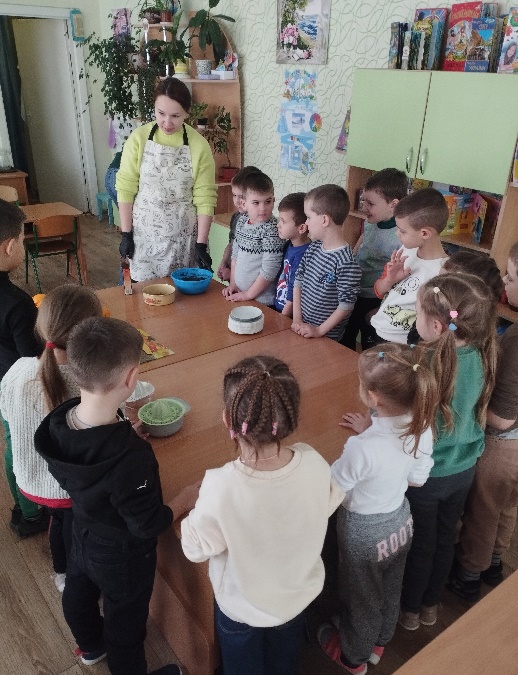 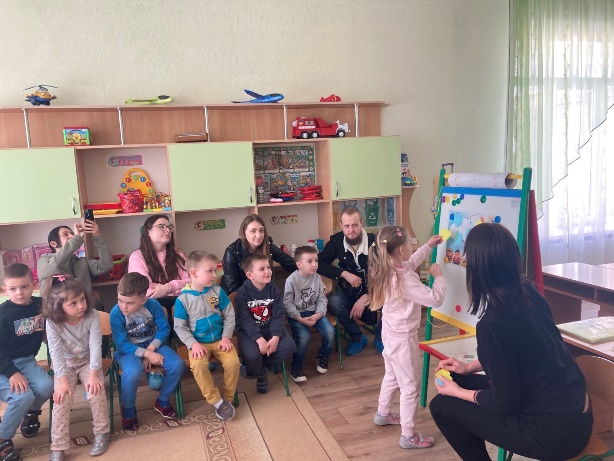 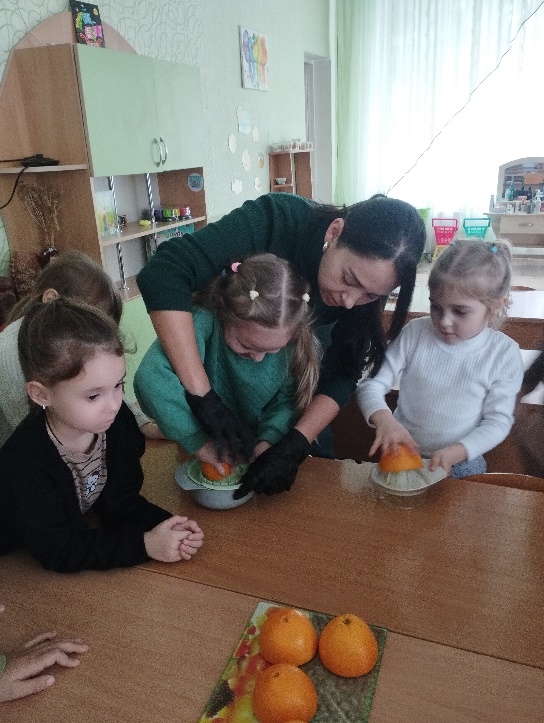 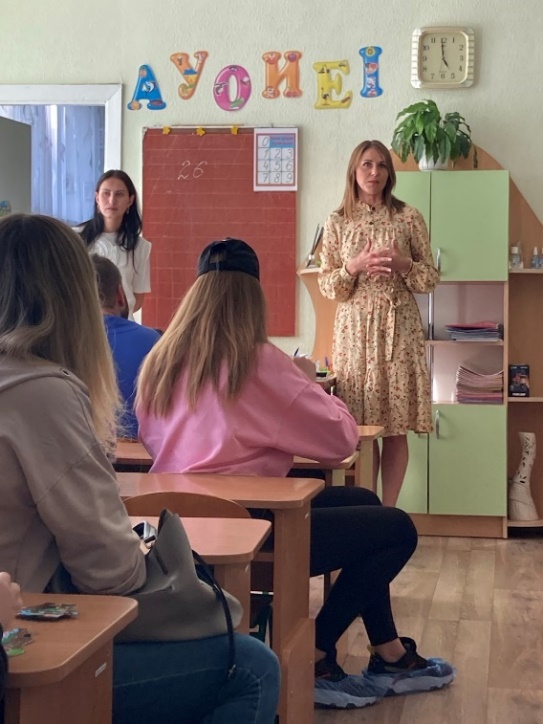 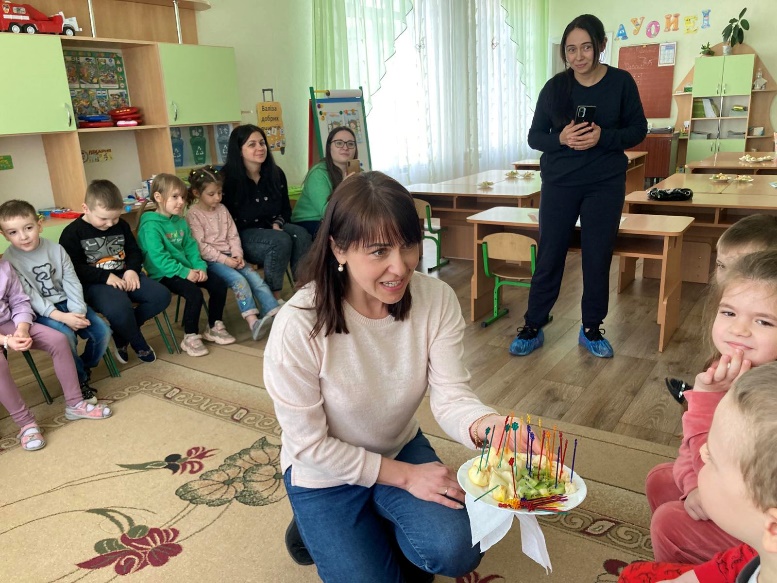 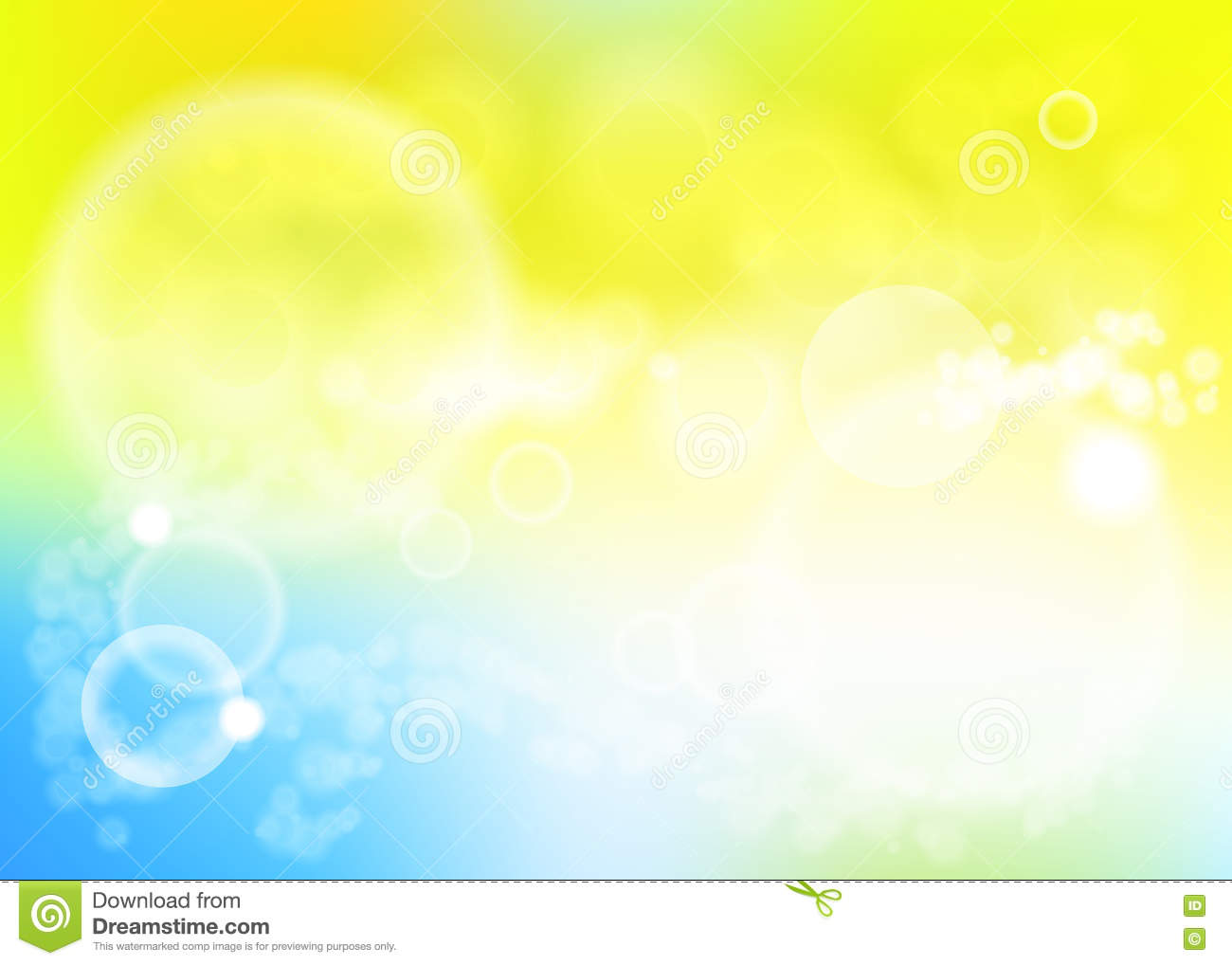 Освітній простір нашої групи
Осередки ігрової та 
навчальної діяльності
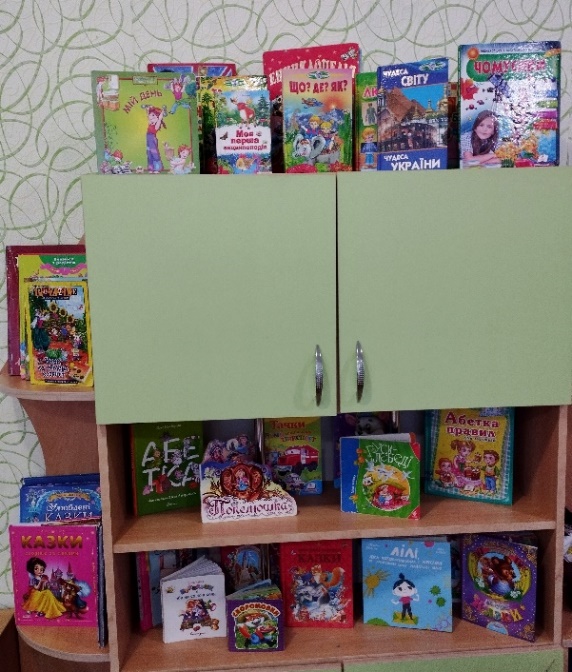 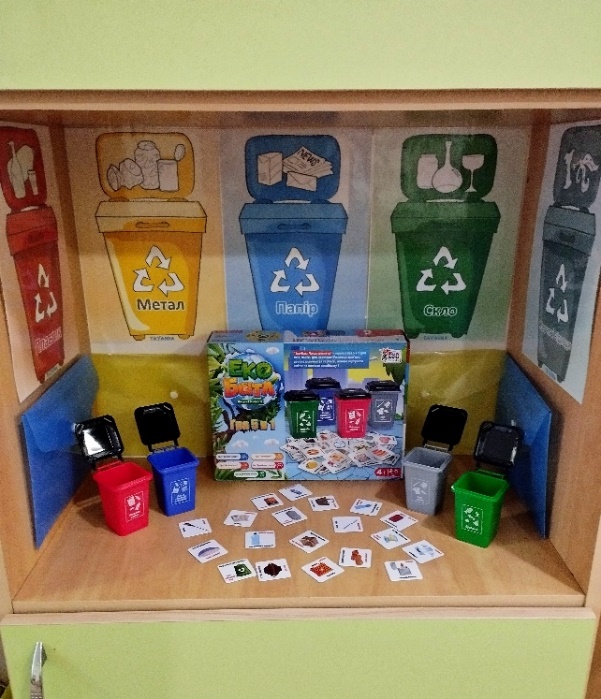 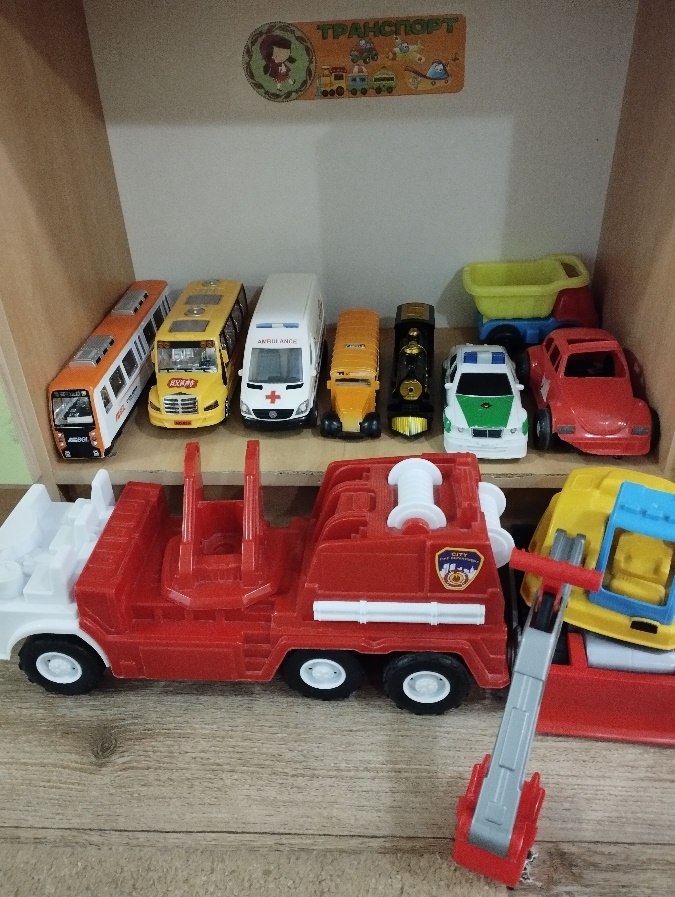 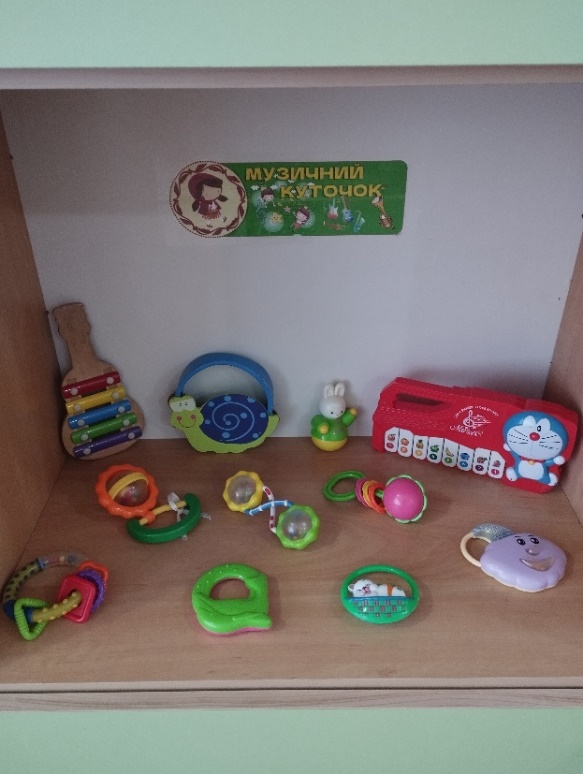 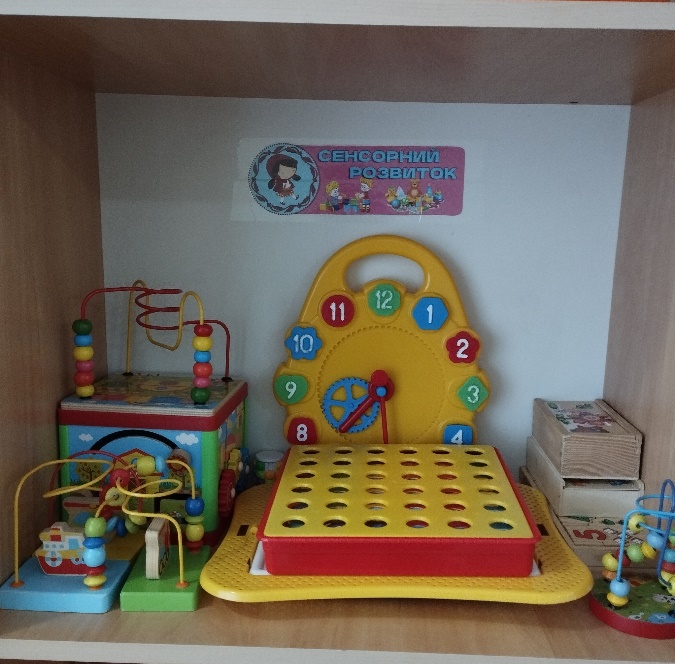 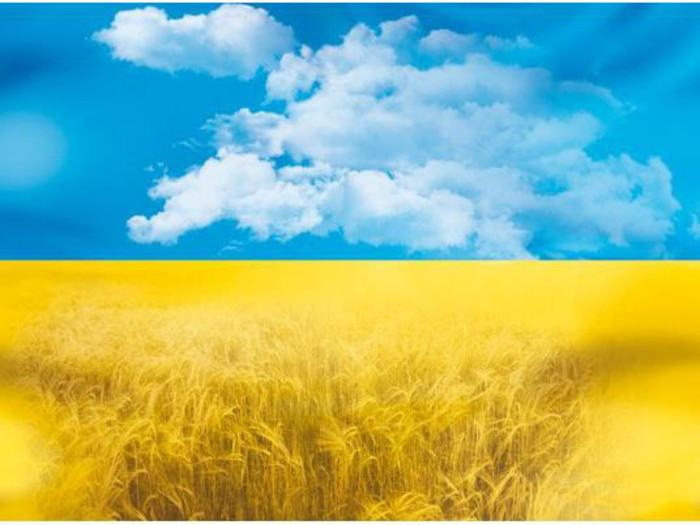 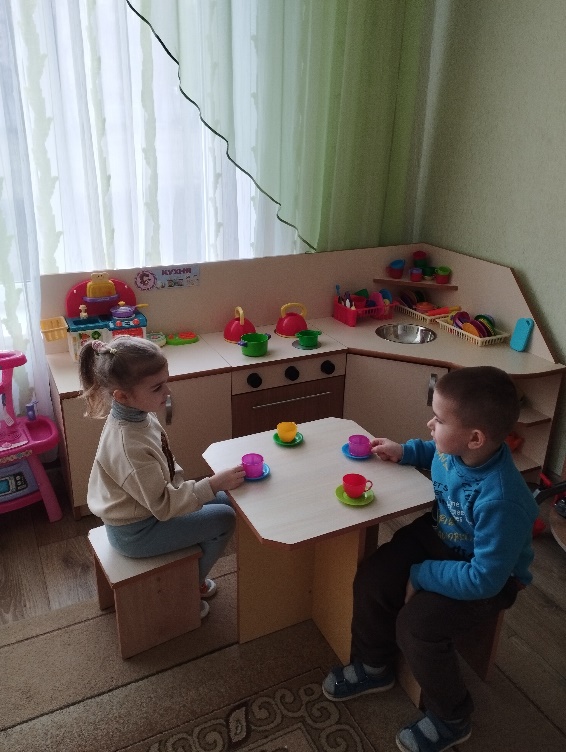 Сюжетно-рольові ігри
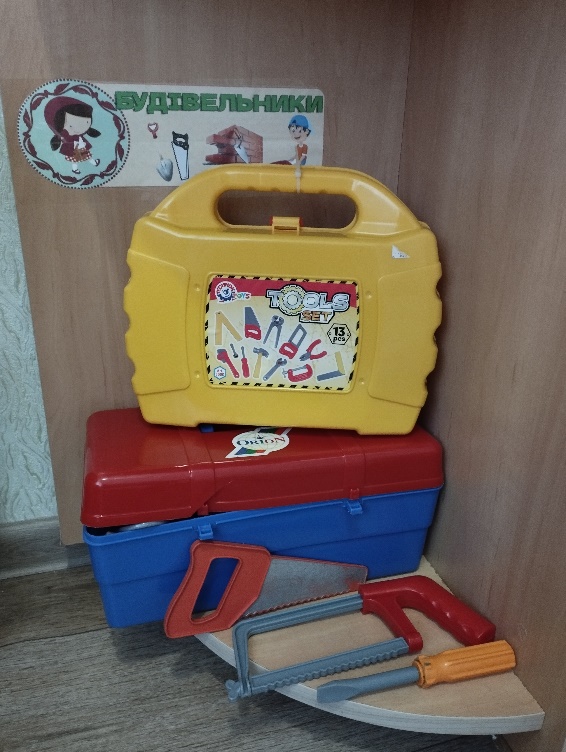 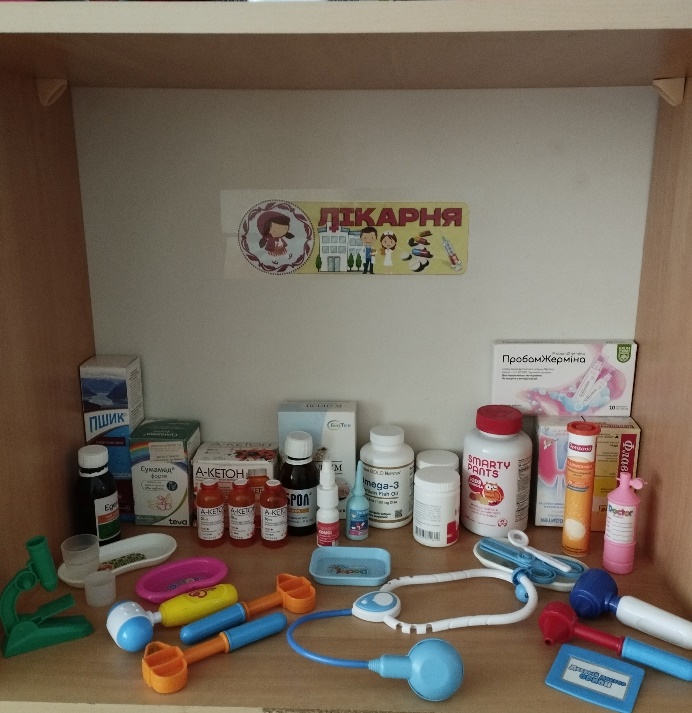 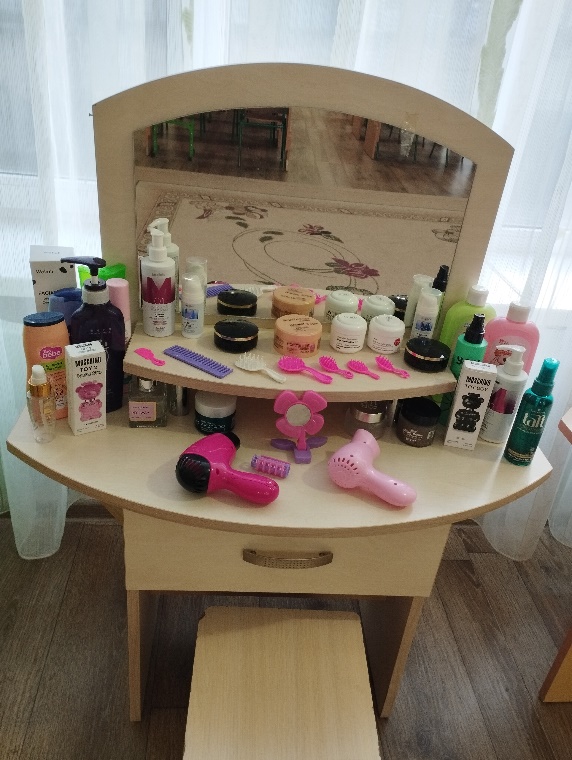 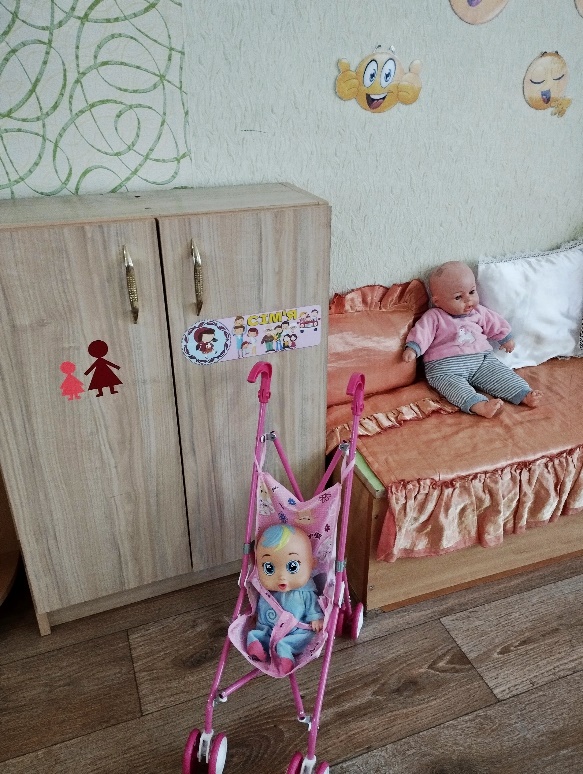 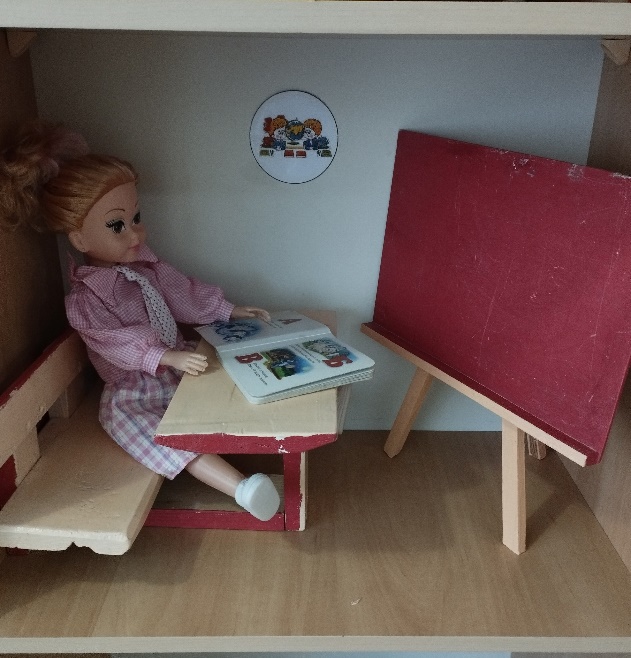 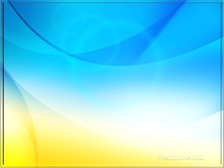 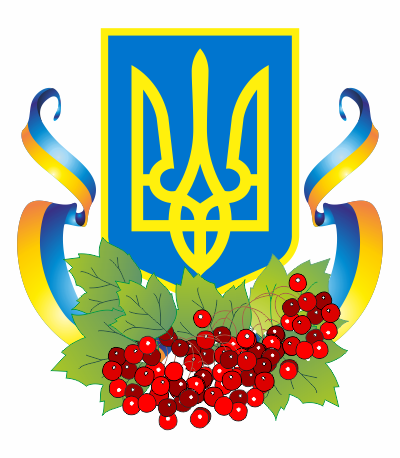 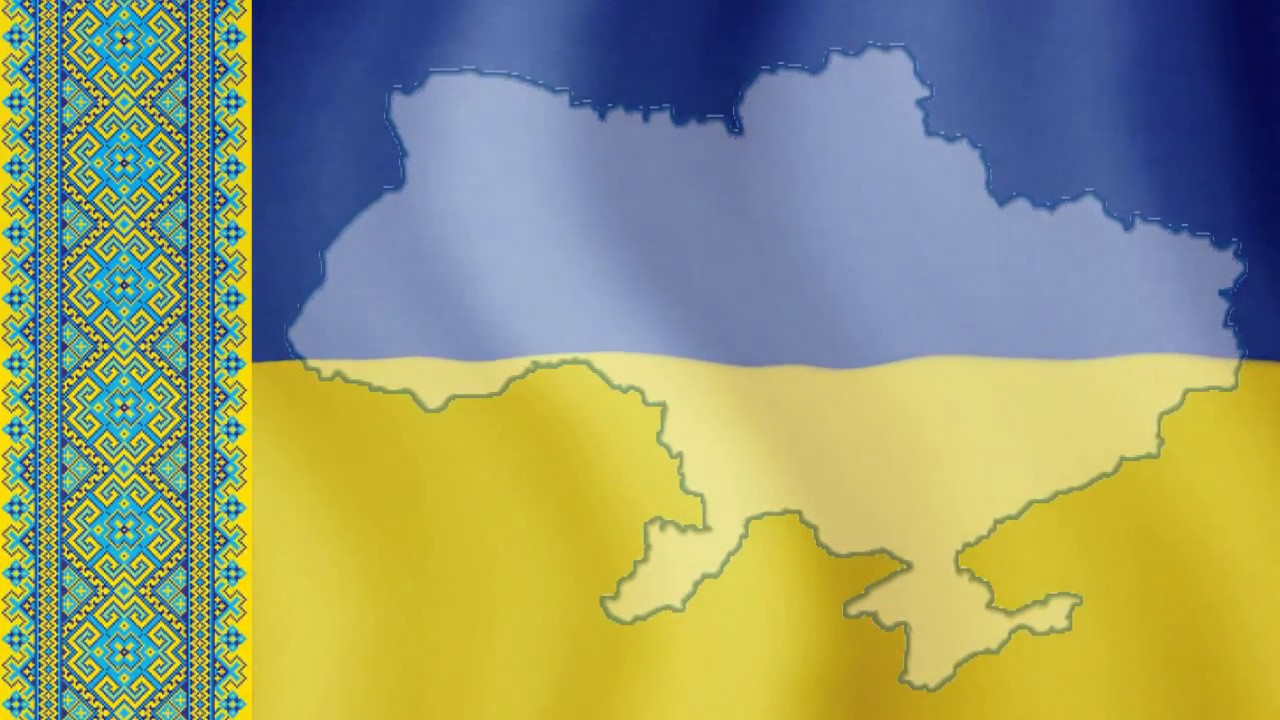 Осередок народознавства
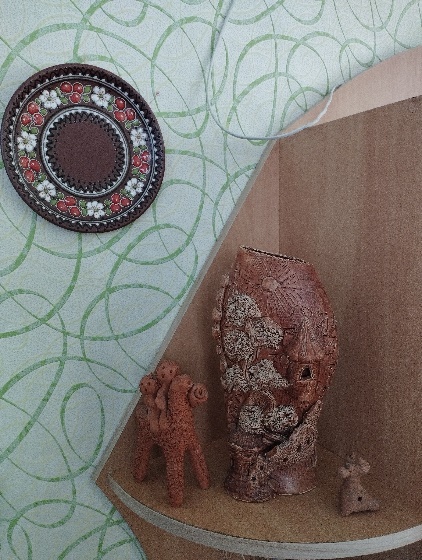 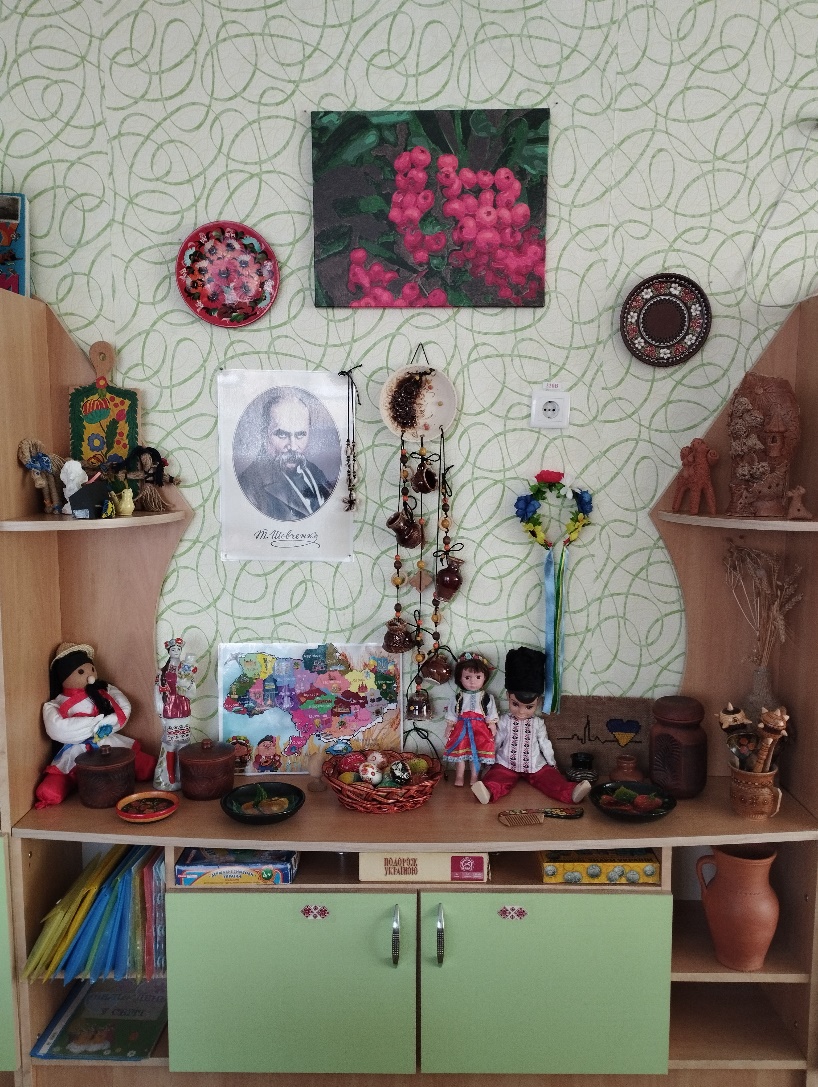 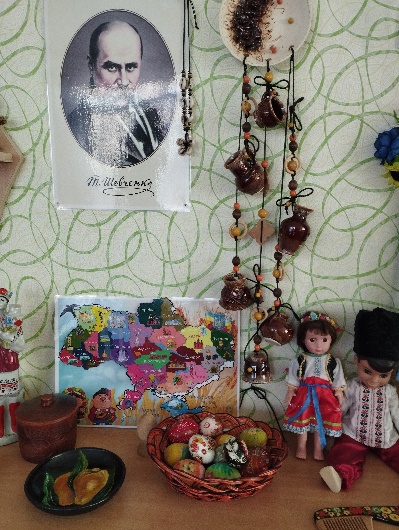 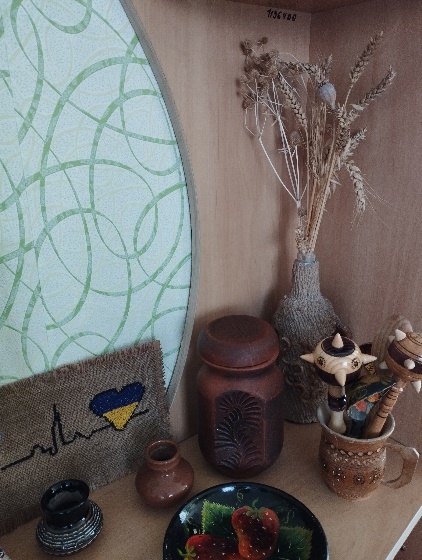 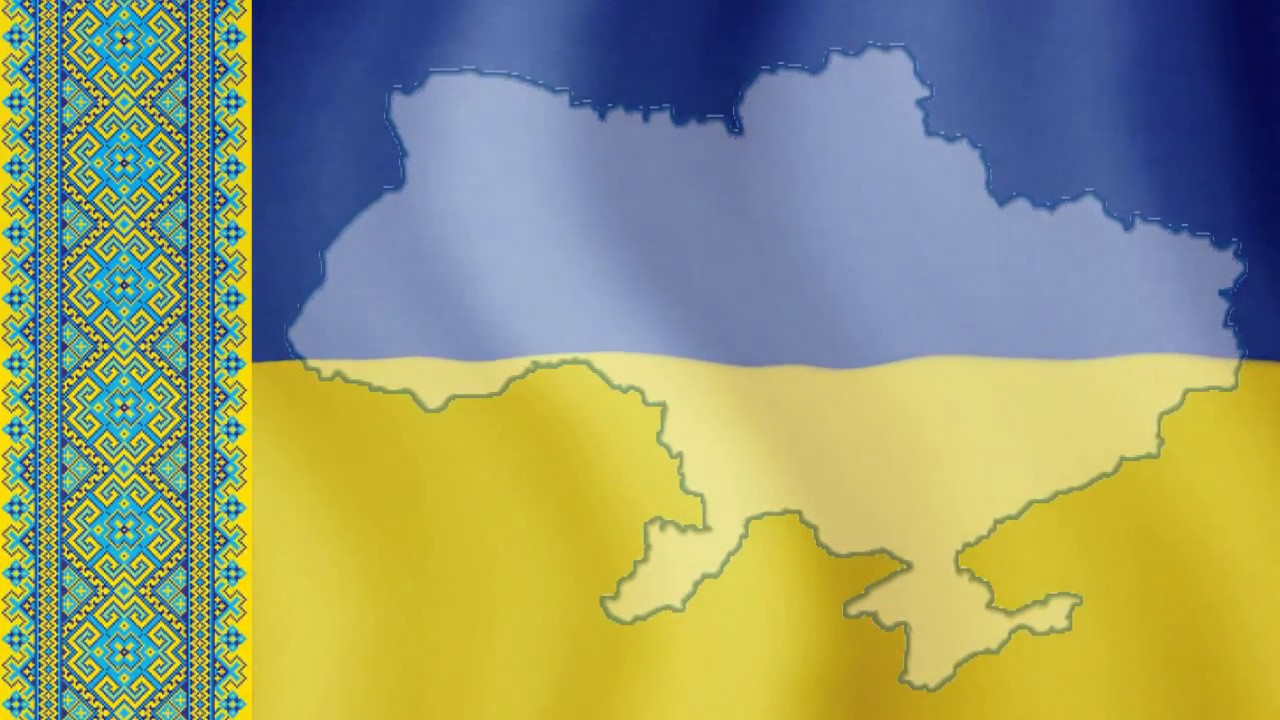 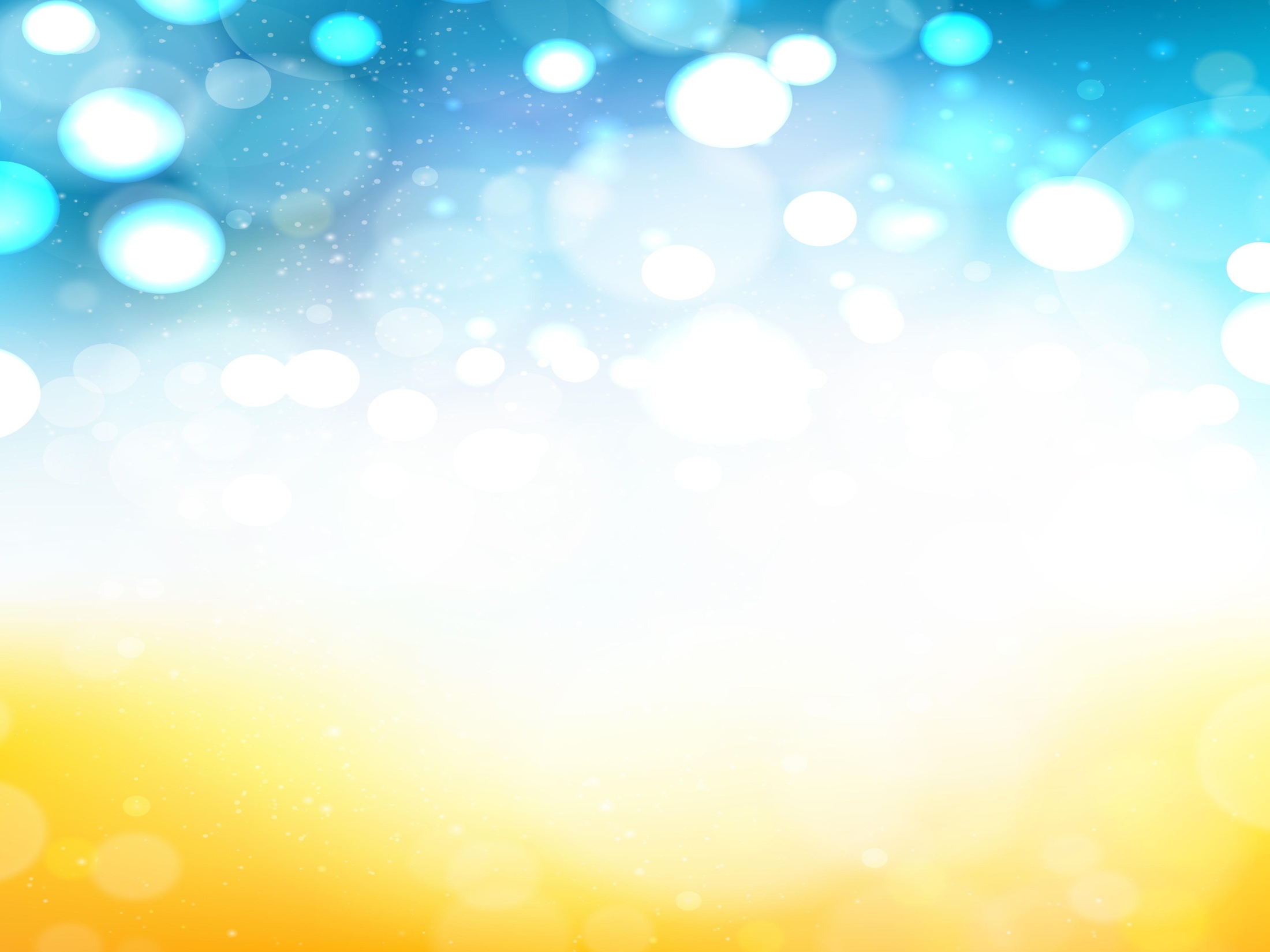 Осередок для роботи з дітьми з ООП
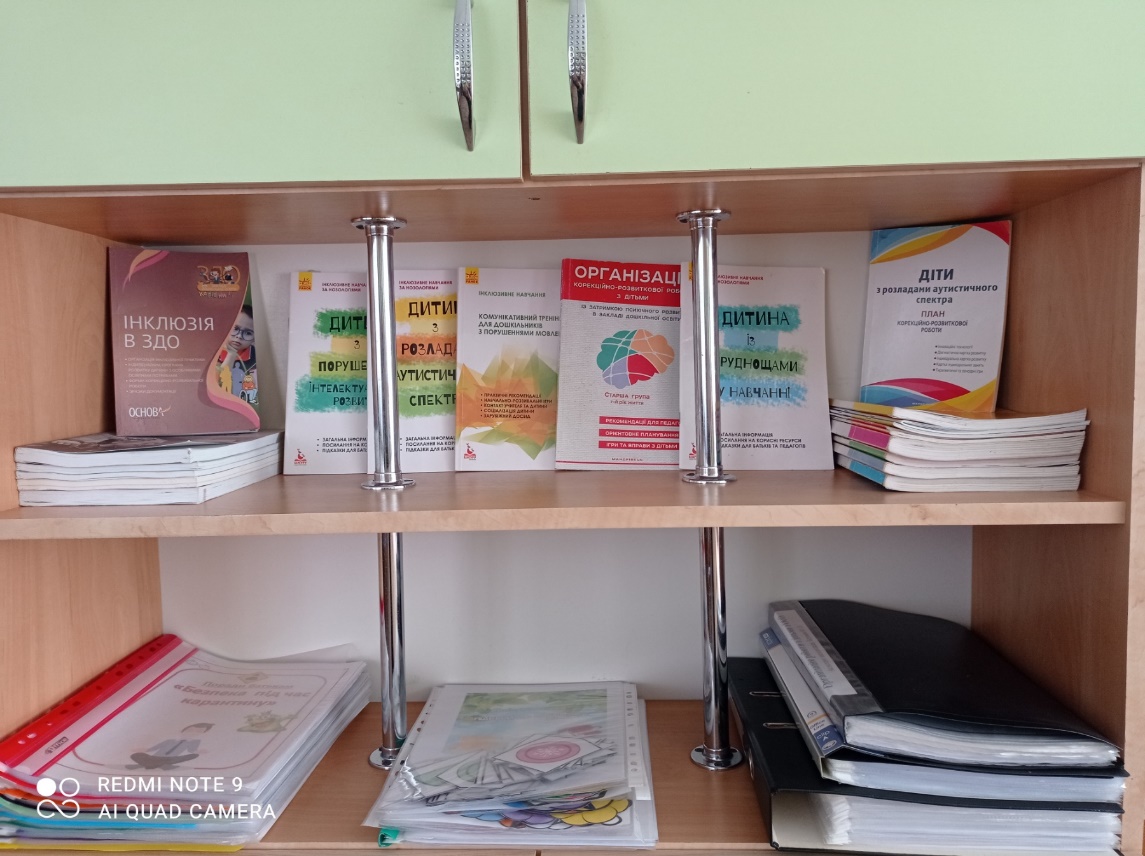 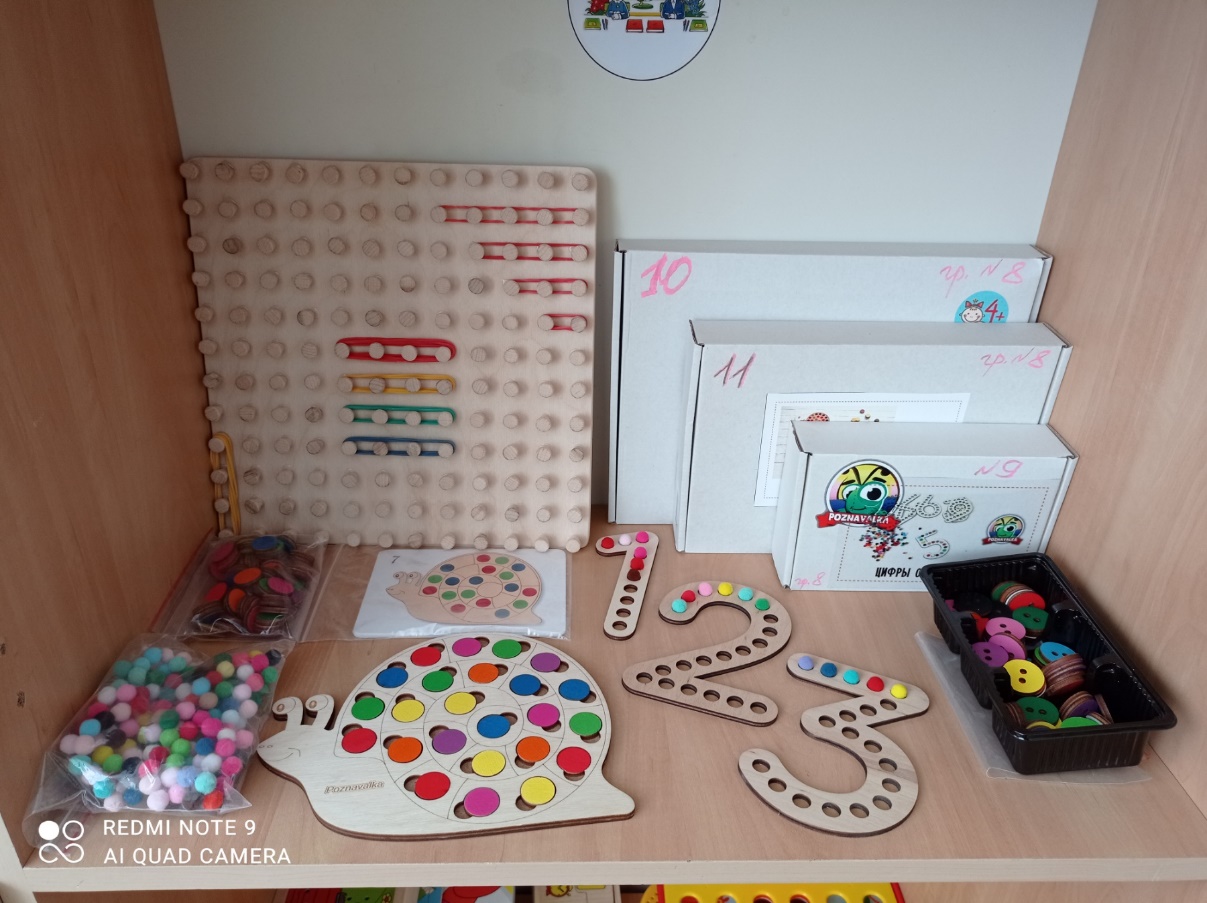 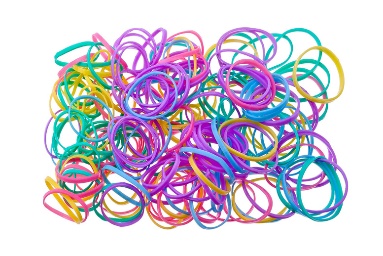 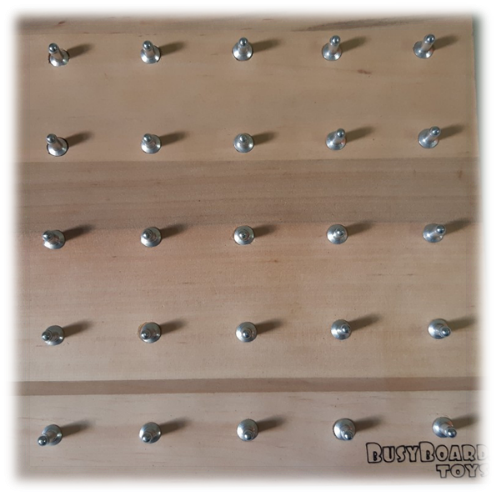 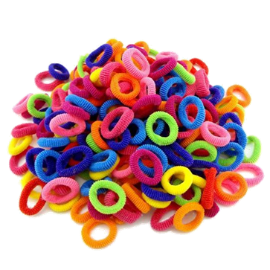 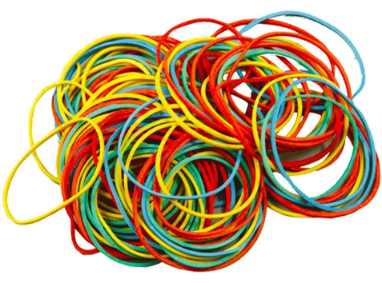 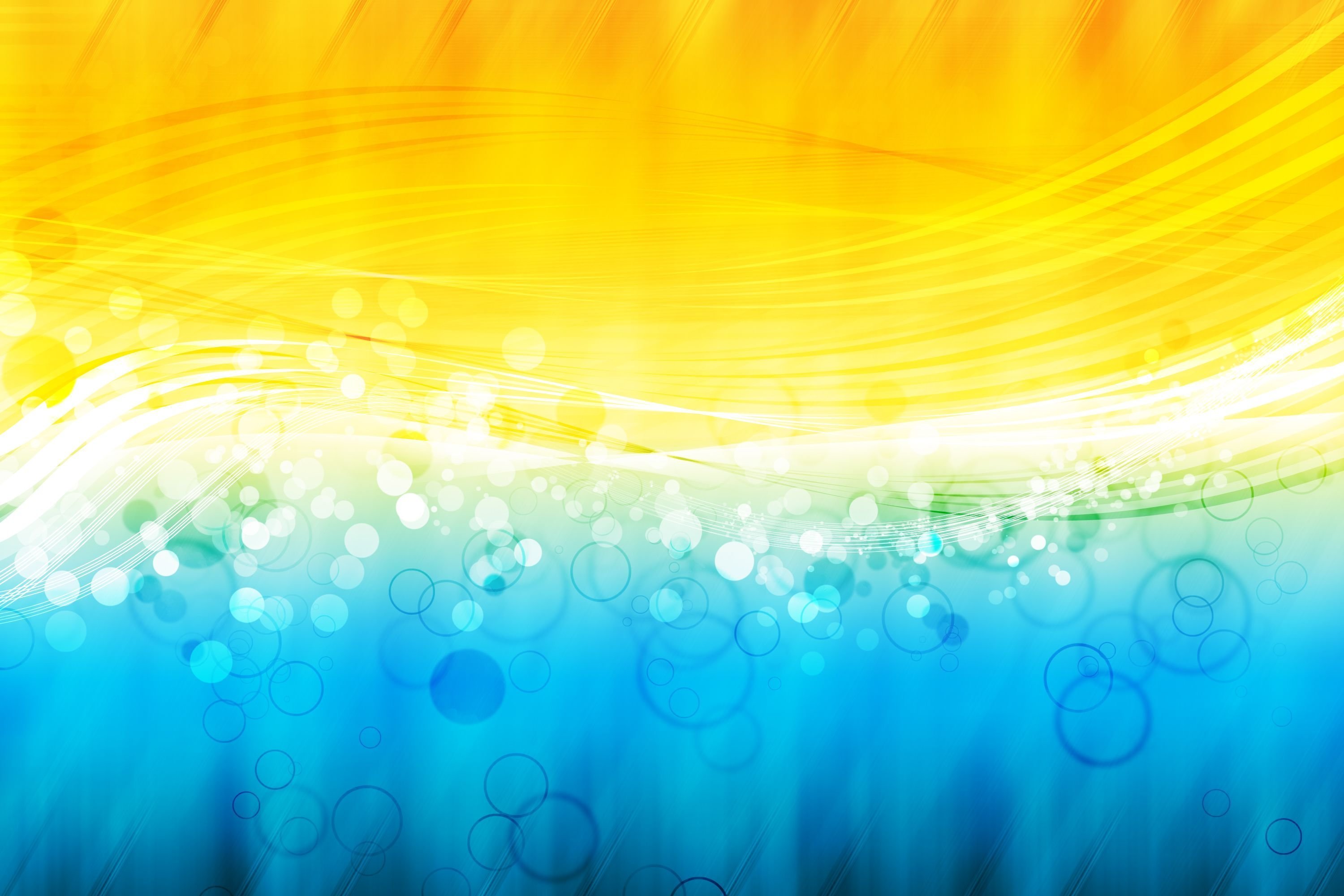 Осередок природознавства
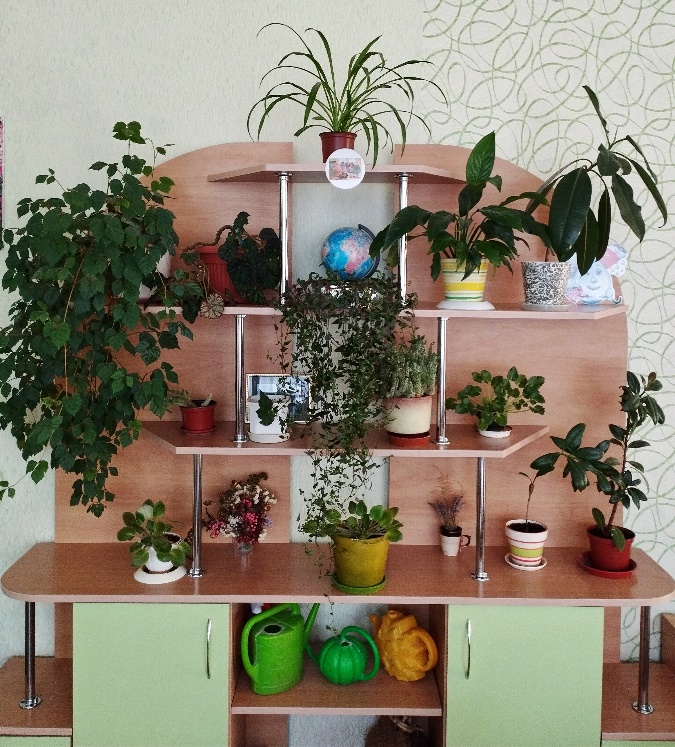 Город на 
підвіконні
Куточок
усамітнення
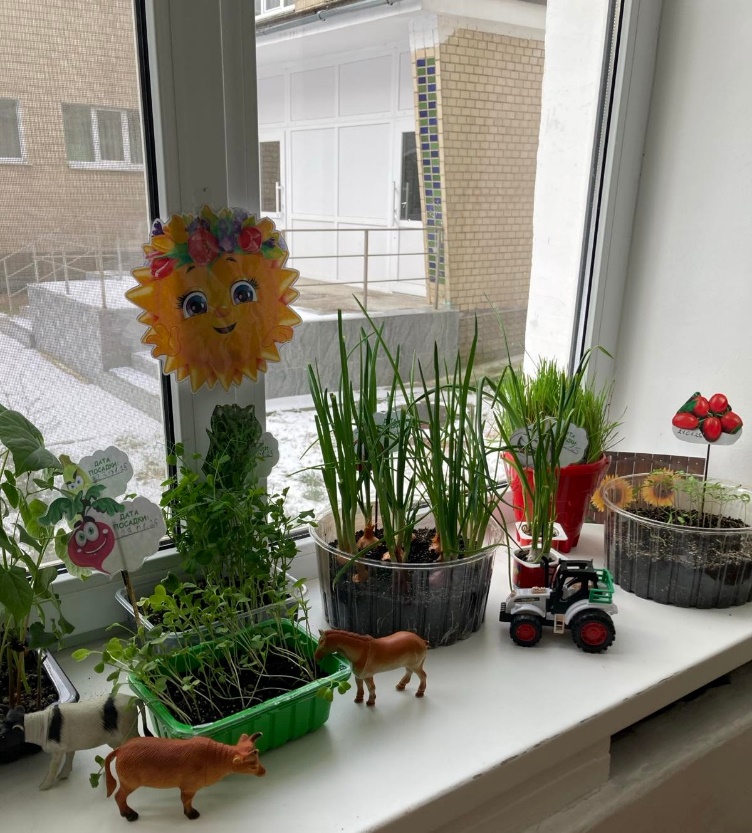 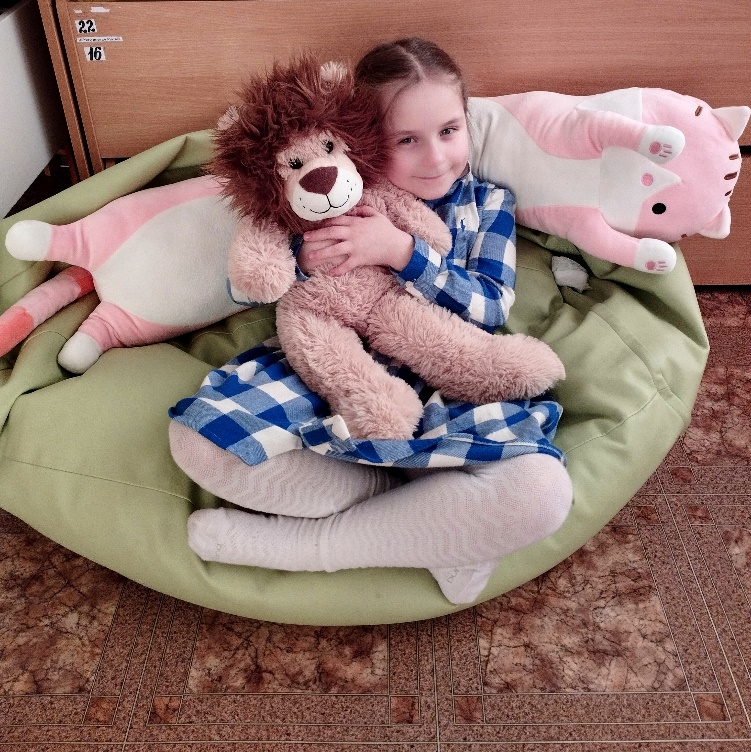 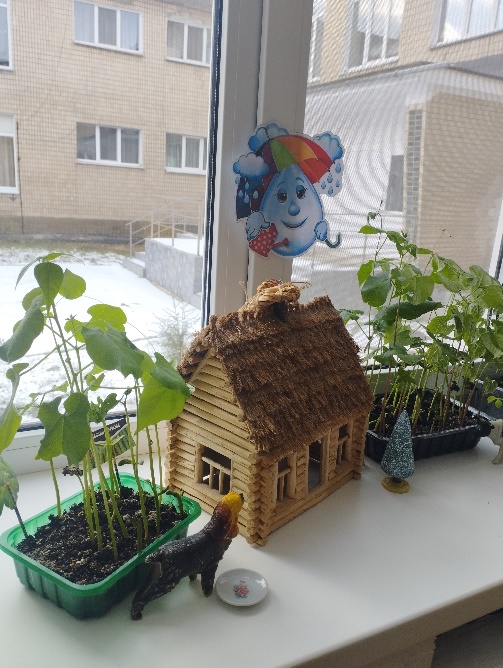 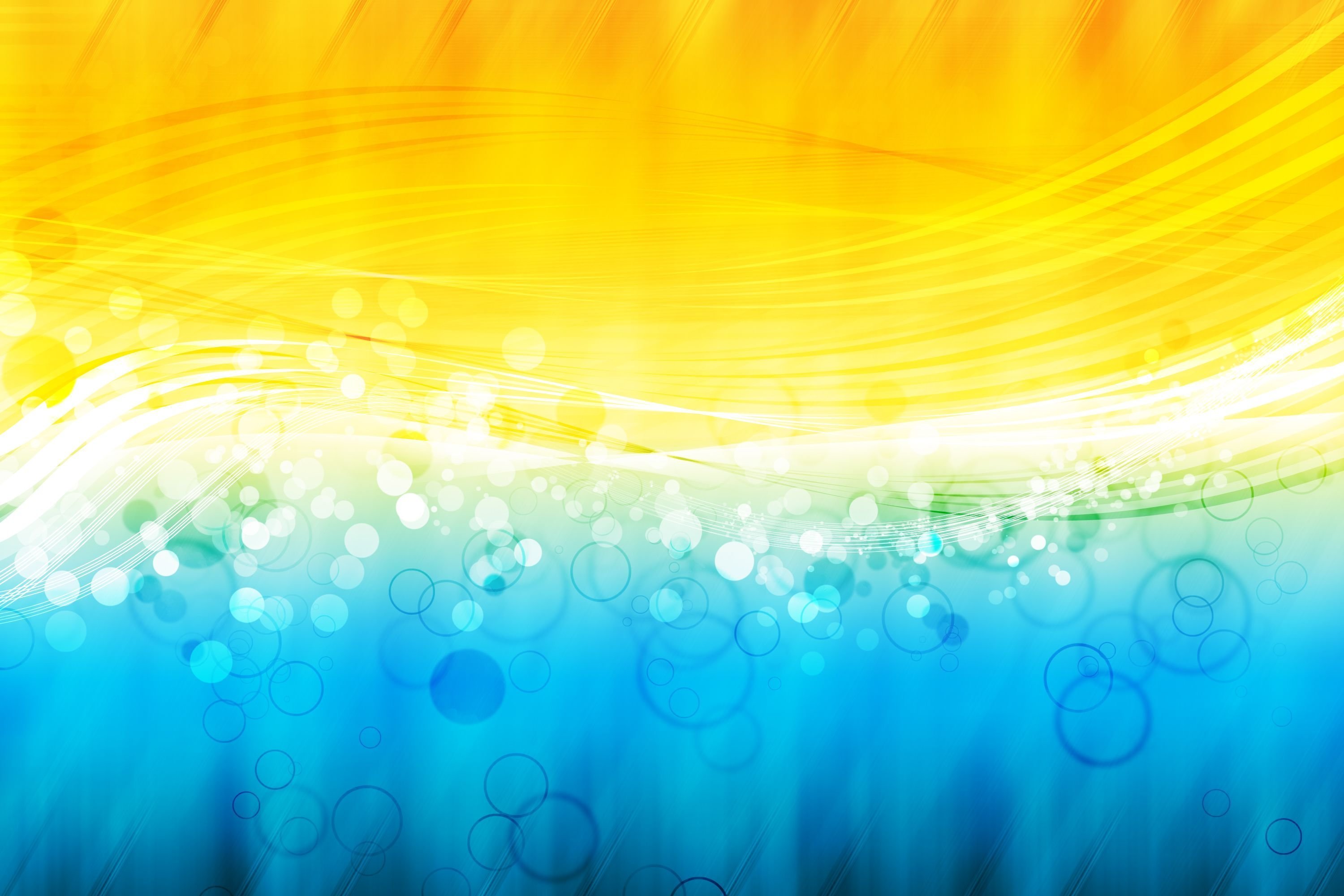 Ігровий майданчик
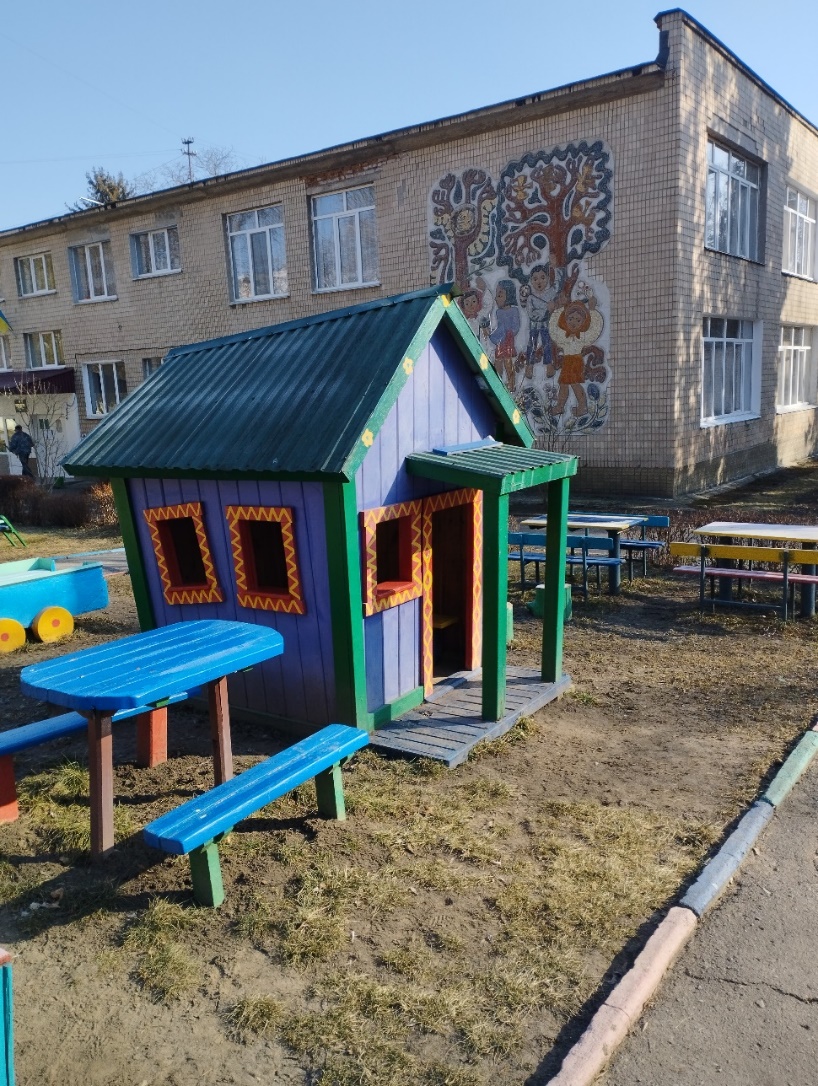 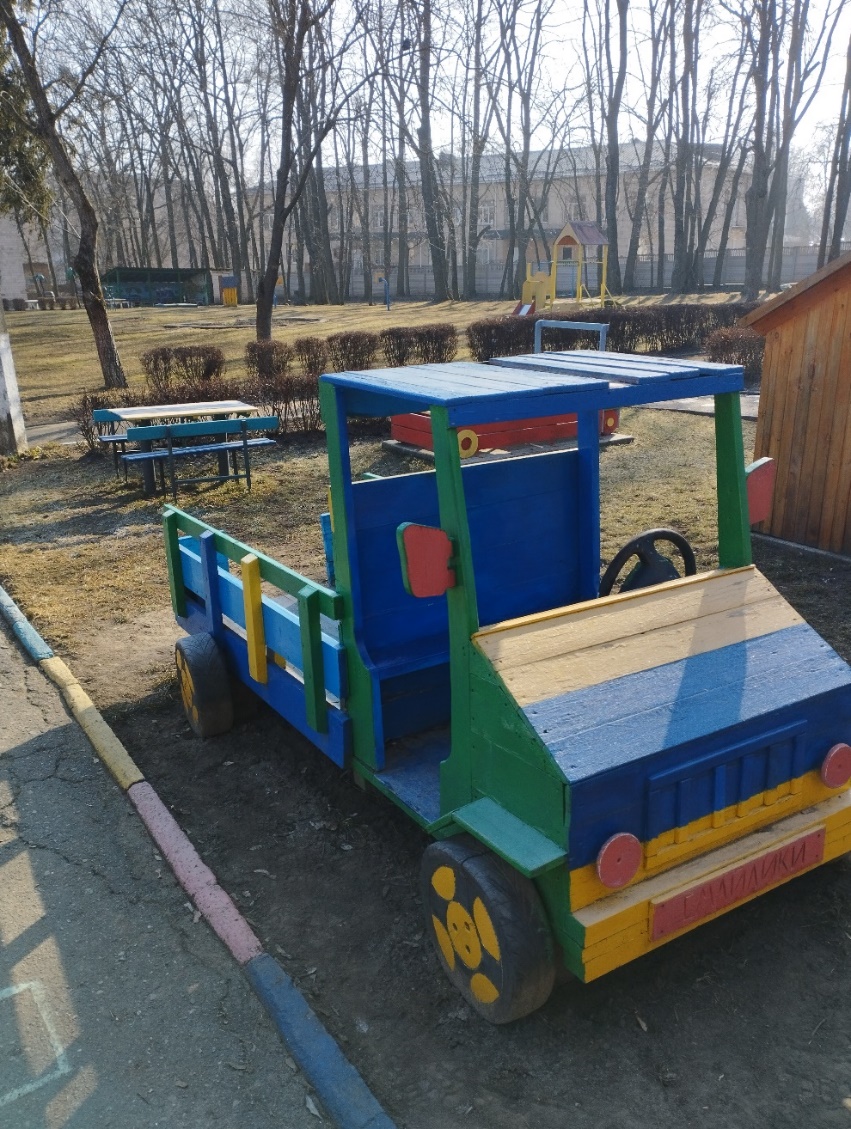 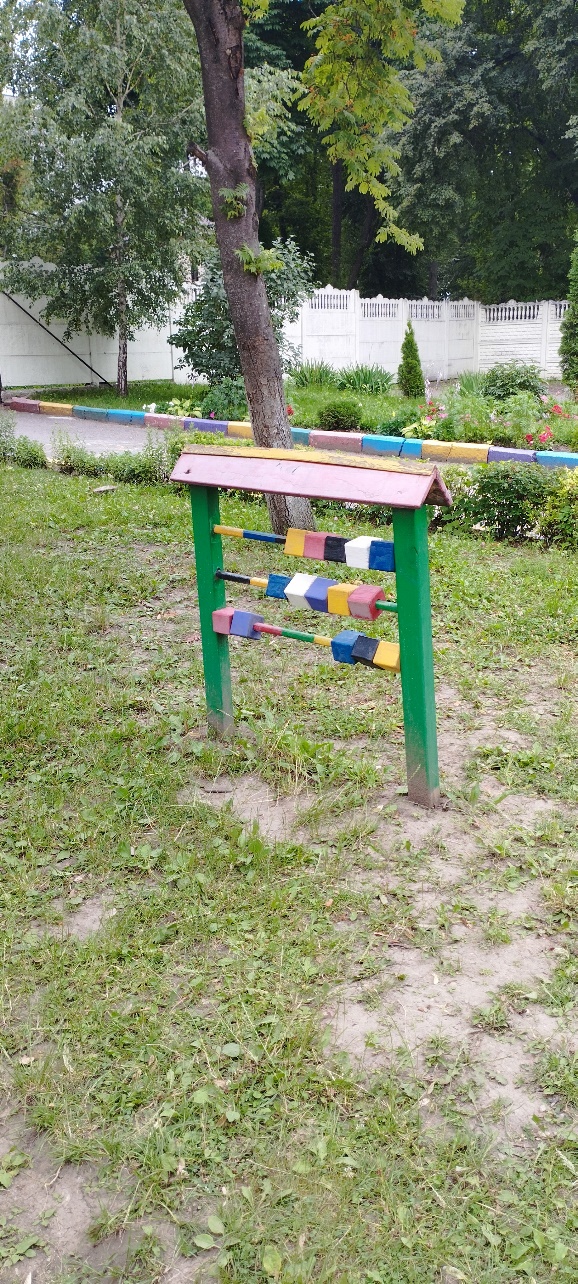